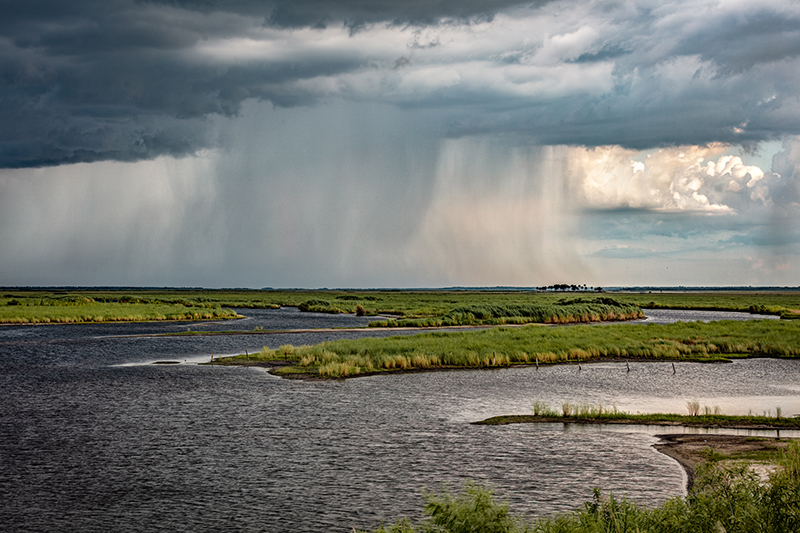 Is Recession Coming?
Presented by
Dr. John MinChief Economist, Monex USA

August 10, 2023
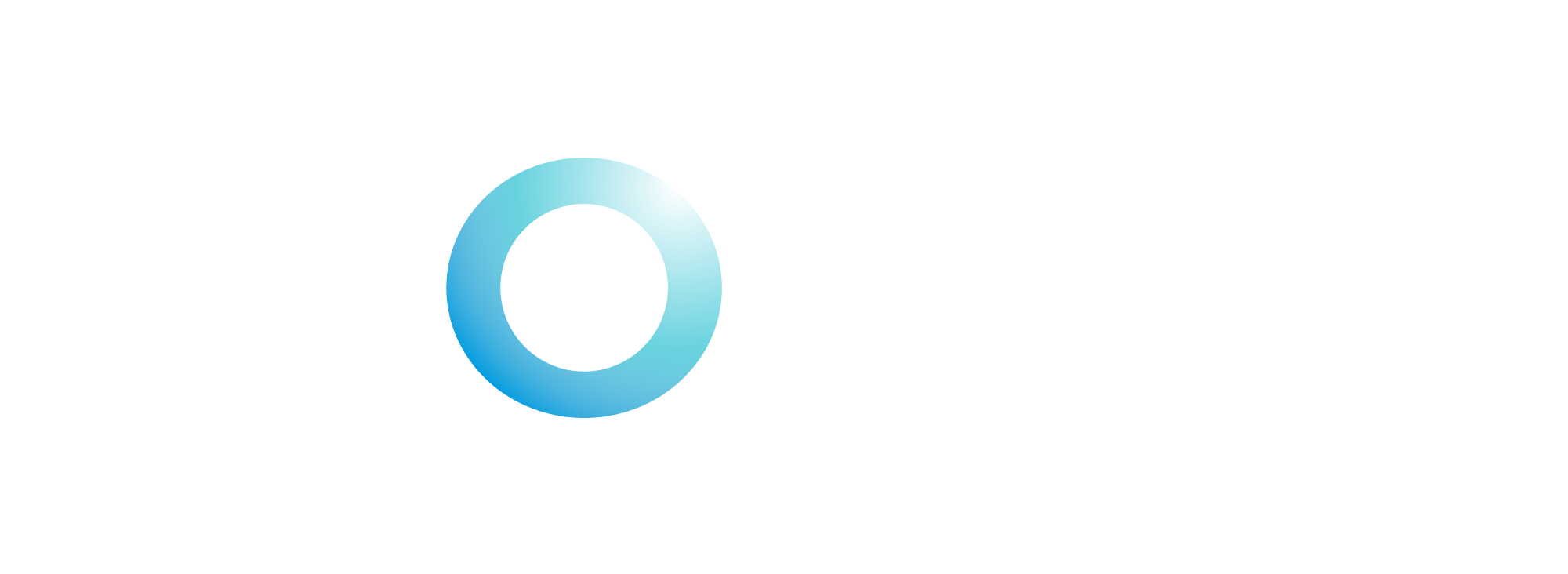 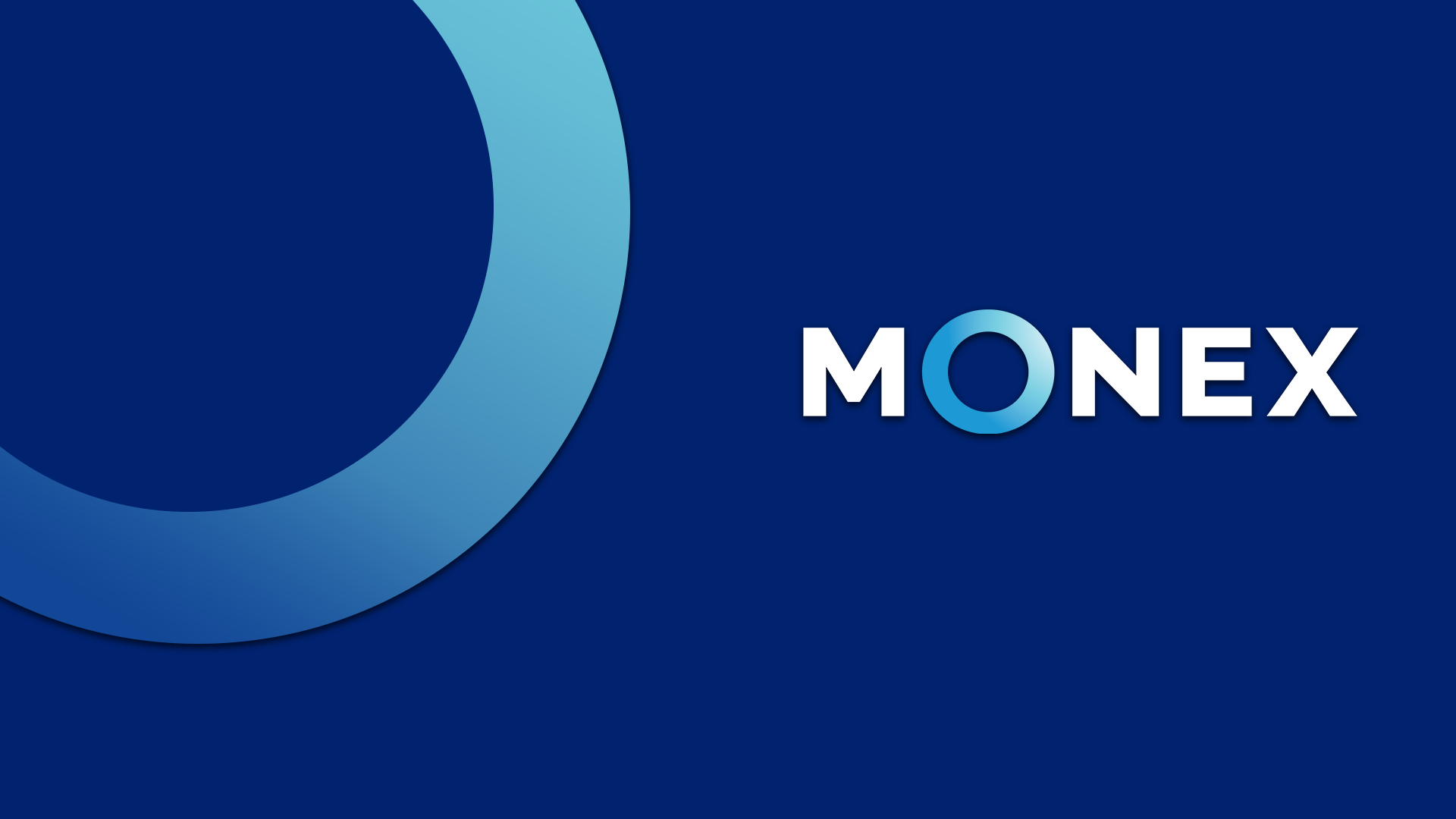 Introduction
Your Partner for Global Payments 
& Risk Management
2023
Key Global Group Figures
Numbers Stacked in Your Favor
$303
BILLION
7.6
MILLION
38+
YEARS
$11.1
BILLION
2.8+
THOUSAND
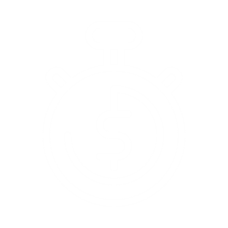 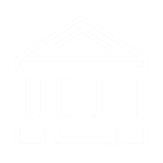 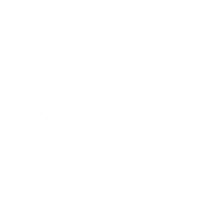 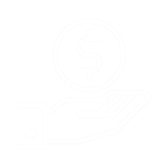 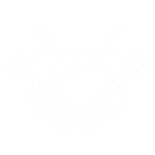 38+ Years of Collective Expertise
$11.1B in Total Global Assets
$303 Billion FX Turnover
7.6M FX Transactions
2,800+ FX Experts
Monex USA is headquartered in Washington, DC, since 1999; The global Monex financial group was founded in 1985
Personalized, dedicated service across a broad range of industries, global reach with local expertise.
Sound financial foundation to support all your global operations.
Global market buying power leveraged to provide leading competitive exchange rates group-wide.
Efficient, secure, and intuitive payment processing around the world.
Global Presence, Local Expertise
Cross-Border Solutions Made Simple
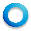 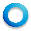 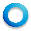 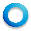 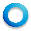 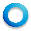 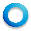 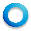 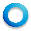 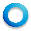 North-America
Europe
Asia
Local presence in Canada, Mexico, and United States; Washington, DC, NY & LA
Local presence in the UK, Spain, Luxembourg, and the Netherlands
Local presence in Singapore
Trusted Around the World
Keeping Your Funds, Beneficiaries, and Business Safe
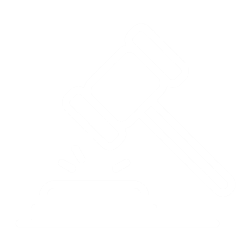 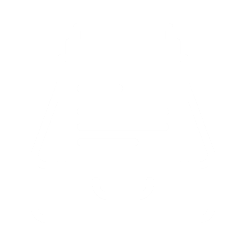 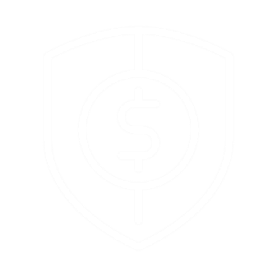 Dedicated Compliance

In addition to your internal safeguards, you receive an added layer of protection with our team of Anti-Money Laundering (AML) compliance and legal professionals, dedicated to keeping your business and money safe.
Bonded  & Insured

Your funds are fully protected under our extensive insurance and surety bond coverage through Liberty Mutual and The Hartford. We are Registered with Dun and Bradstreet: 
D-U-N-S #09-524-0136
Licensed Nationwide

All your transactions are securely and seamlessly sent from one of the first Money Service Businesses (MSB) to be completely registered, licensed, and bonded in every U.S. state. We are committed to strict adherence with all applicable regulations and codes.
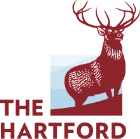 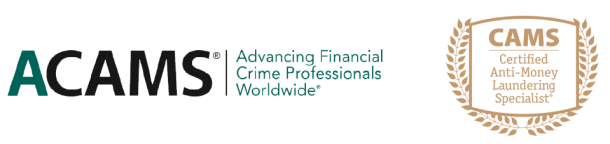 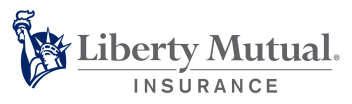 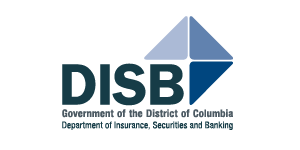 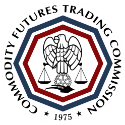 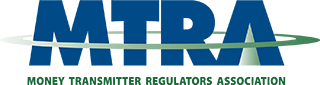 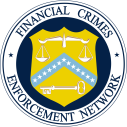 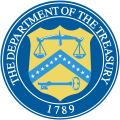 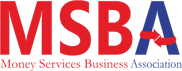 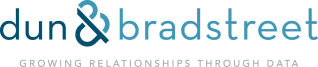 Trusted by Leading Financial Media
Most Quoted Global Payments Company
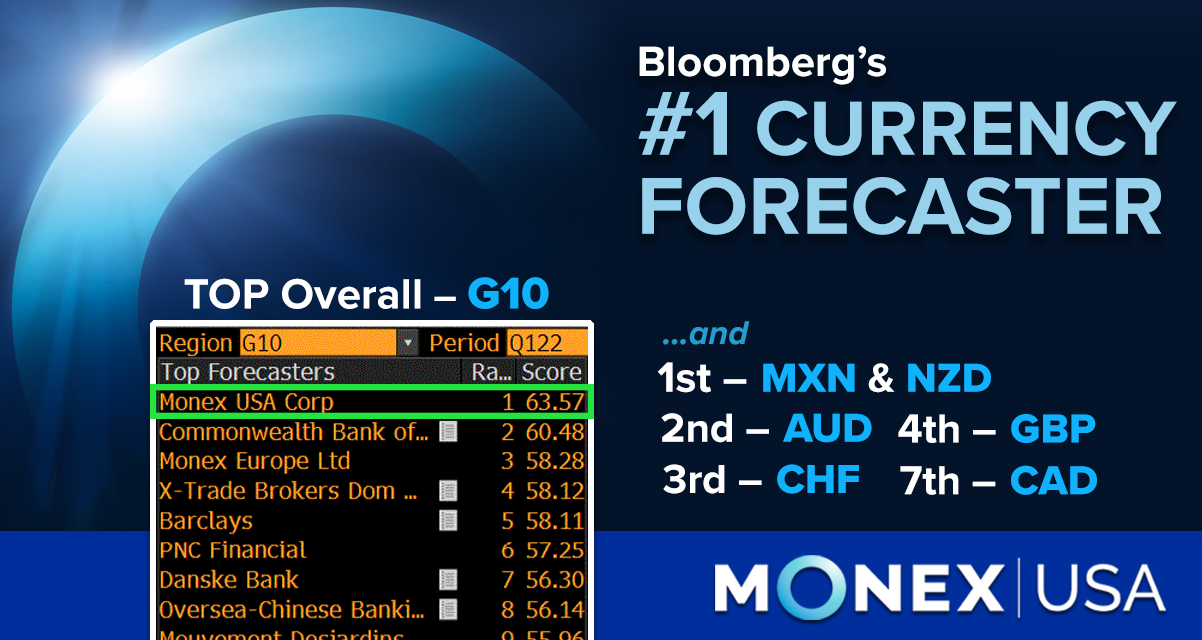 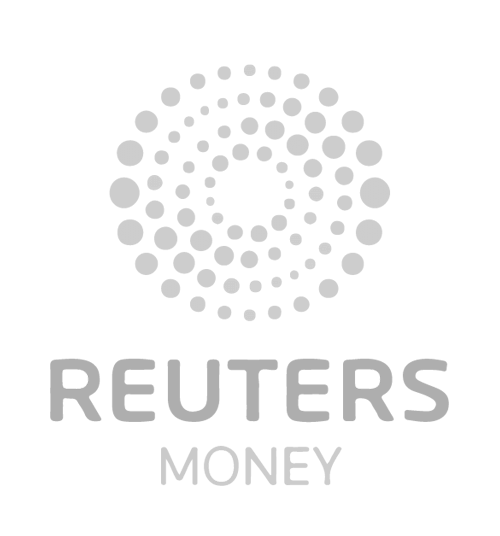 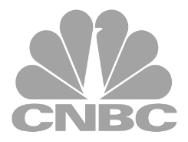 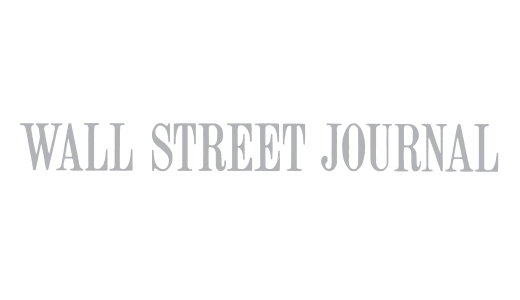 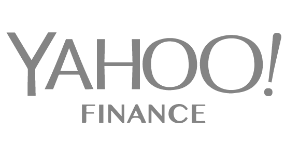 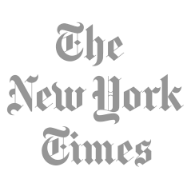 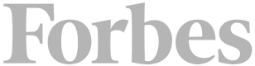 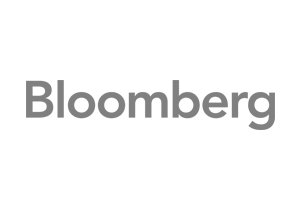 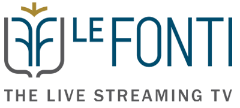 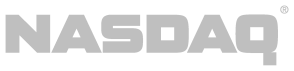 Market Wizards
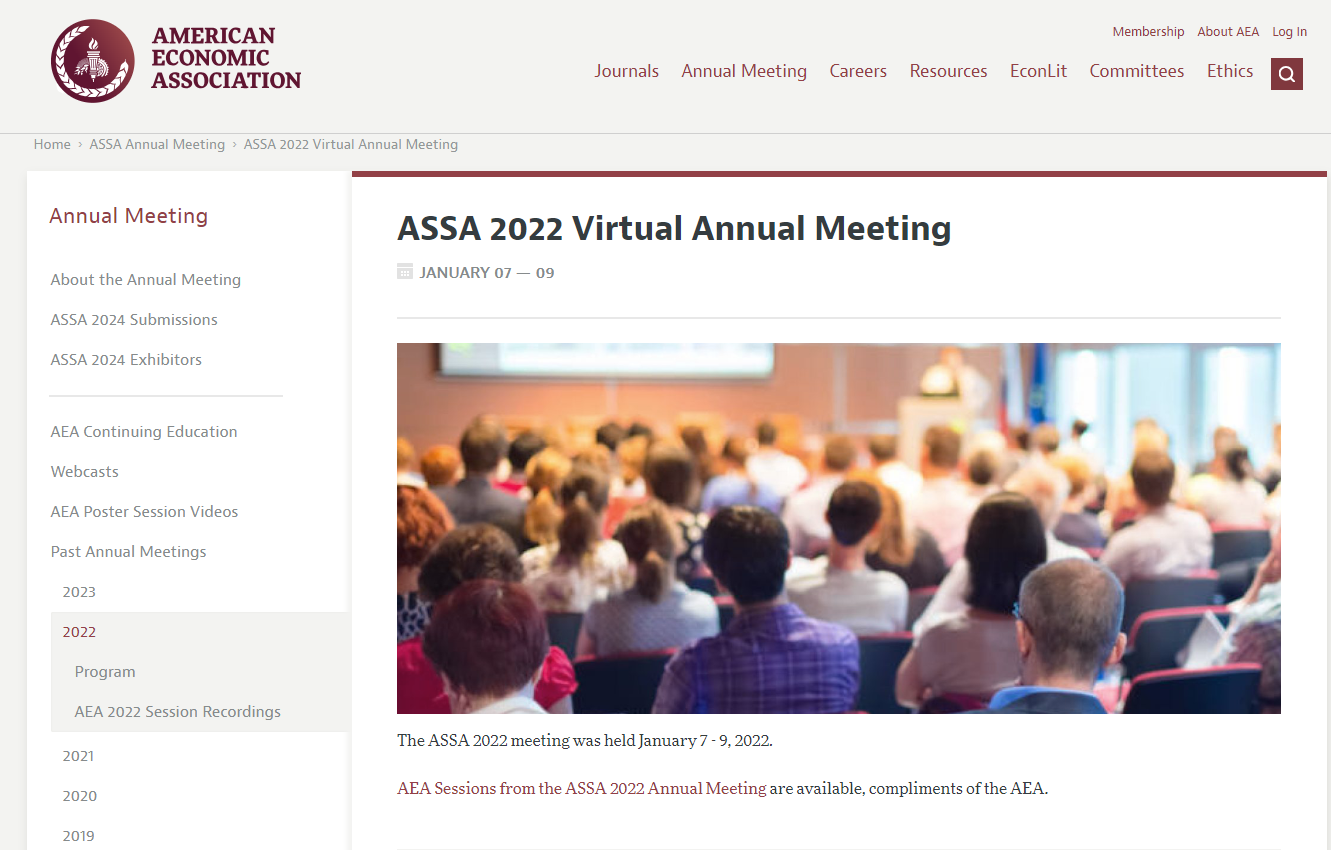 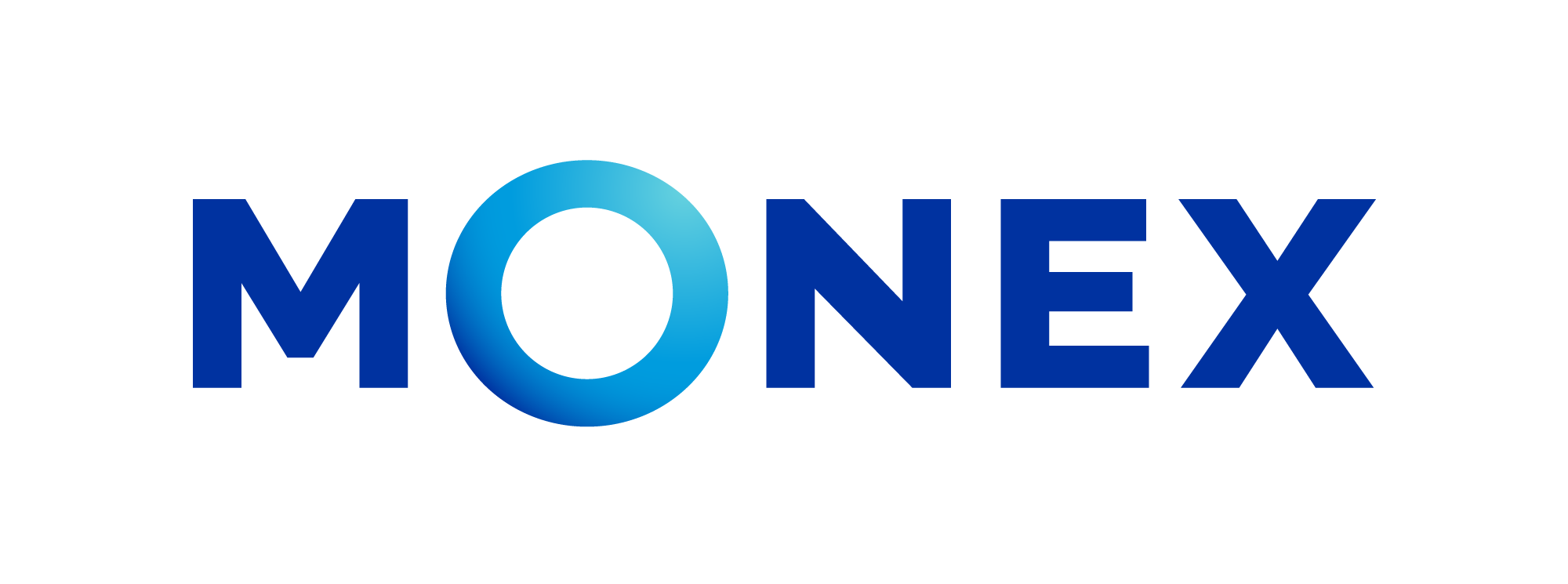 Recession!
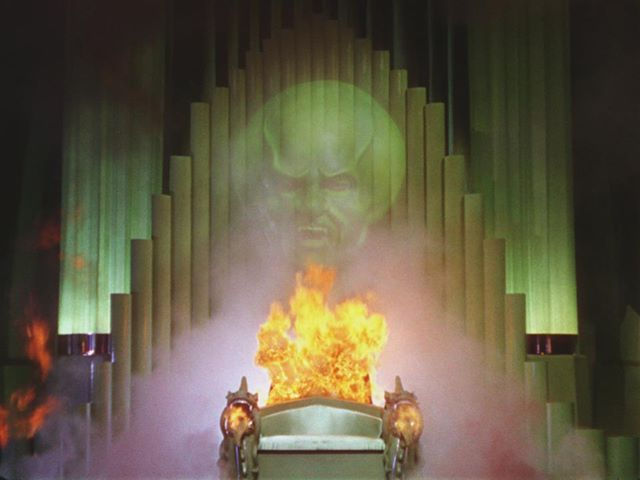 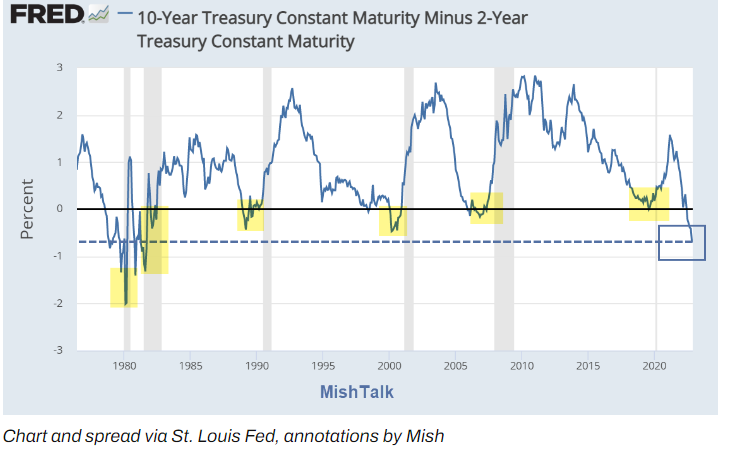 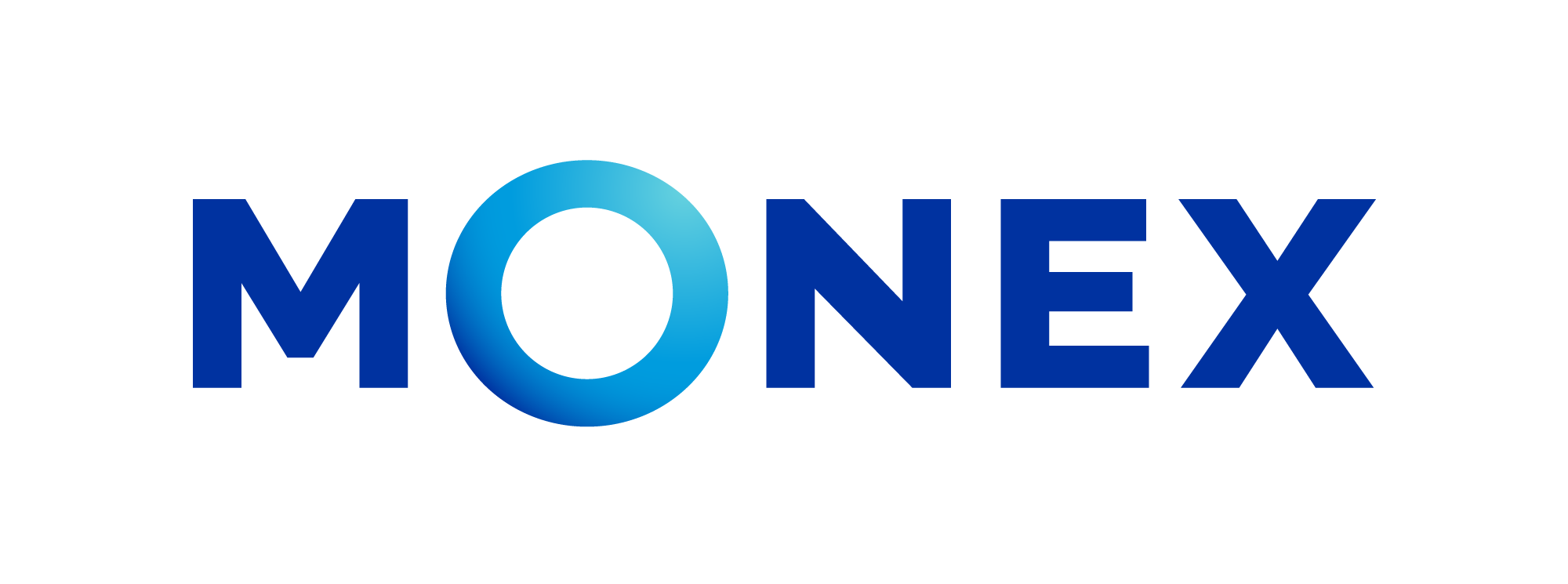 Recession!
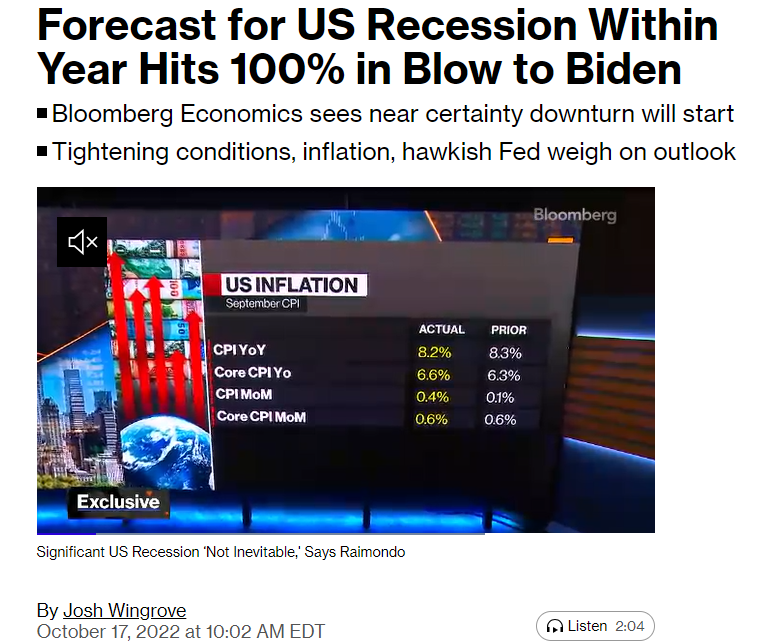 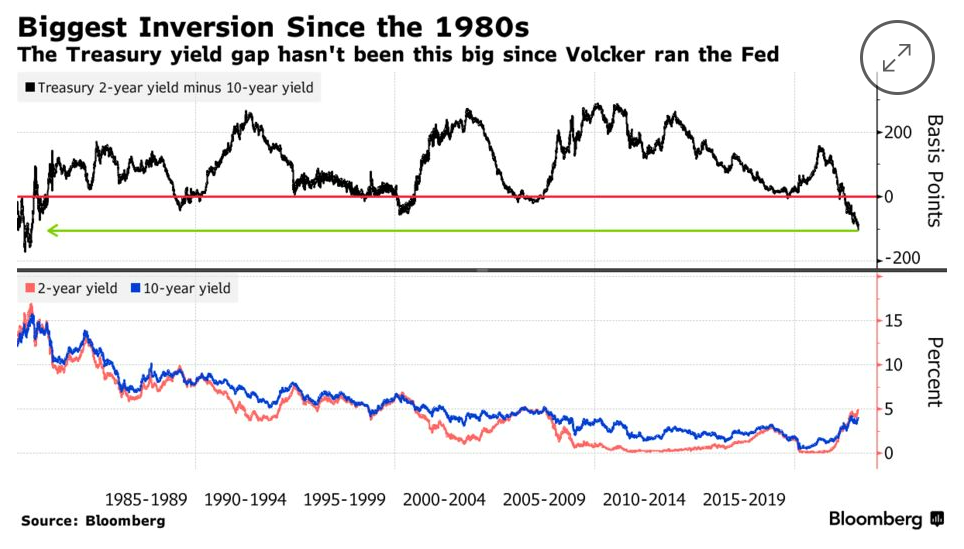 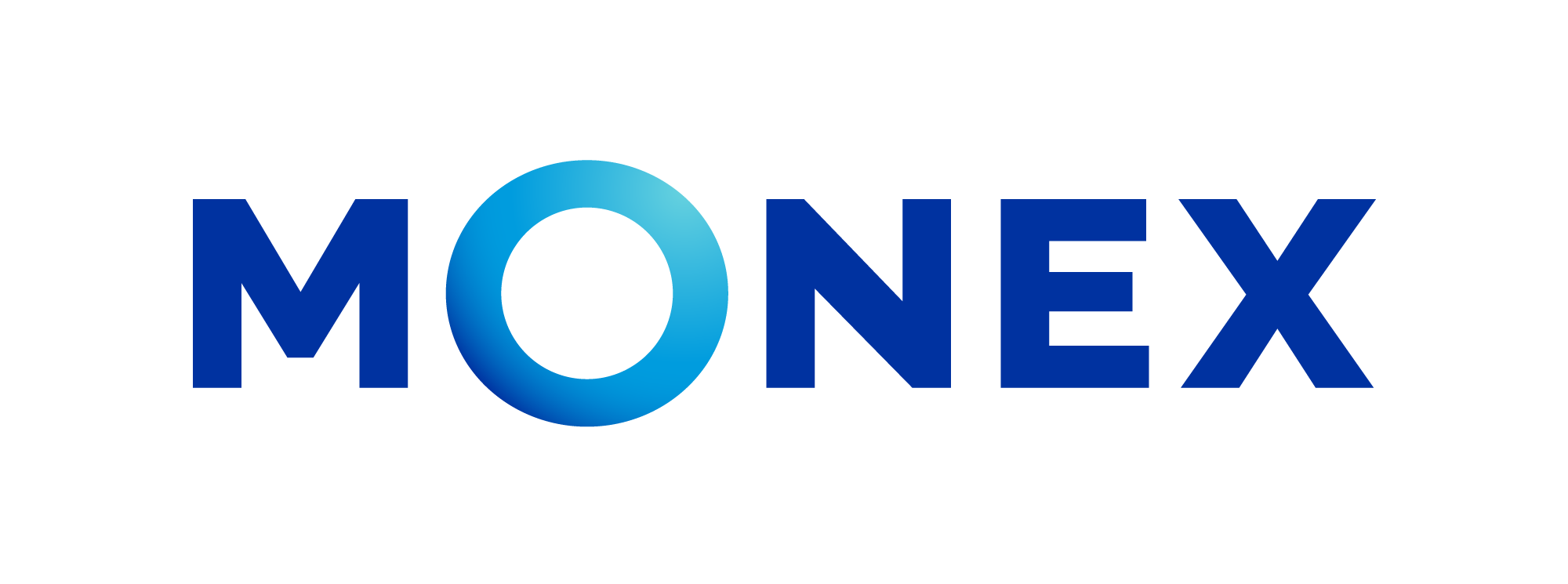 Not Prescient
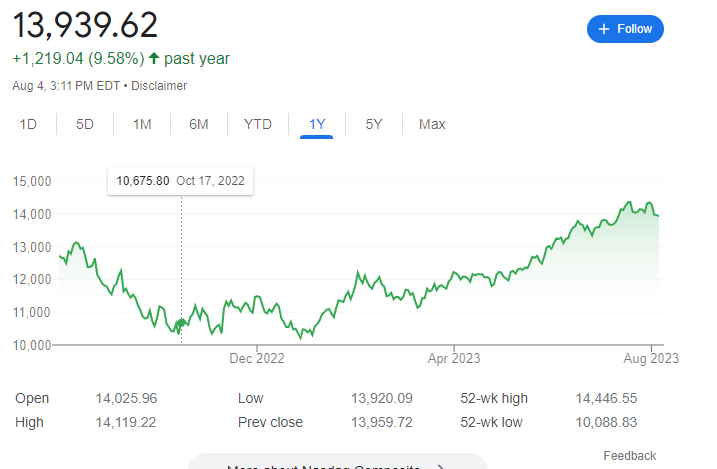 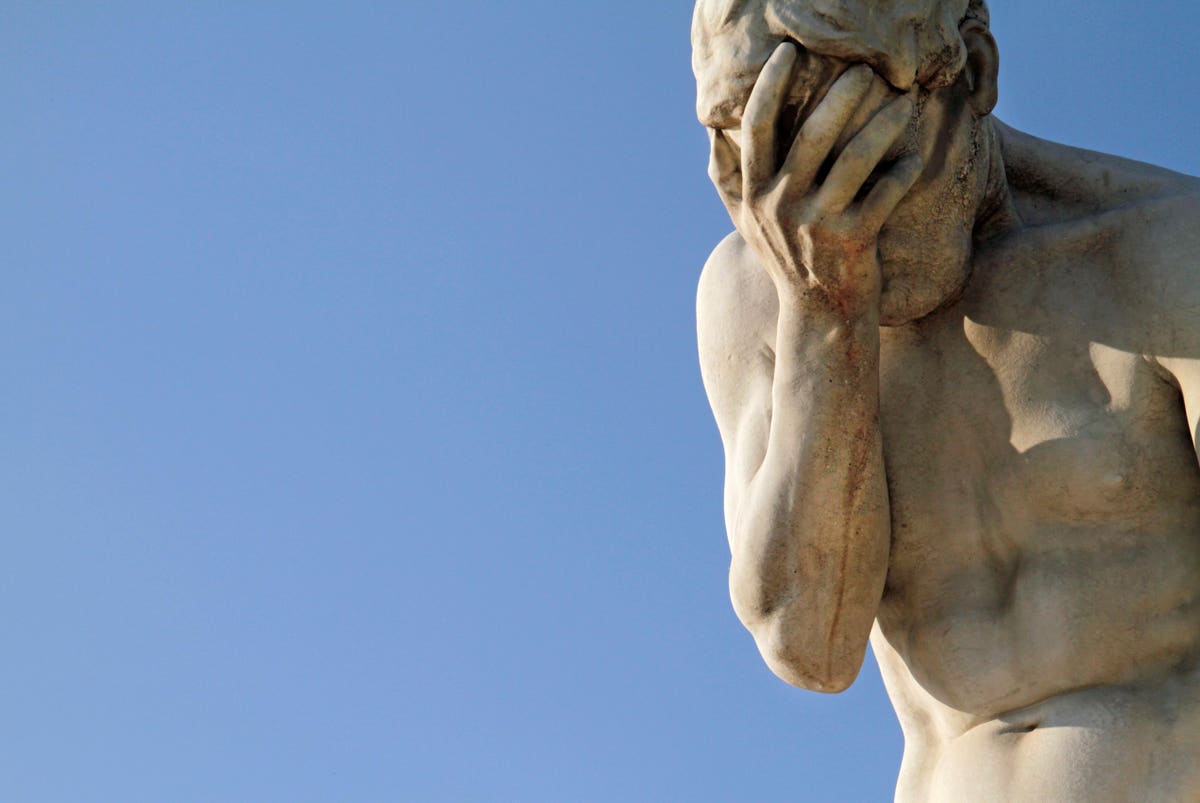 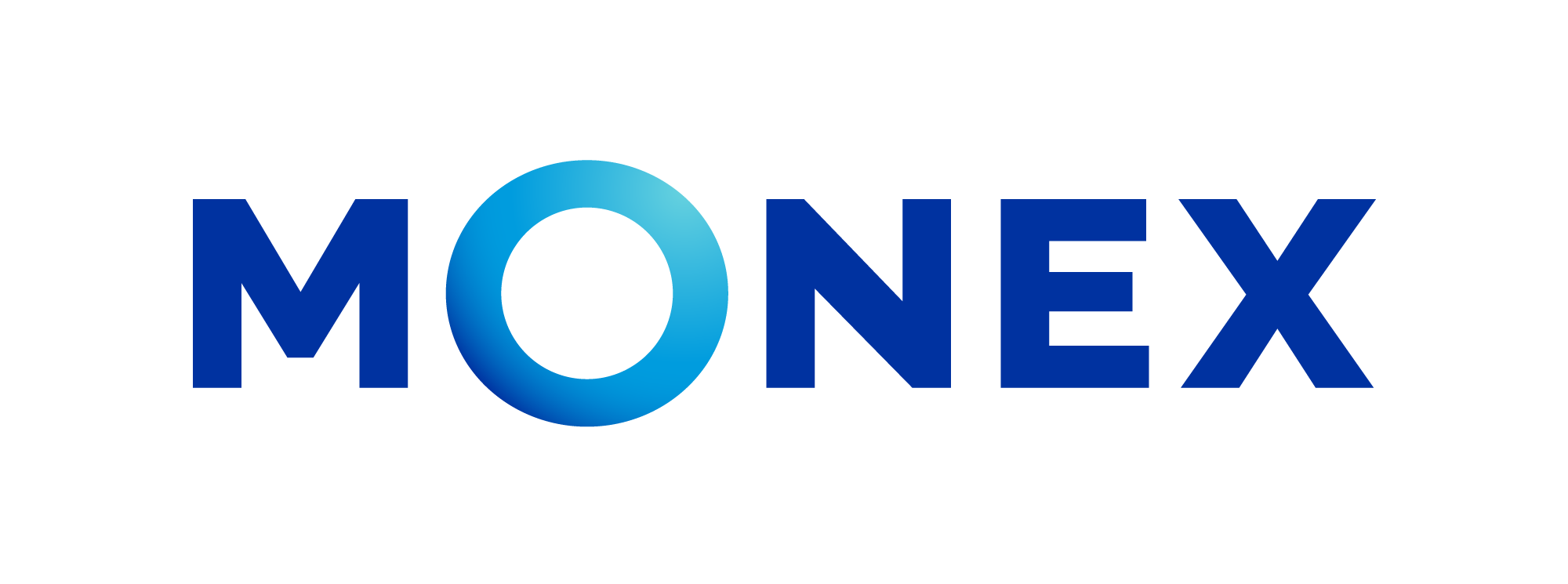 What Recession?
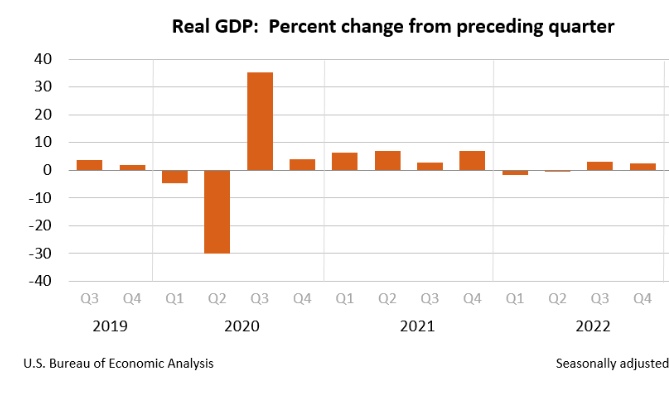 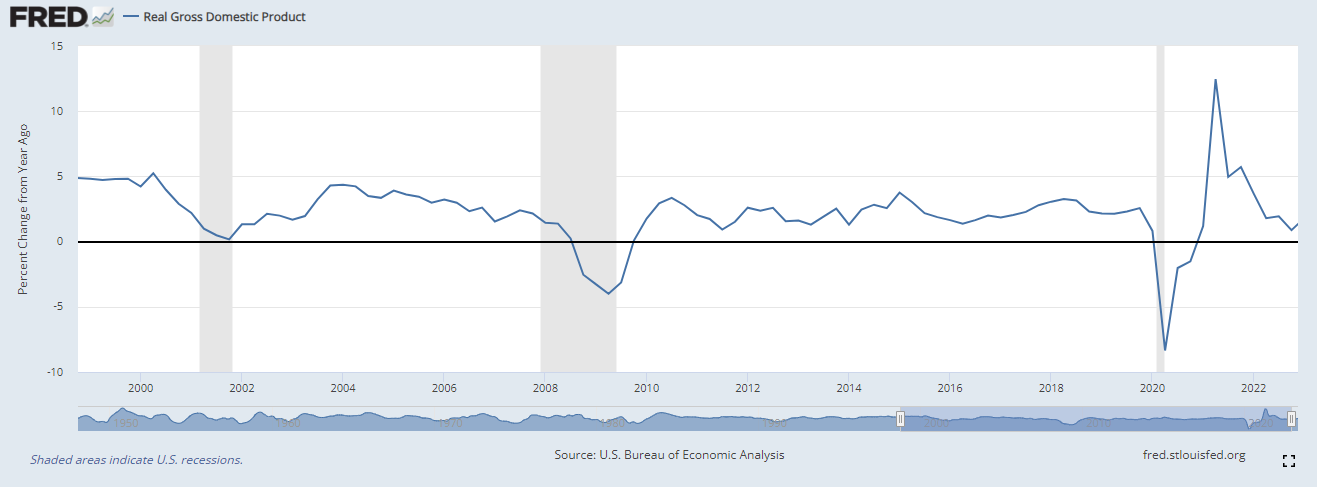 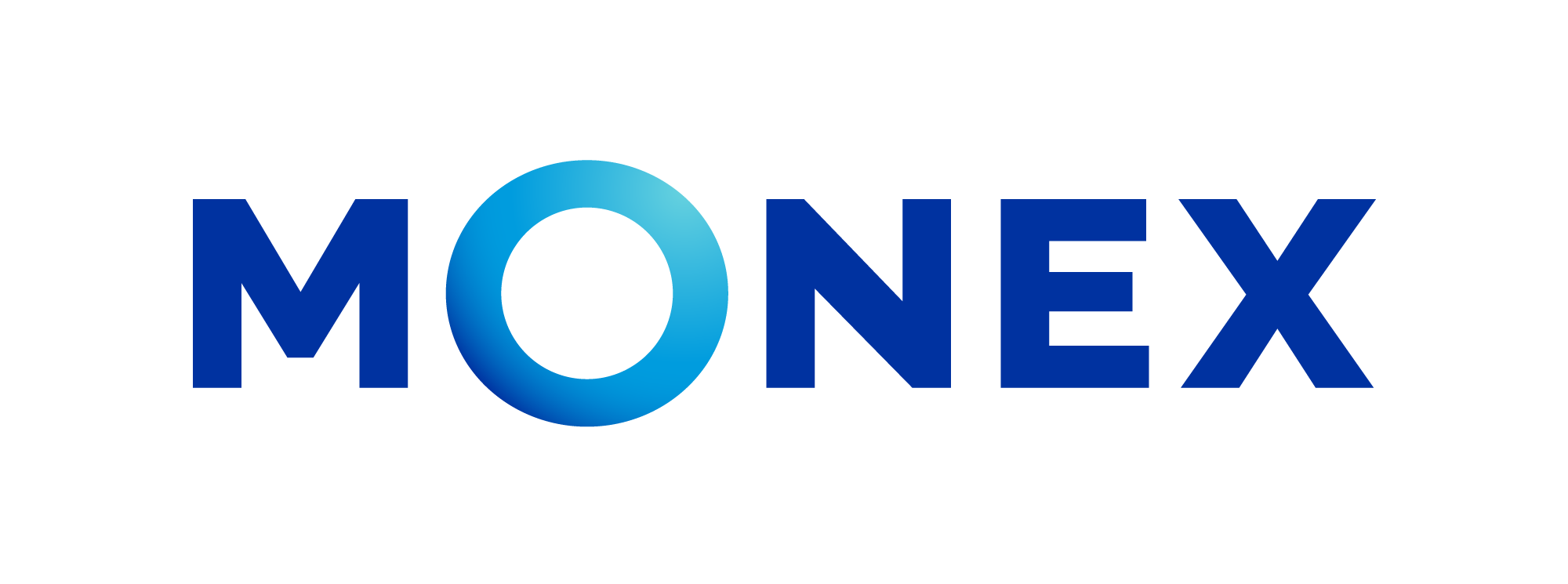 Hogwarts
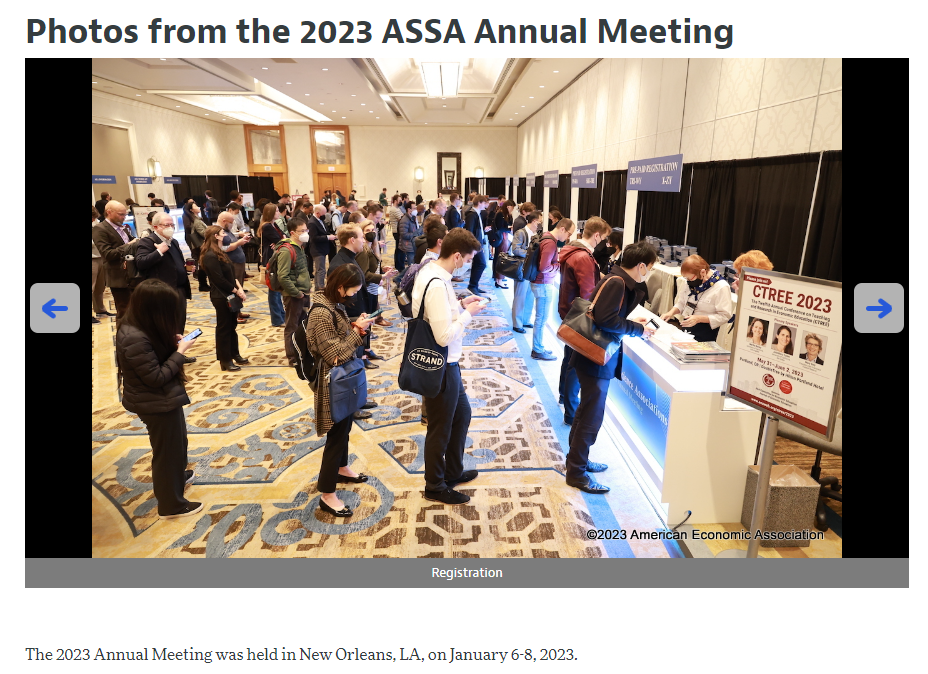 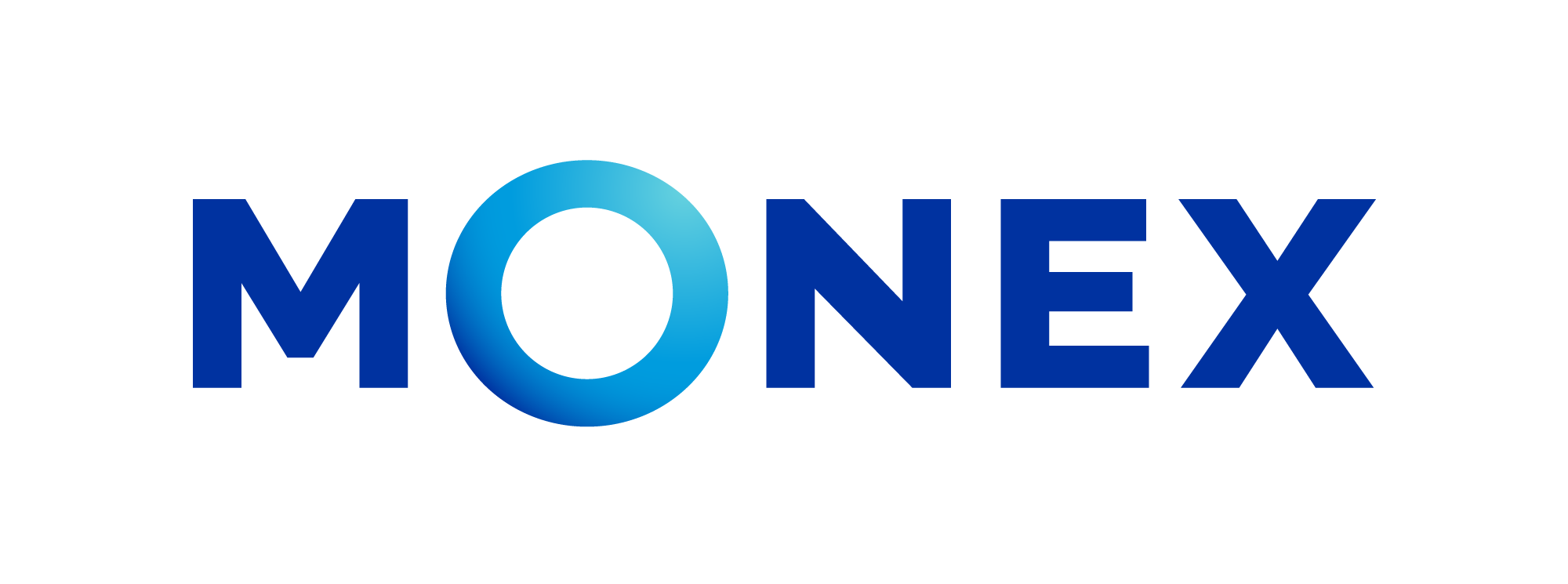 Postmortem
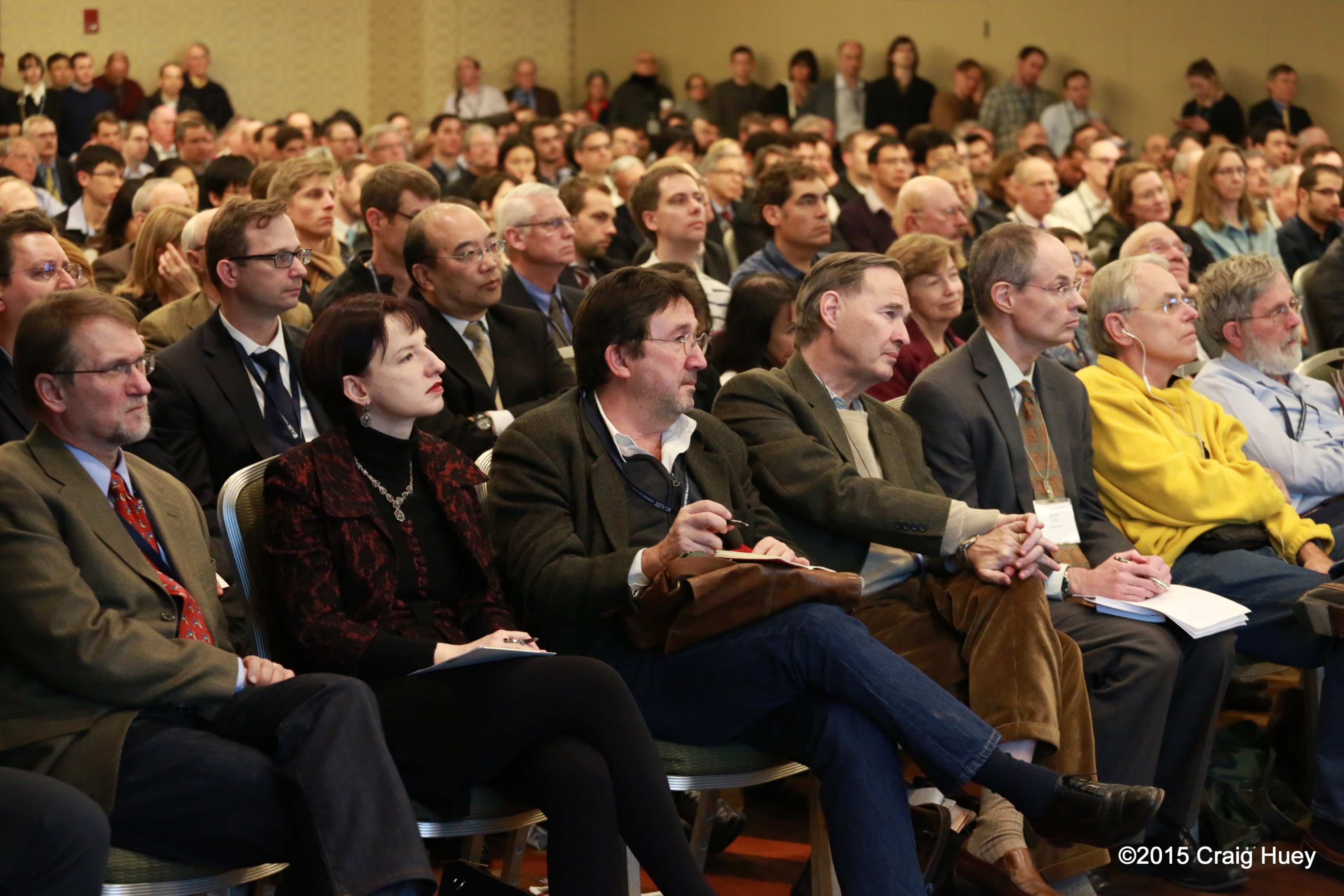 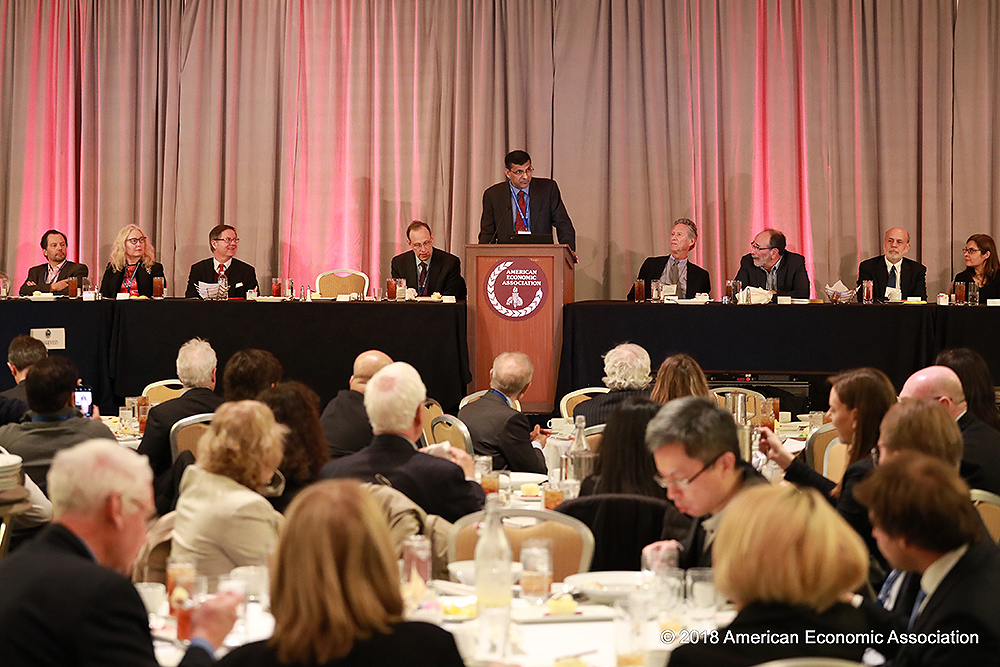 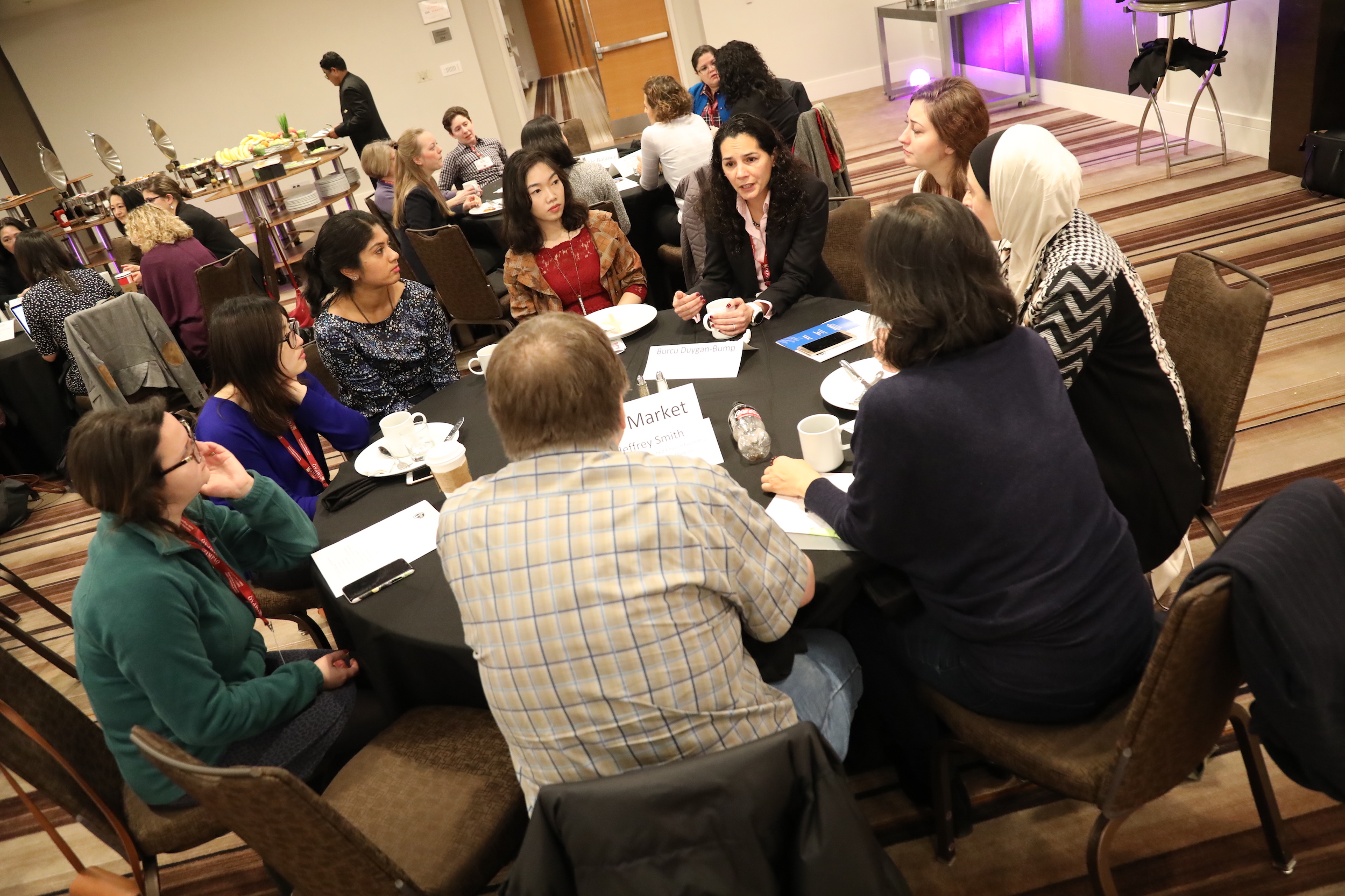 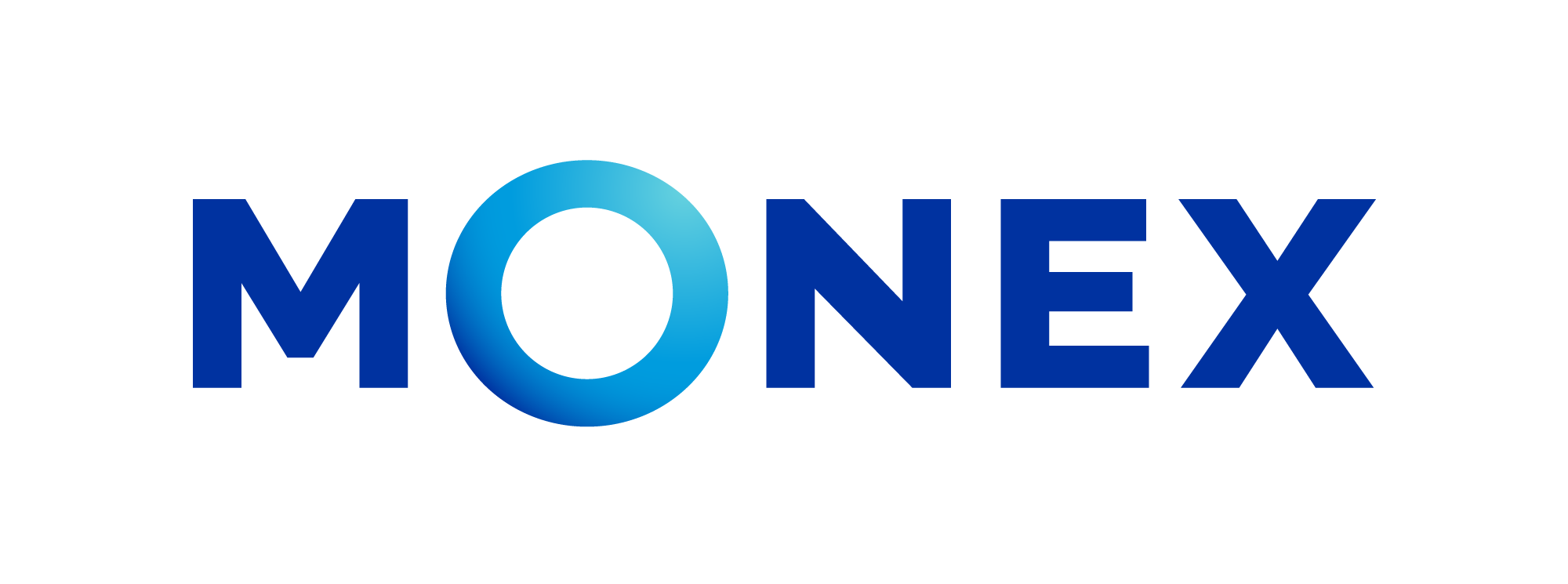 Market Wizards
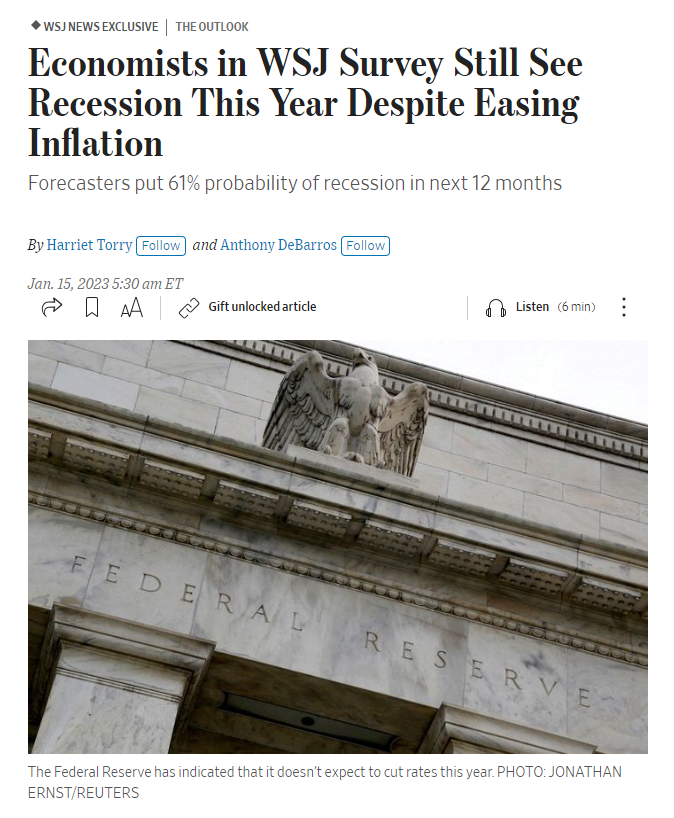 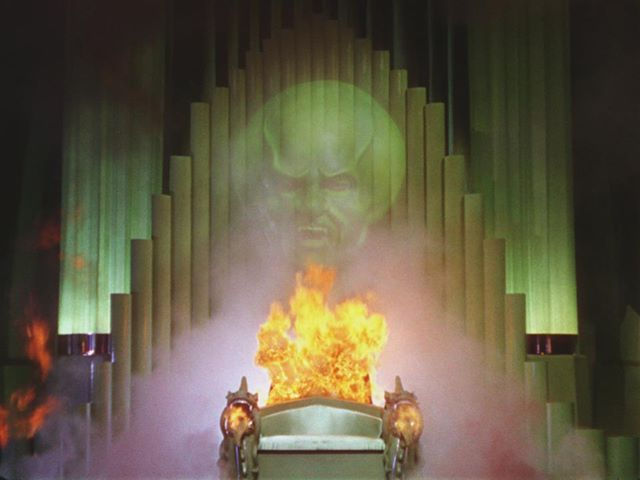 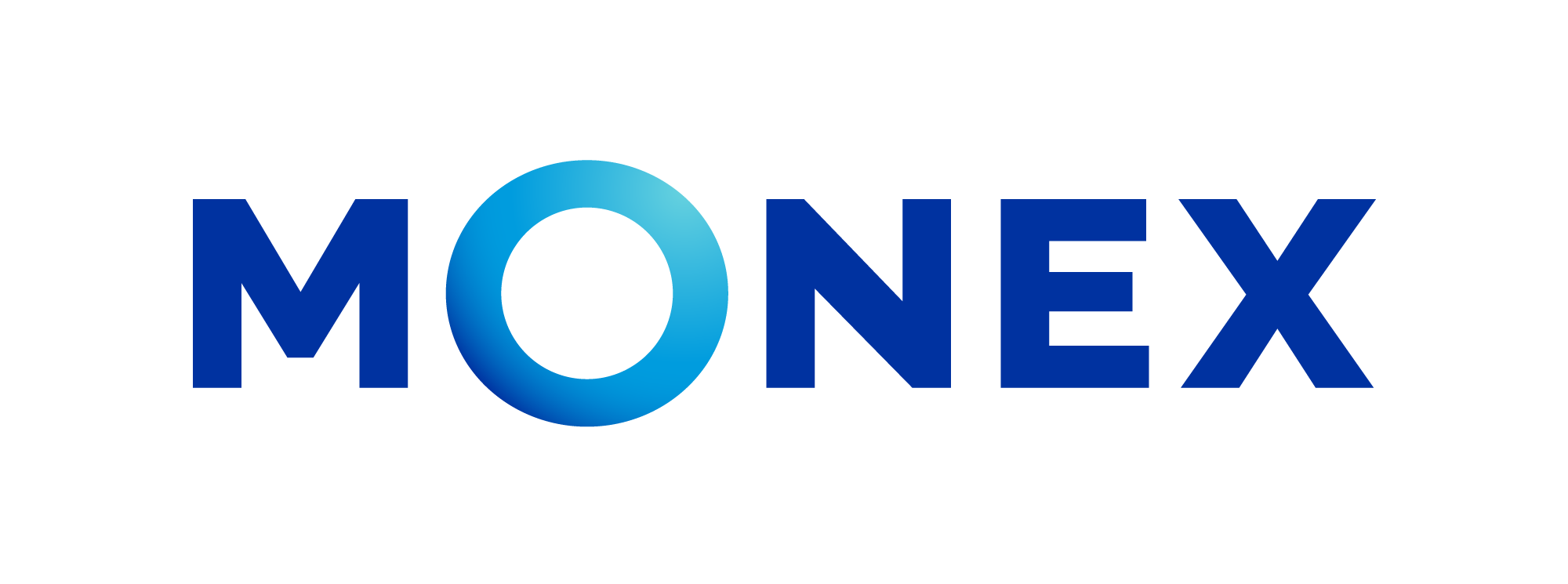 Did It Again!
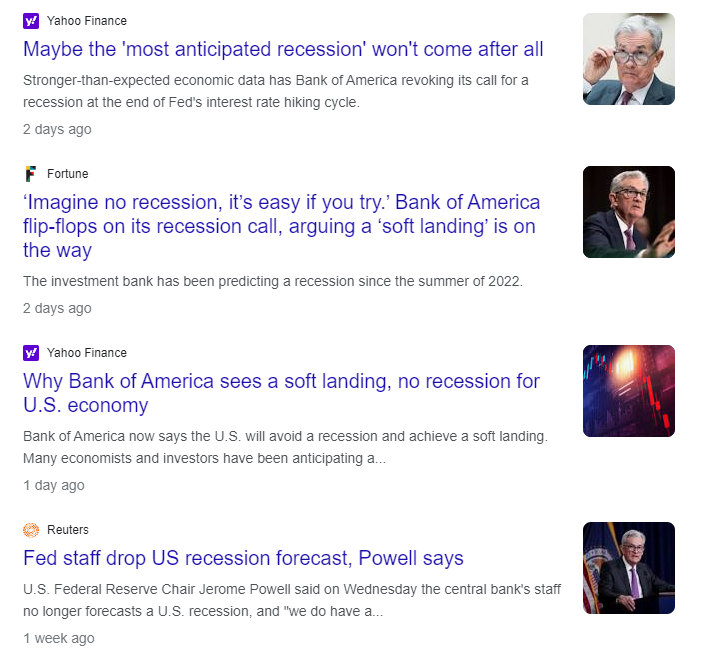 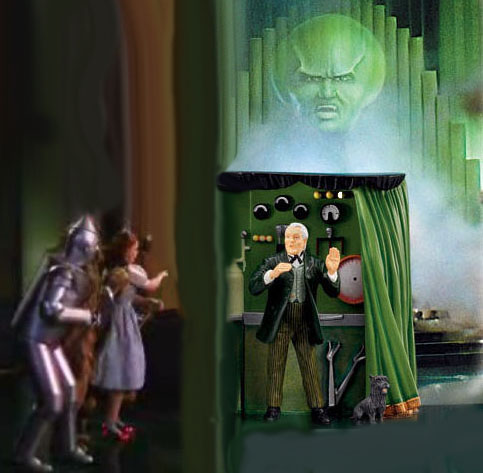 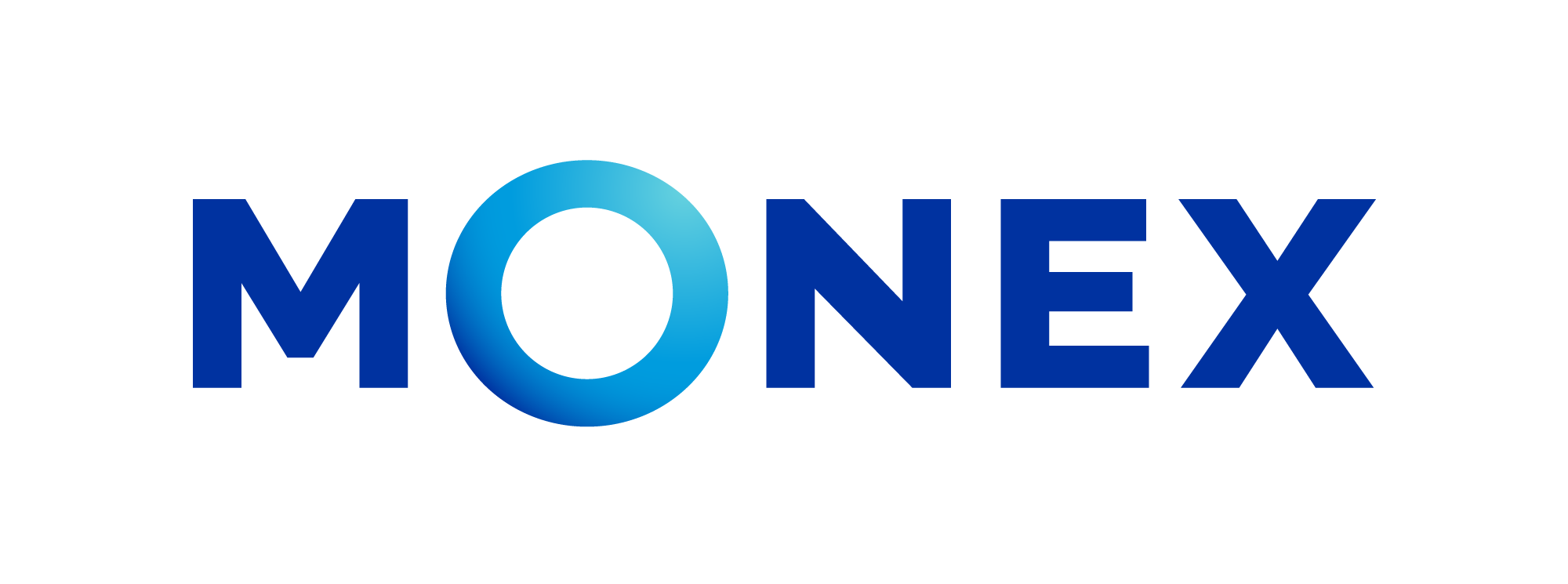 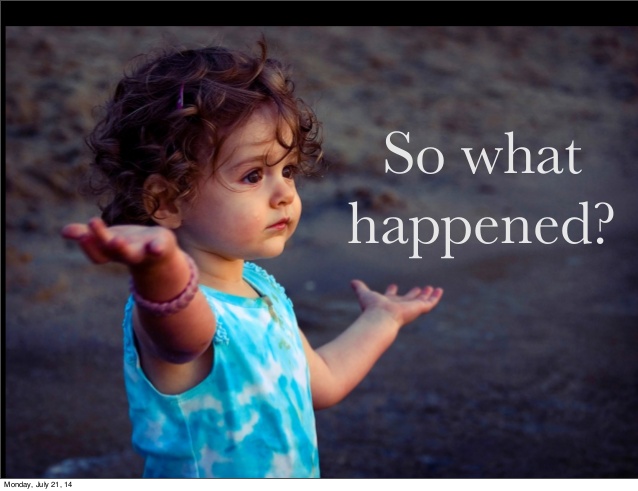 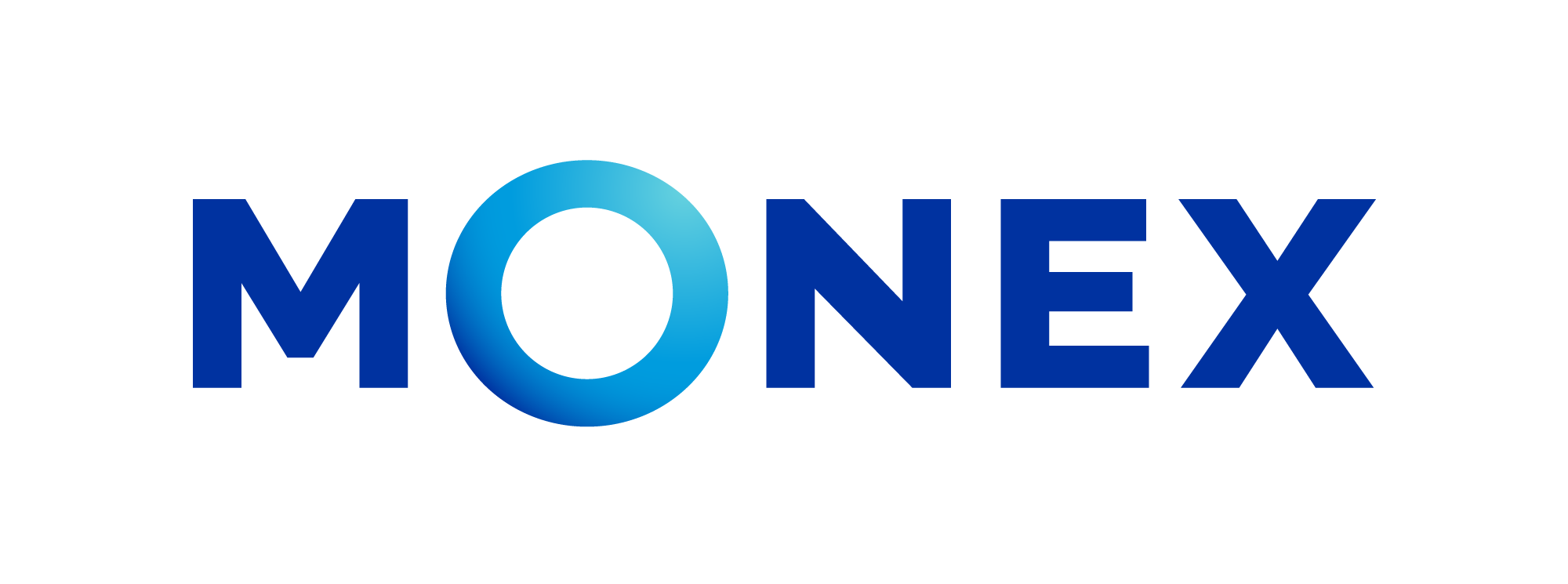 No Free-Lunch
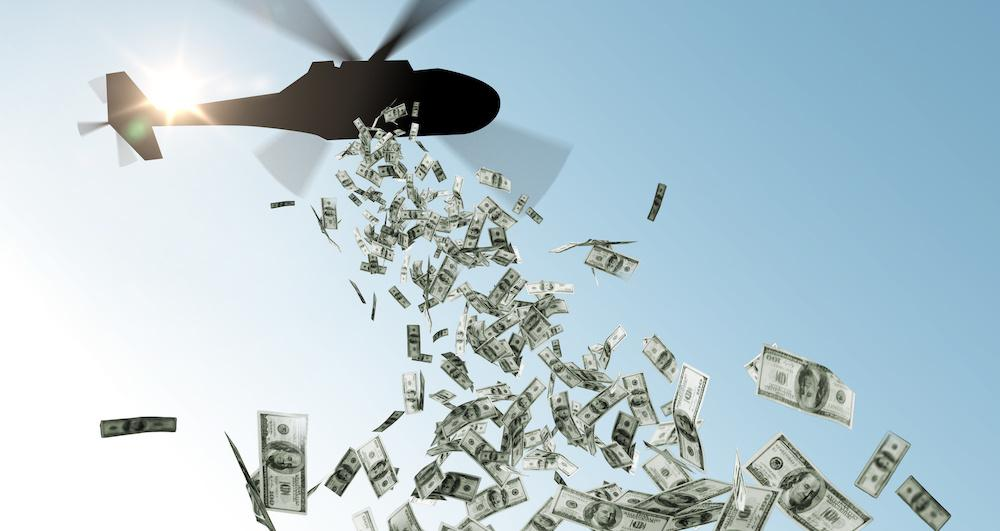 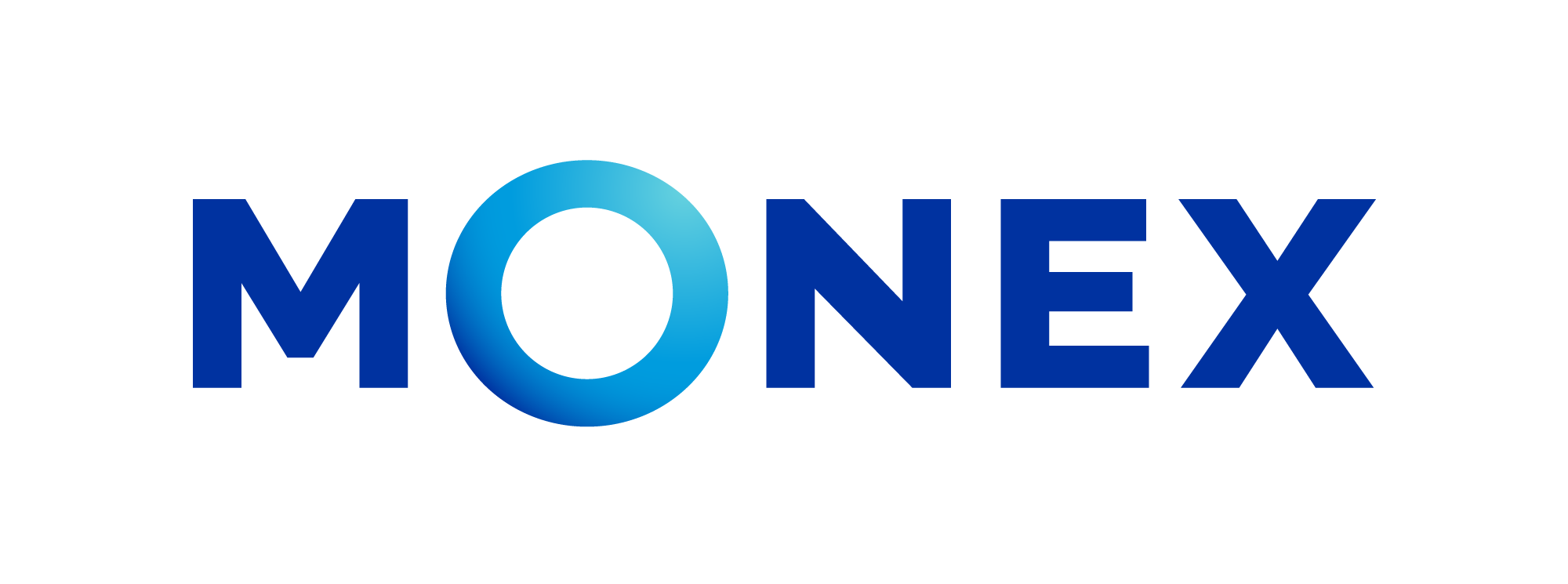 Fuel
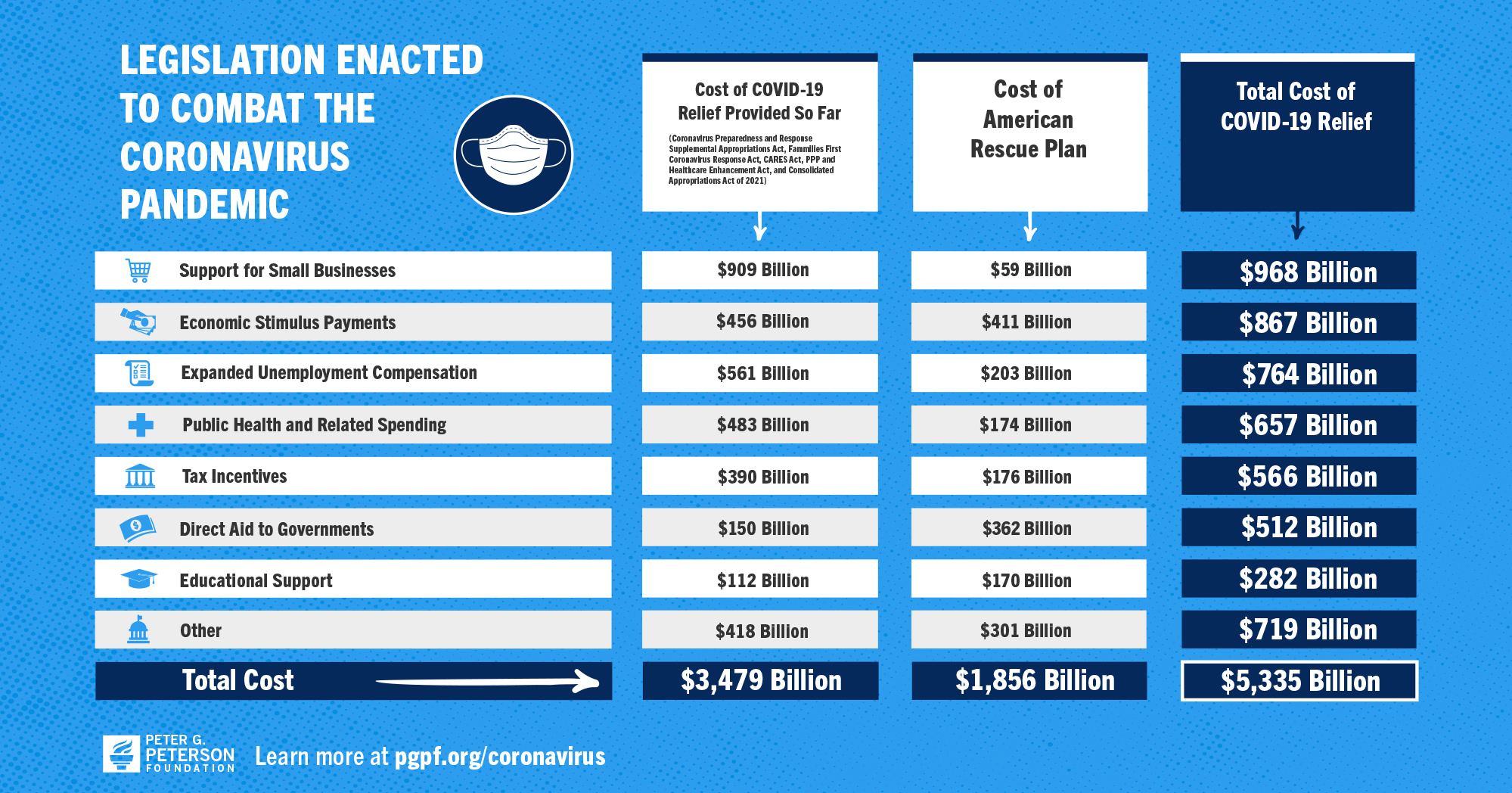 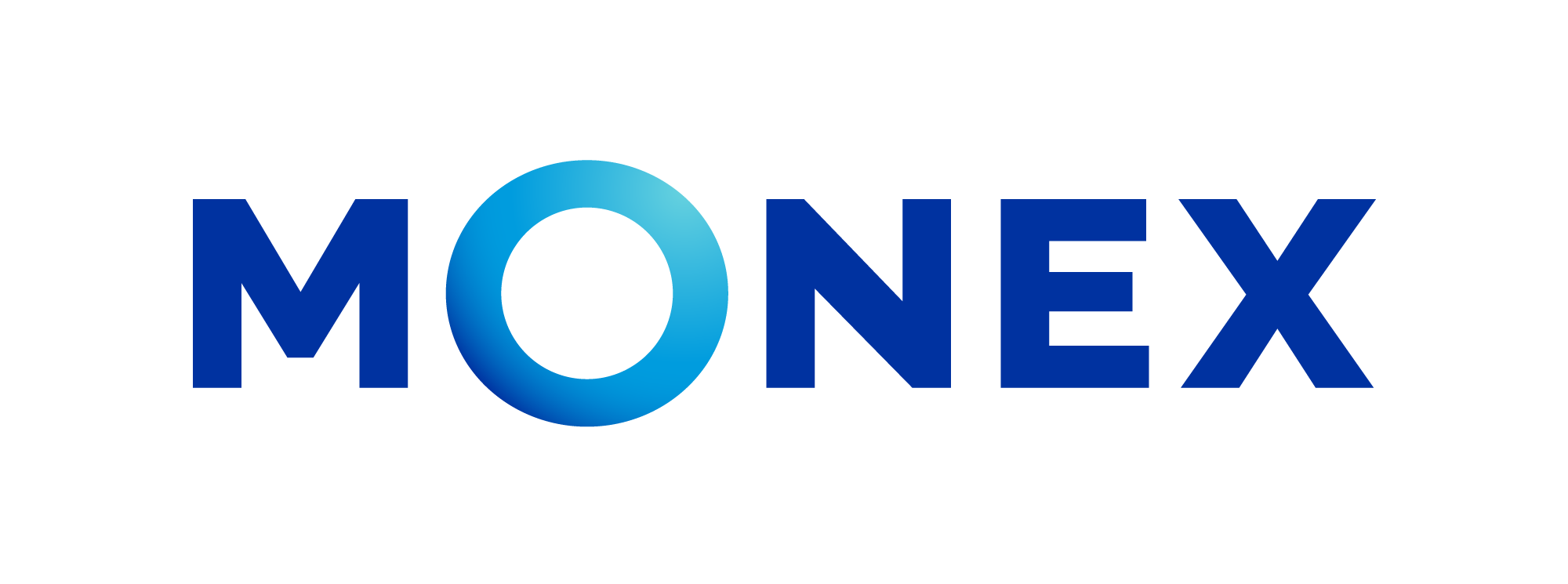 Balances
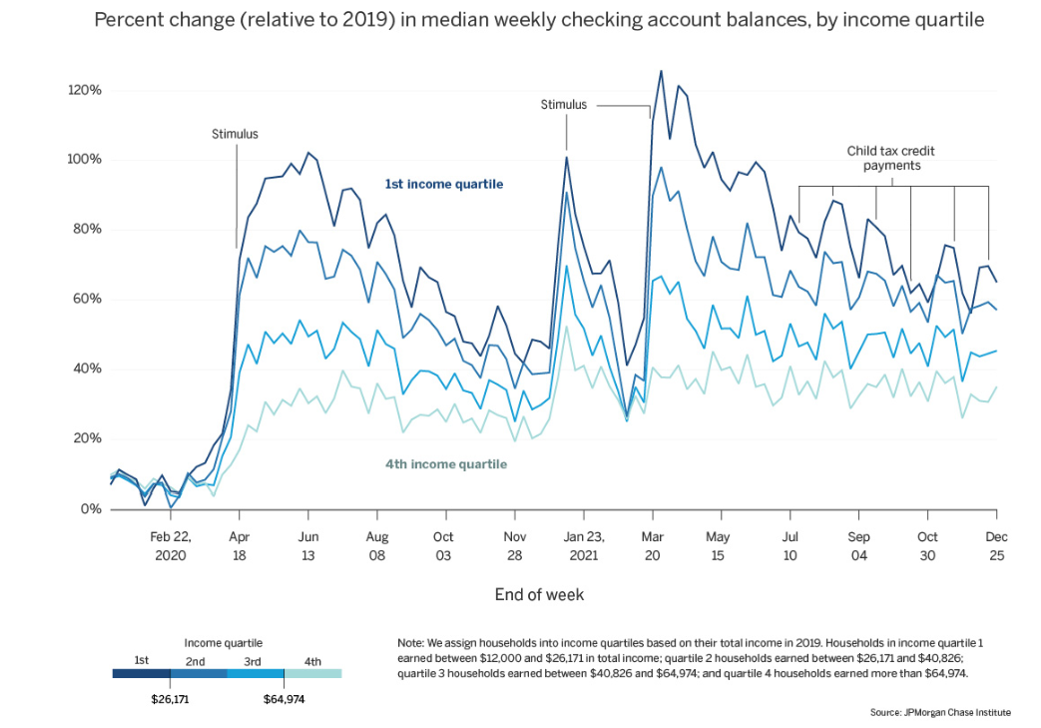 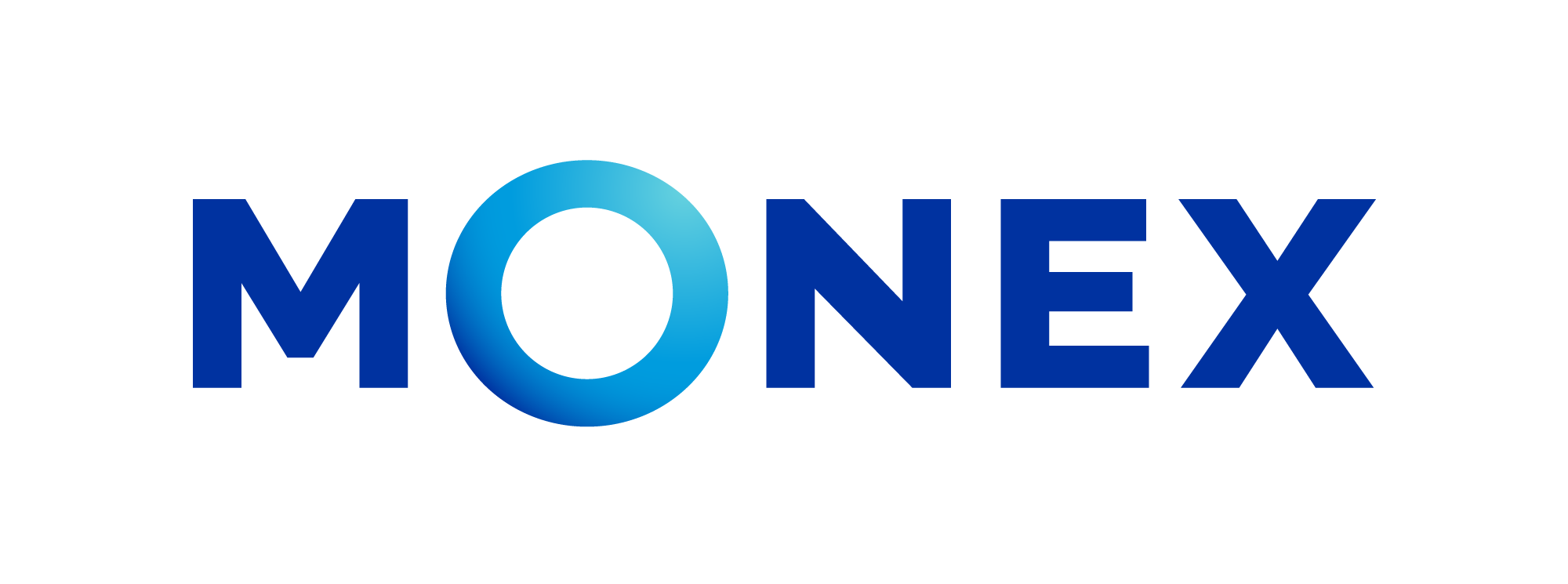 Money Supply
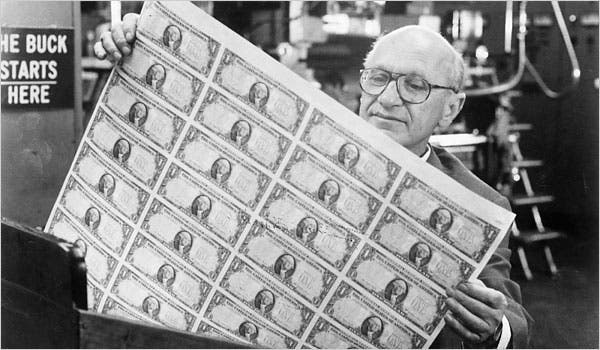 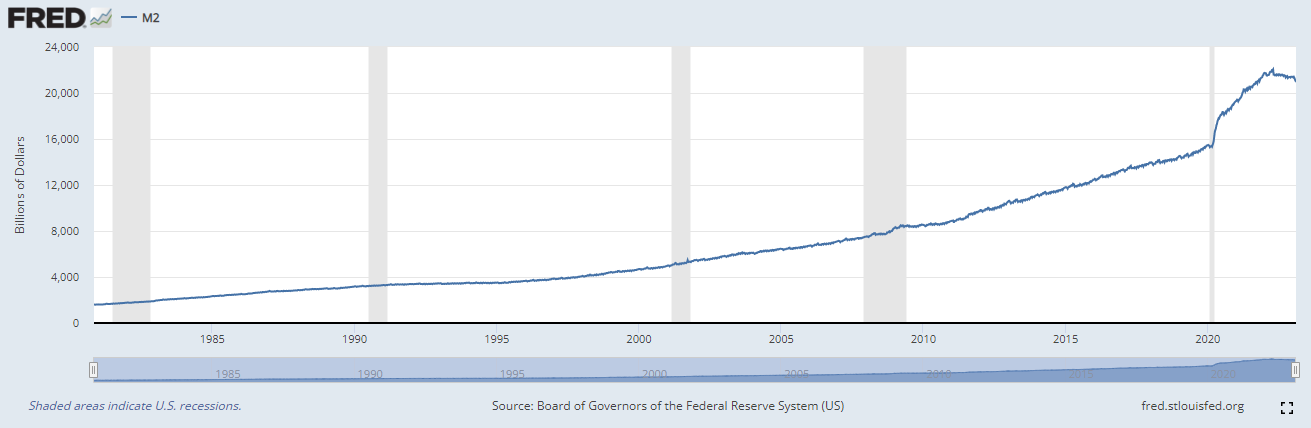 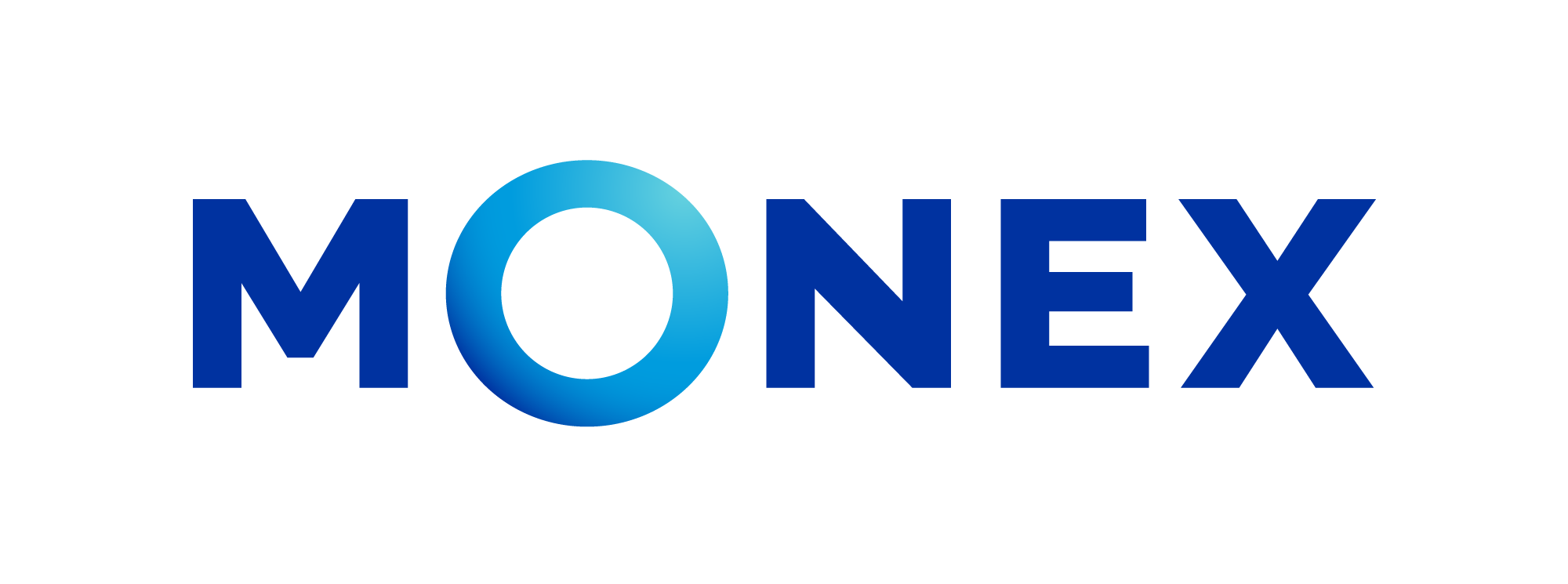 Shock
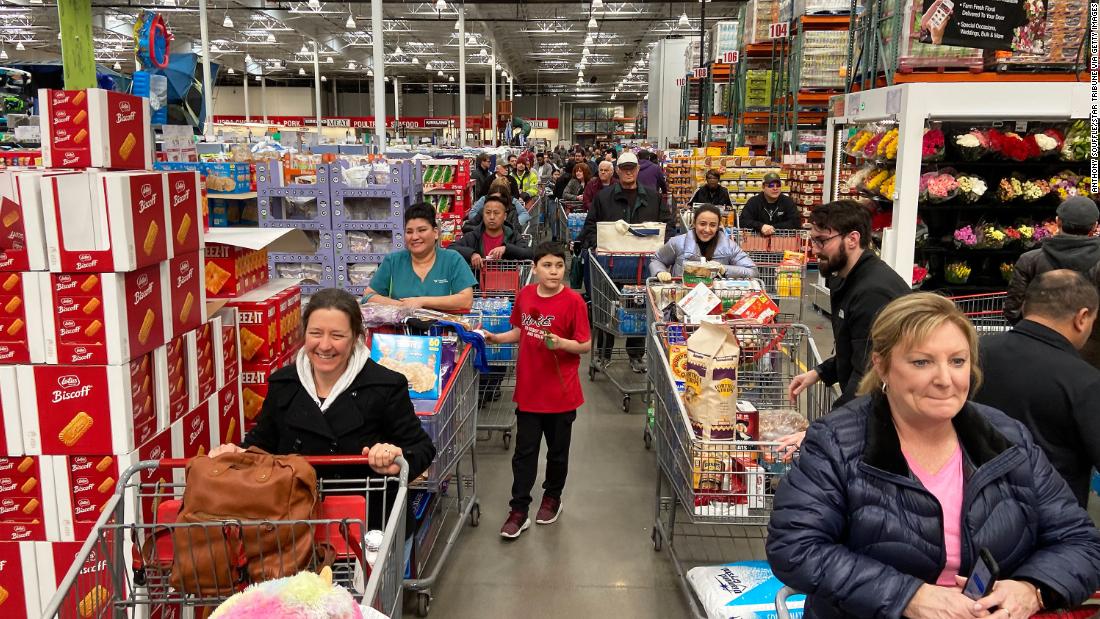 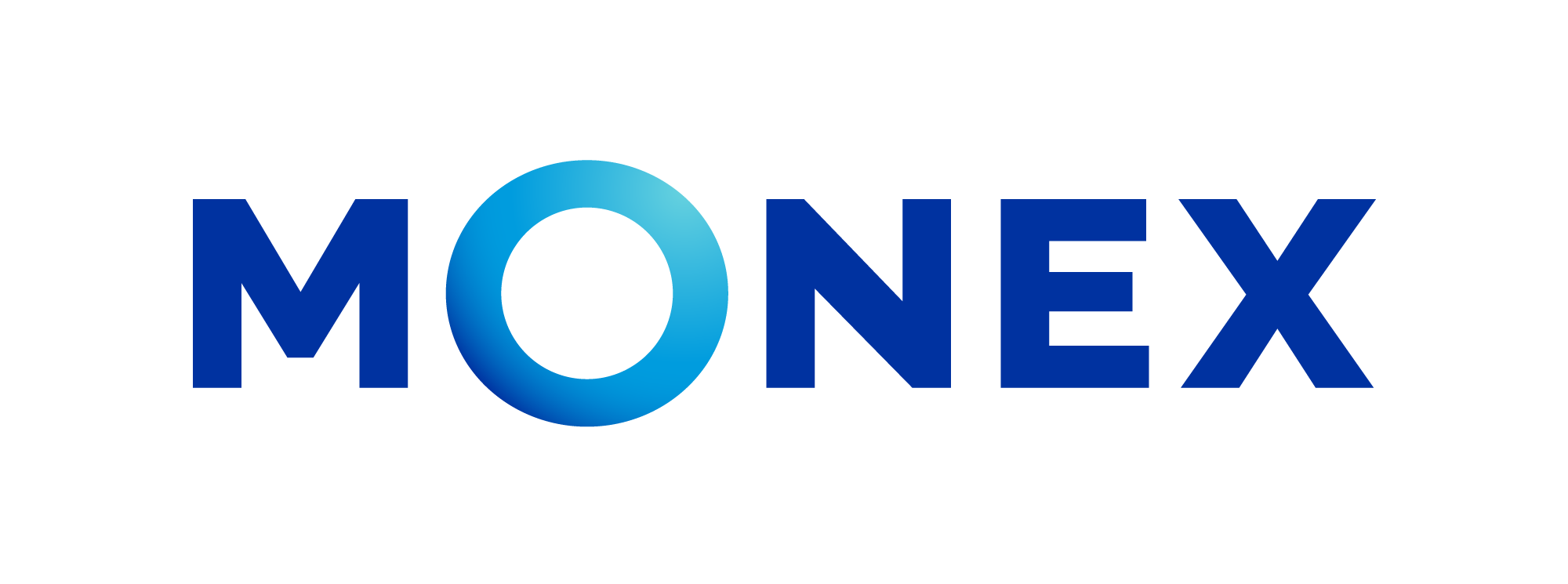 Stress
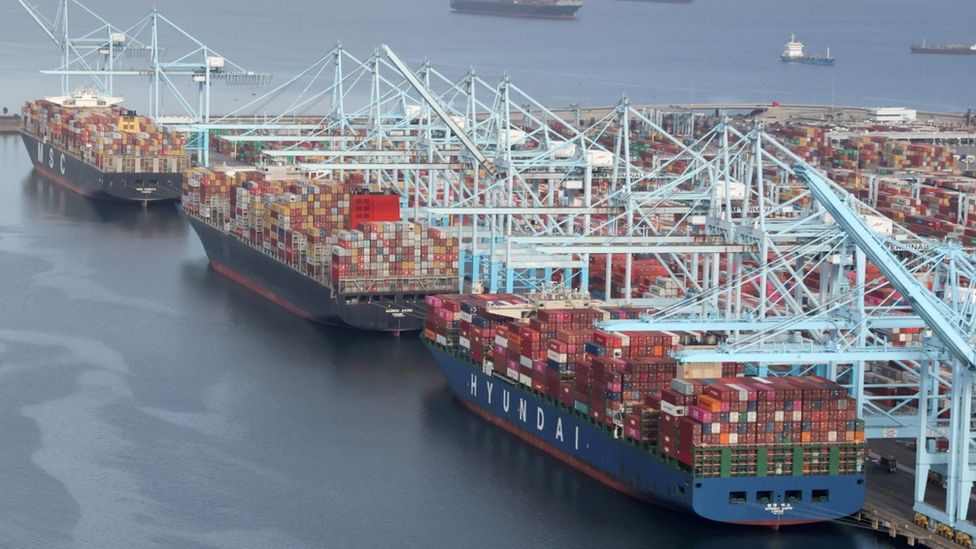 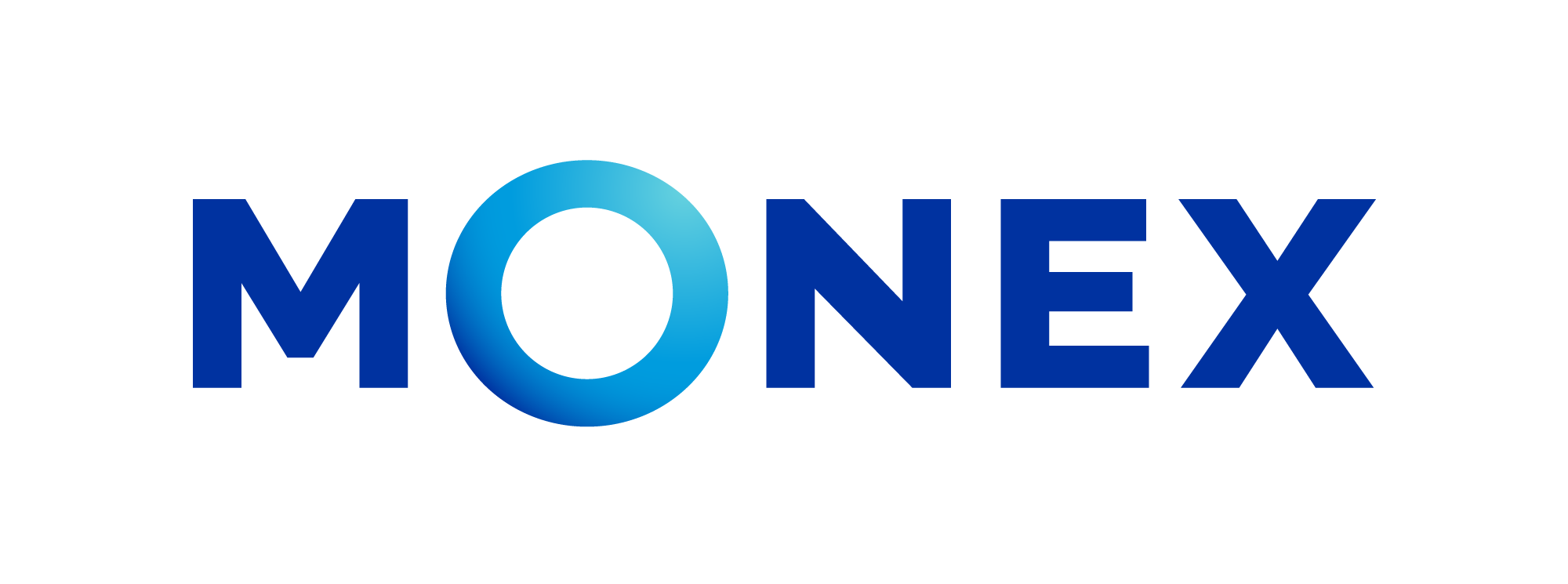 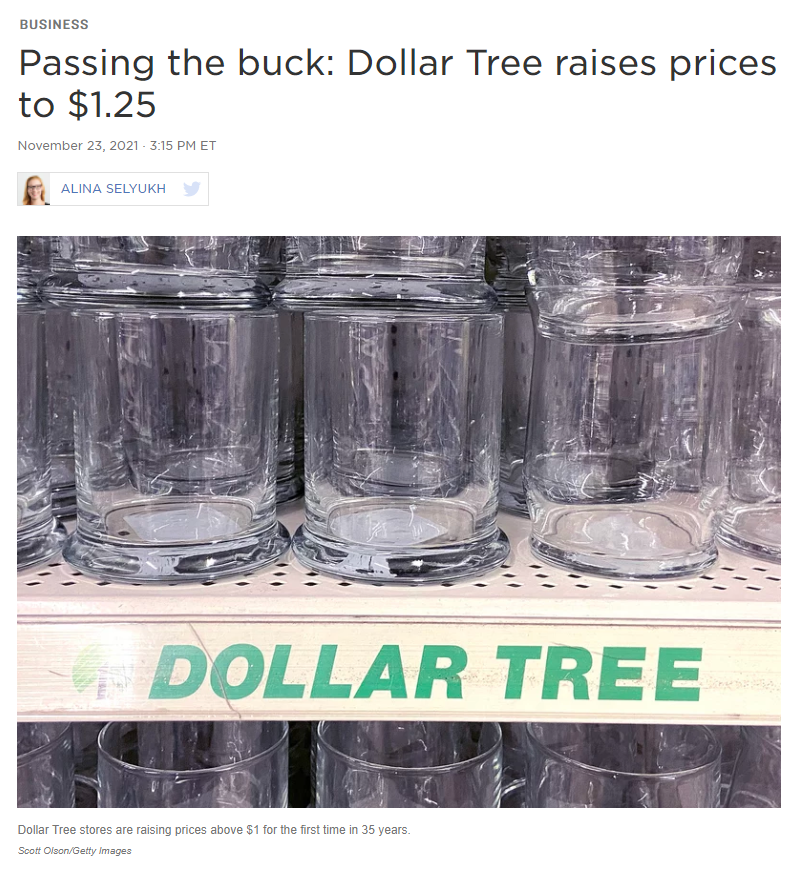 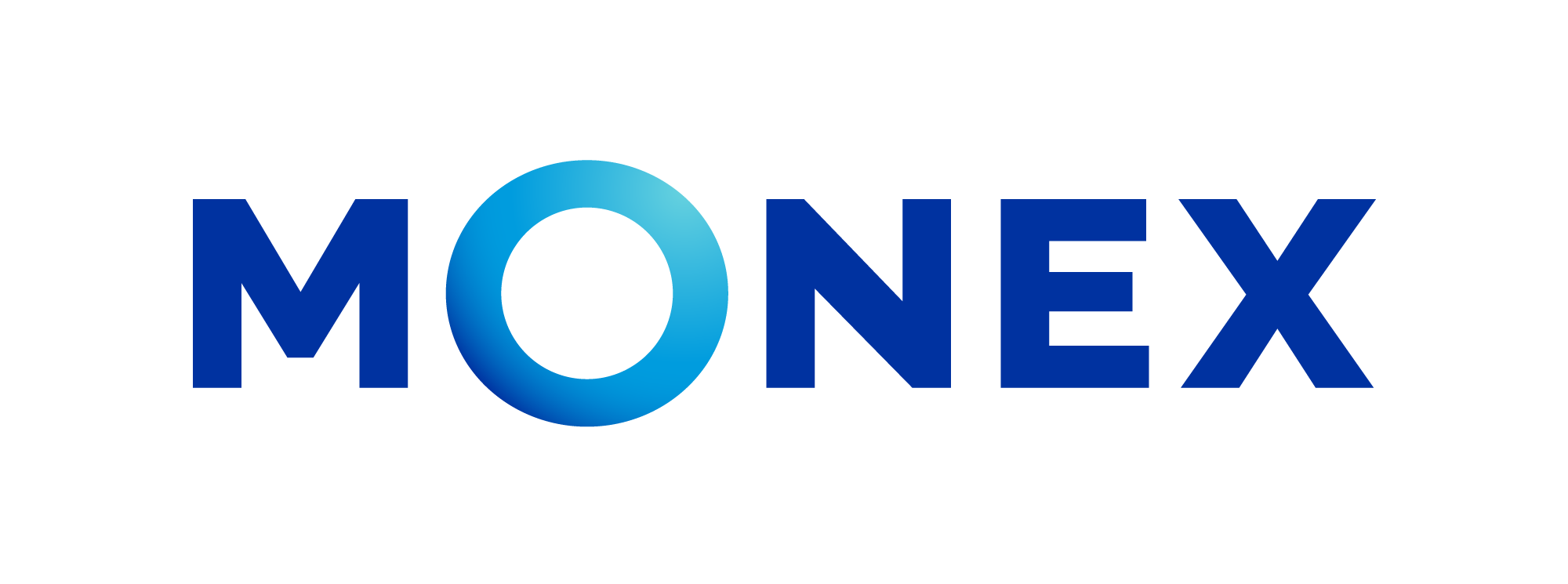 Inflation
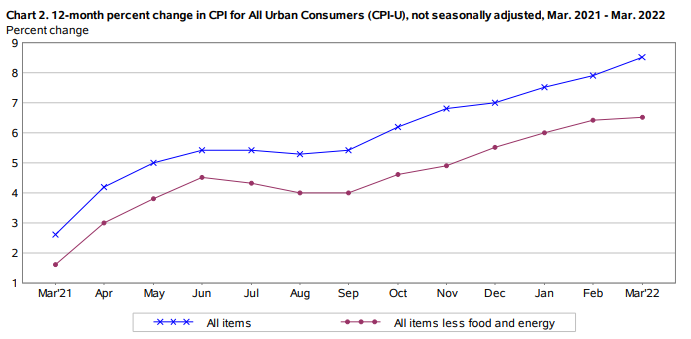 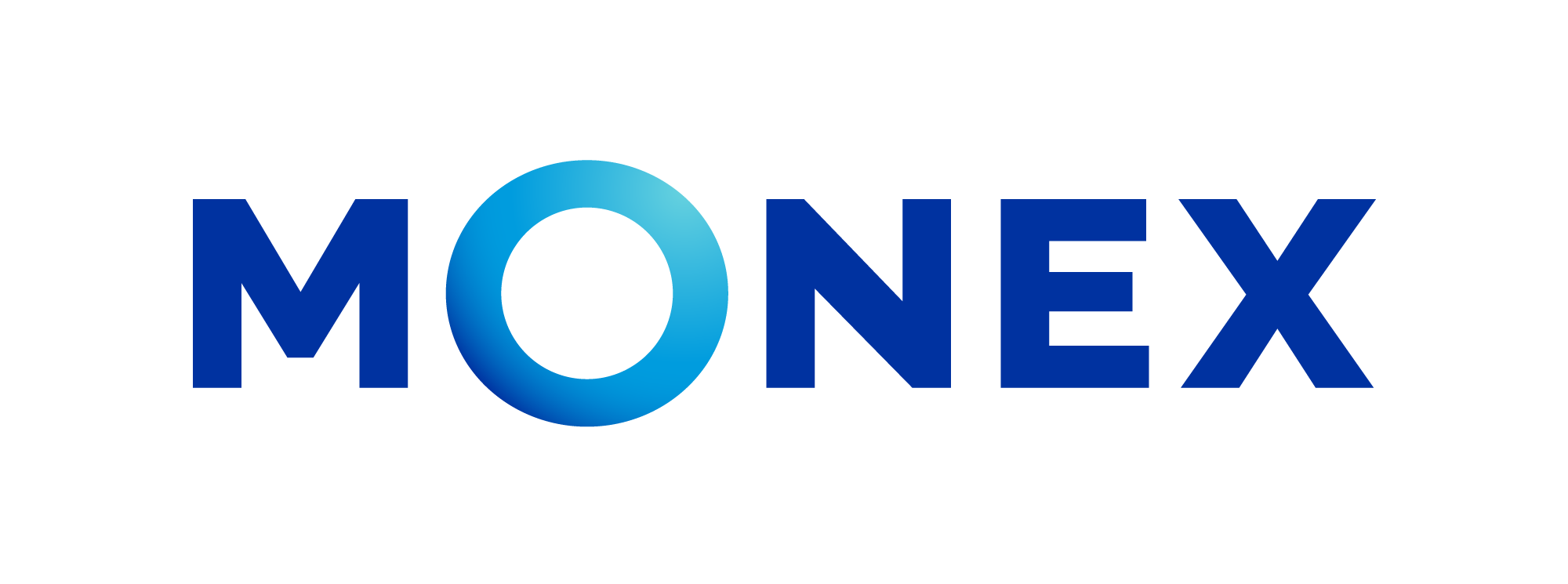 Transitory
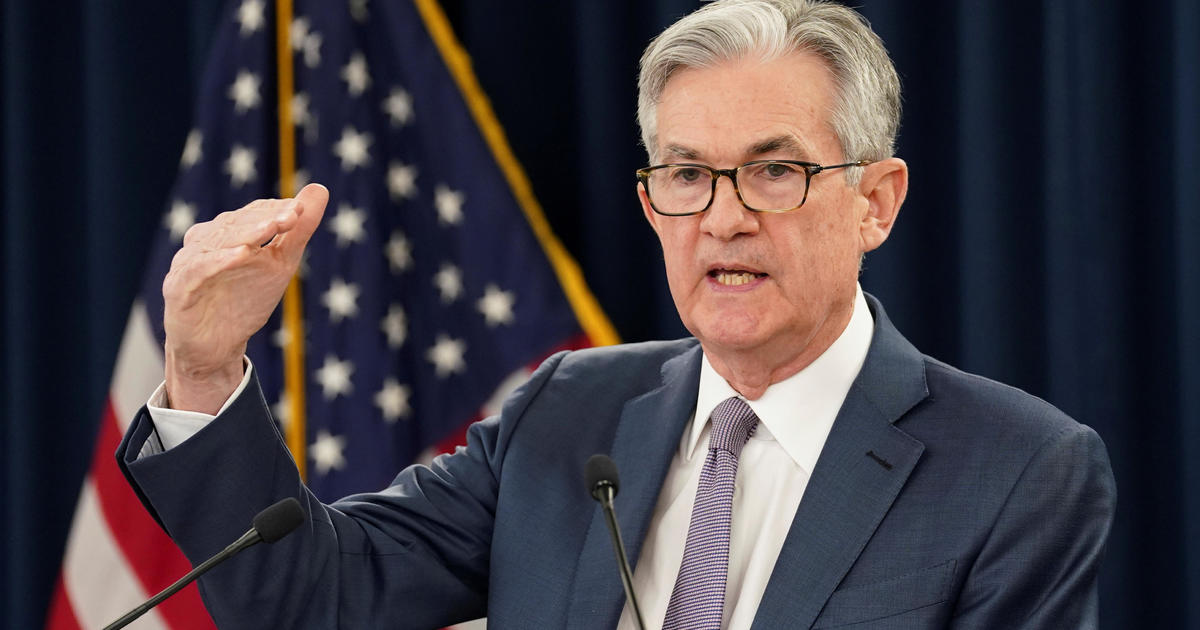 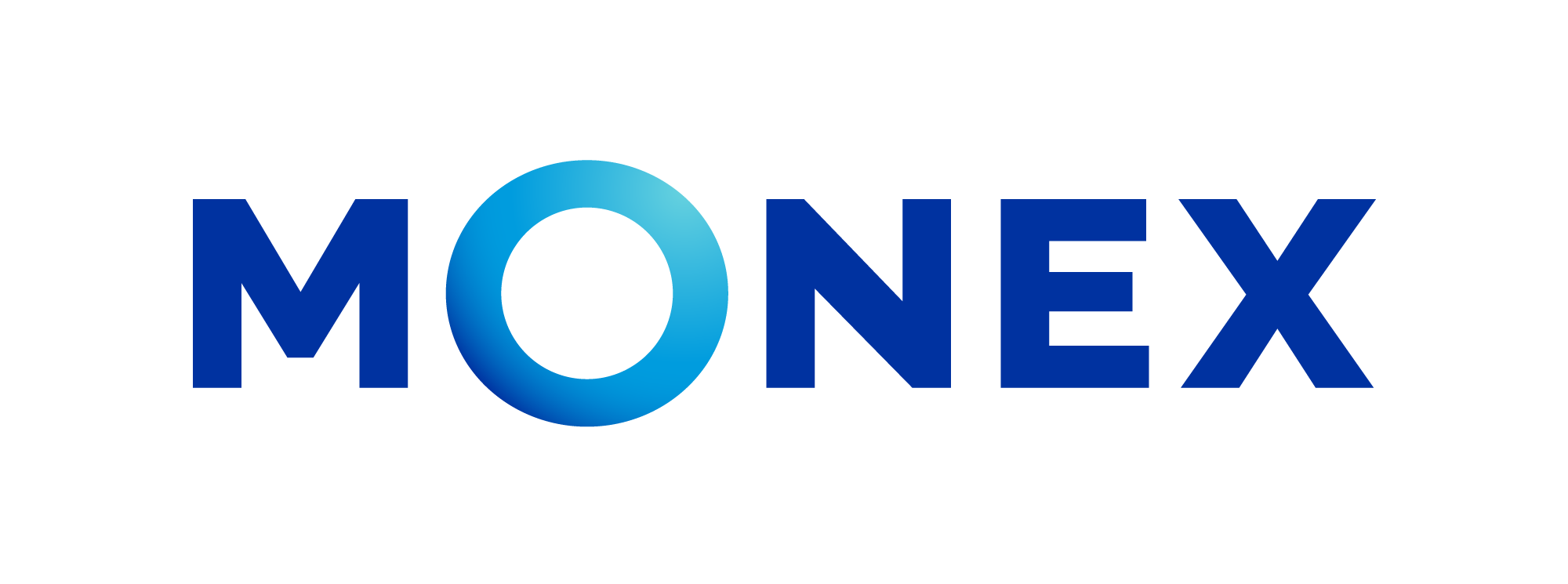 Conflict
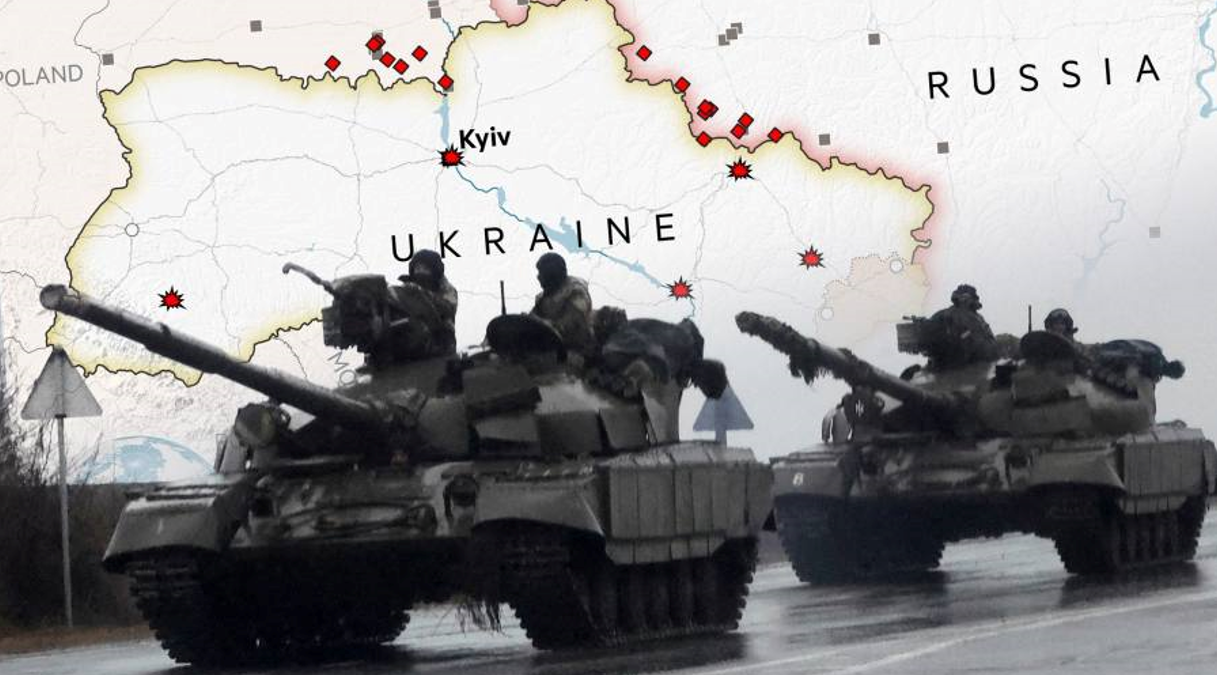 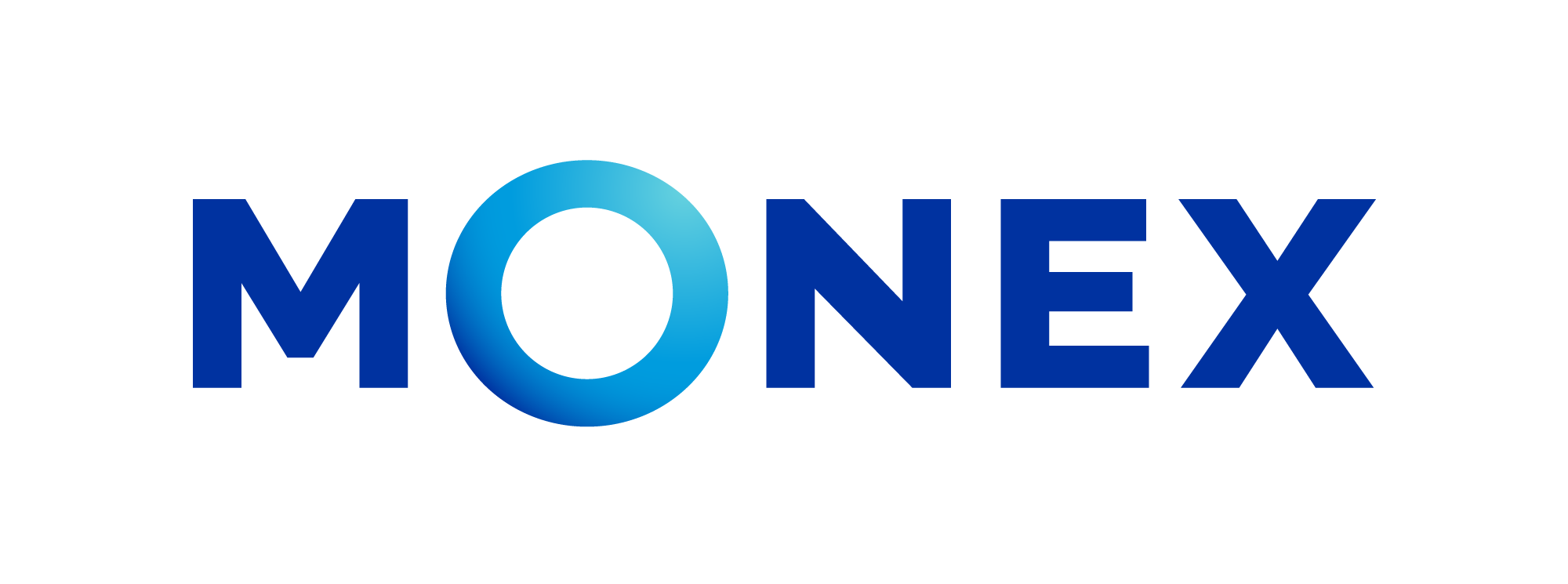 Spillover
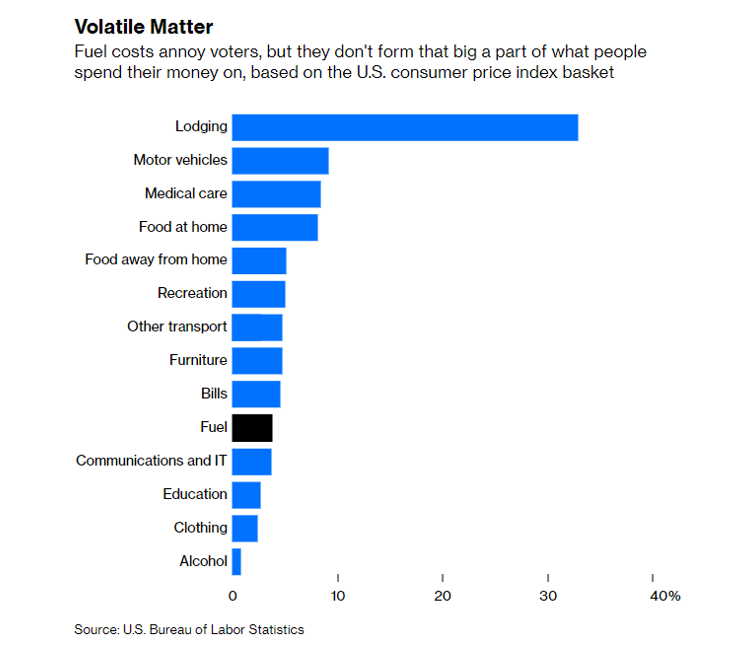 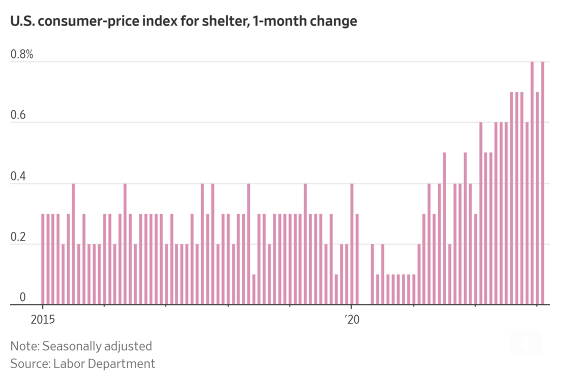 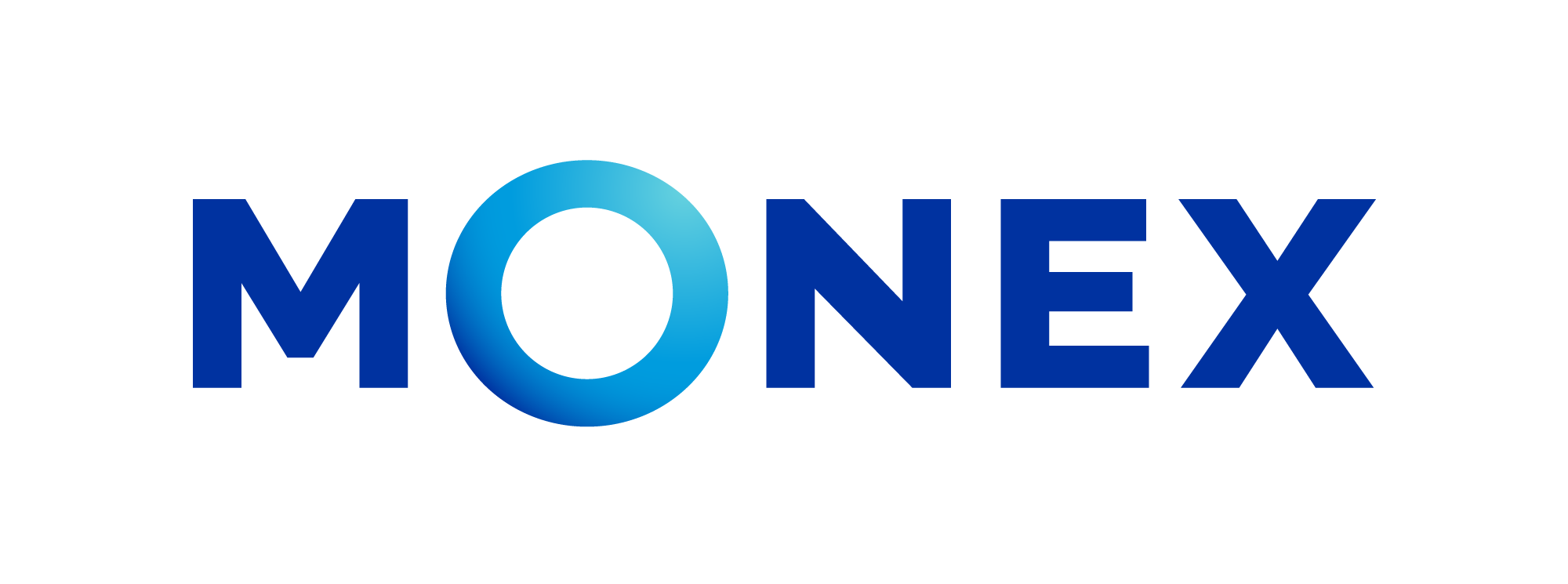 Labor
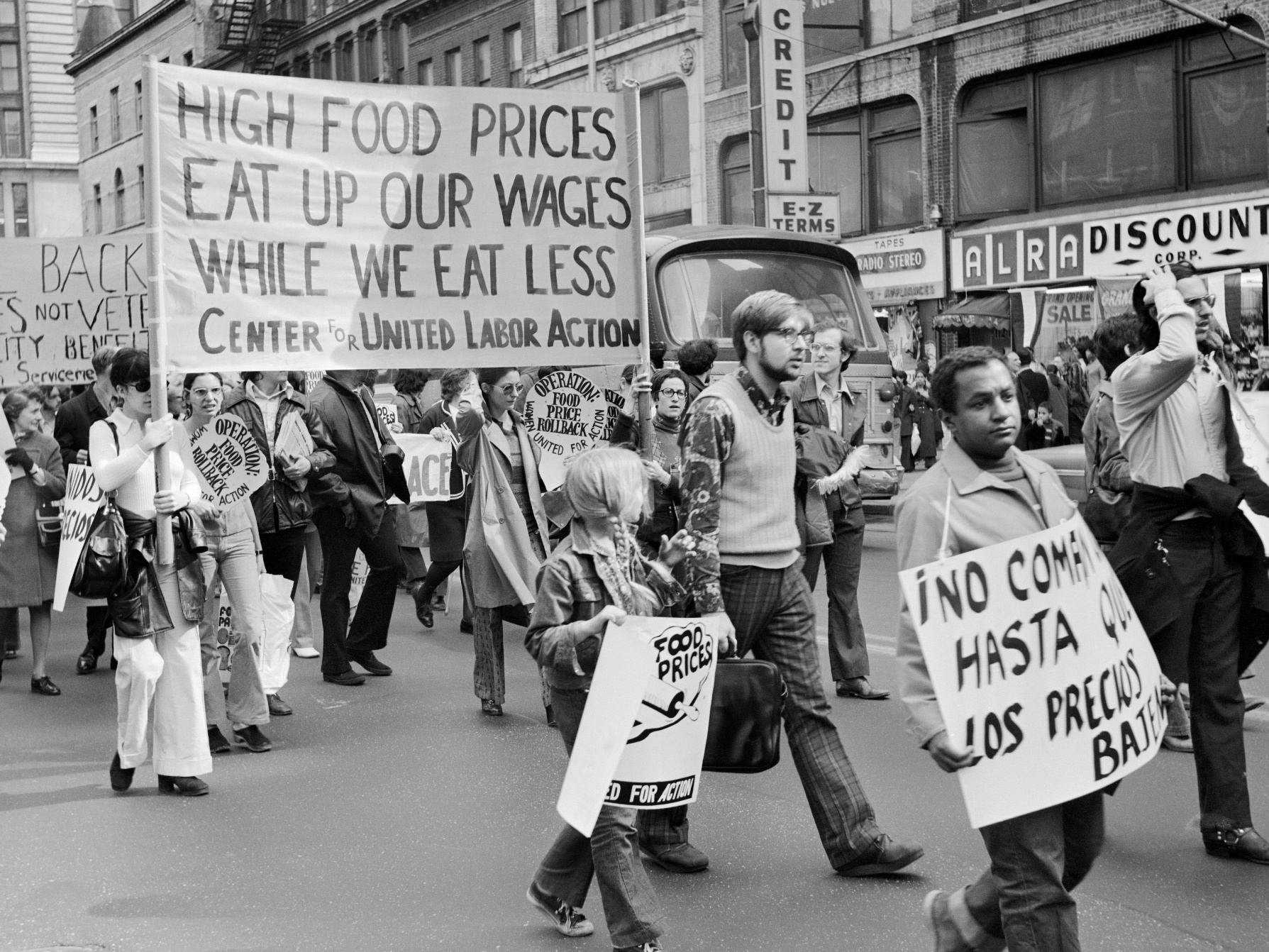 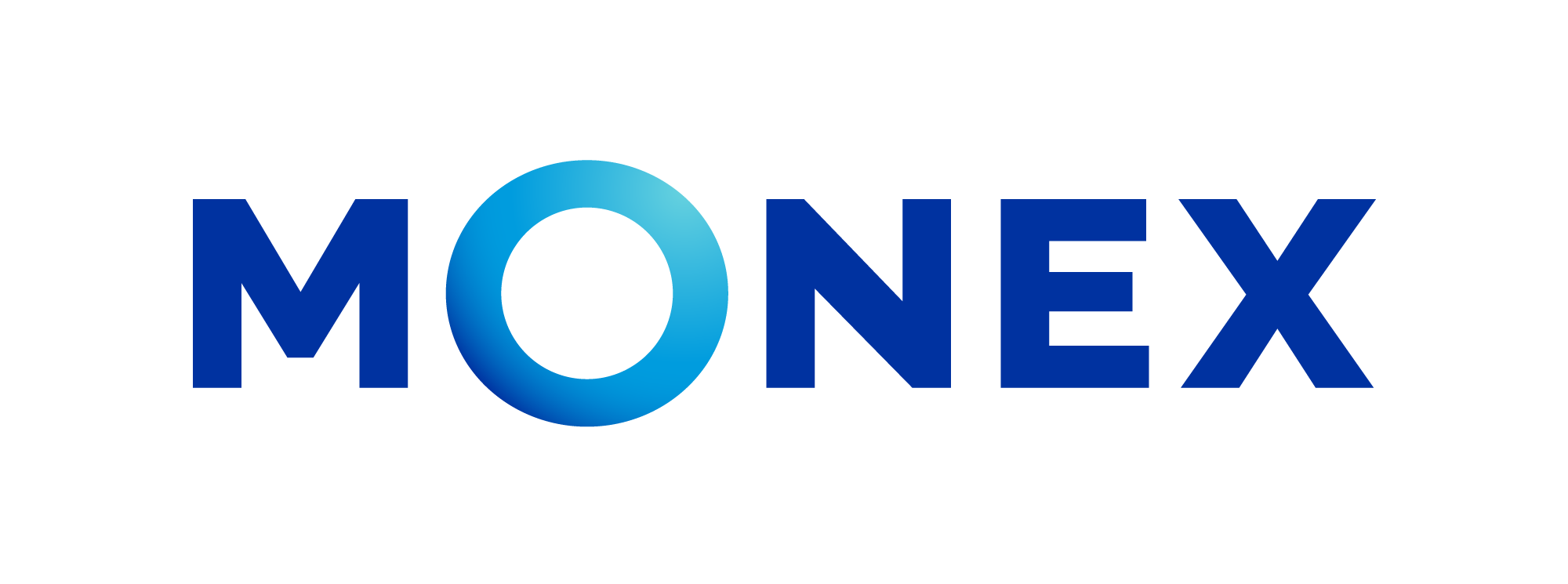 Wage
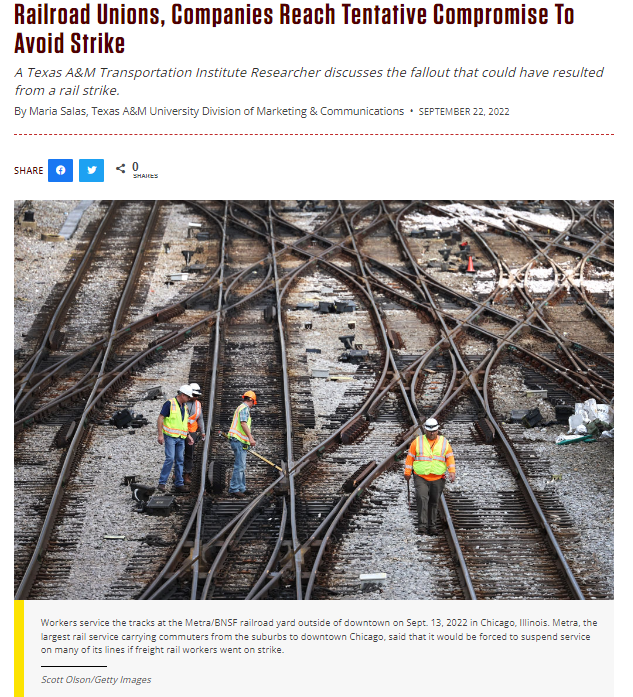 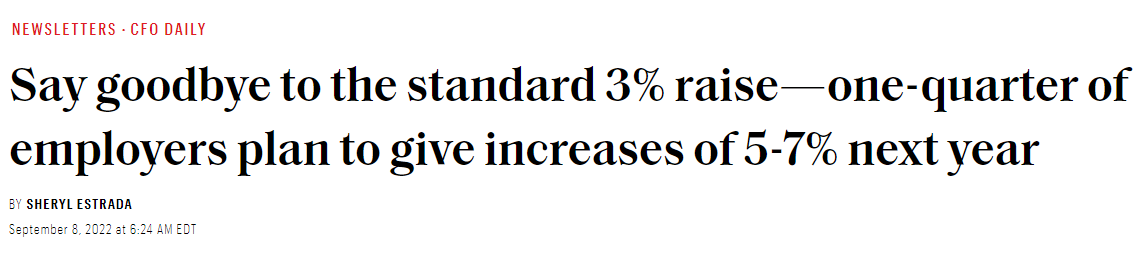 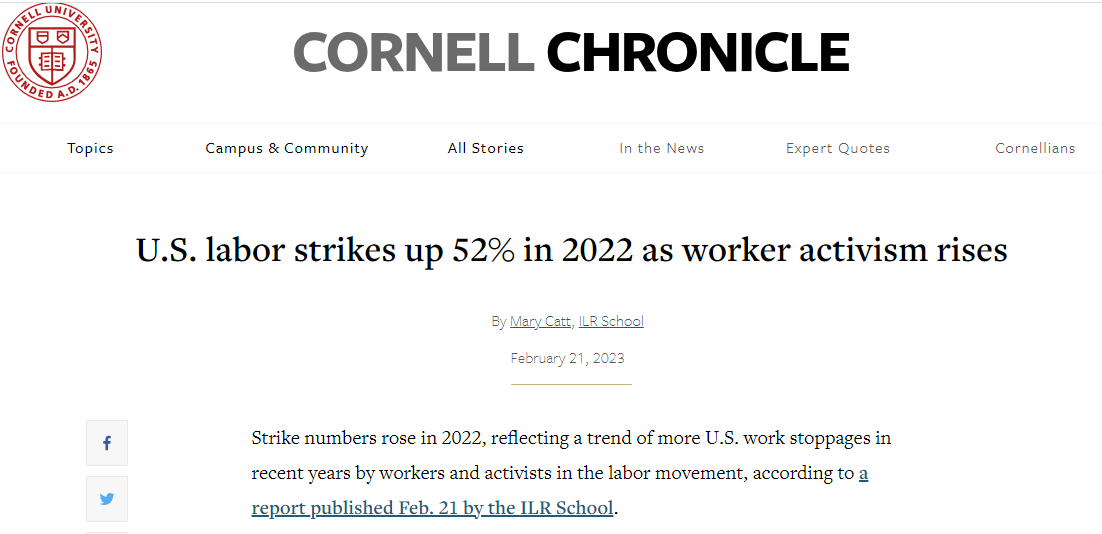 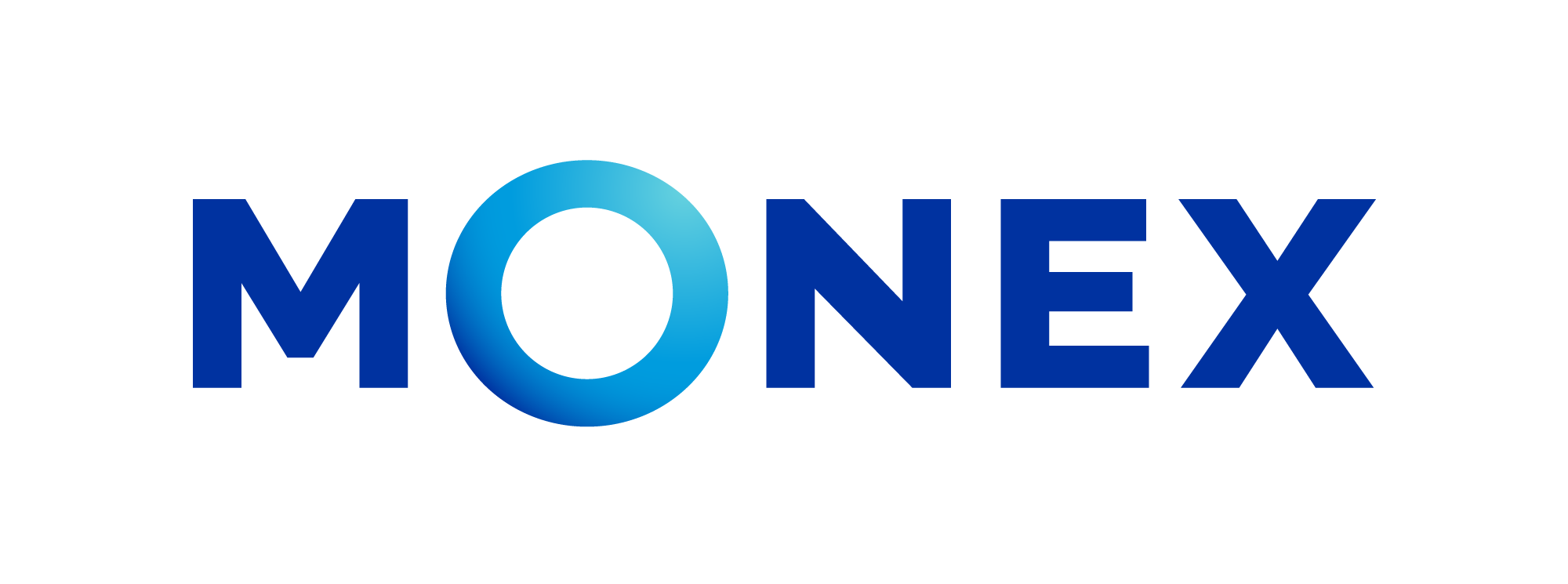 Resolve
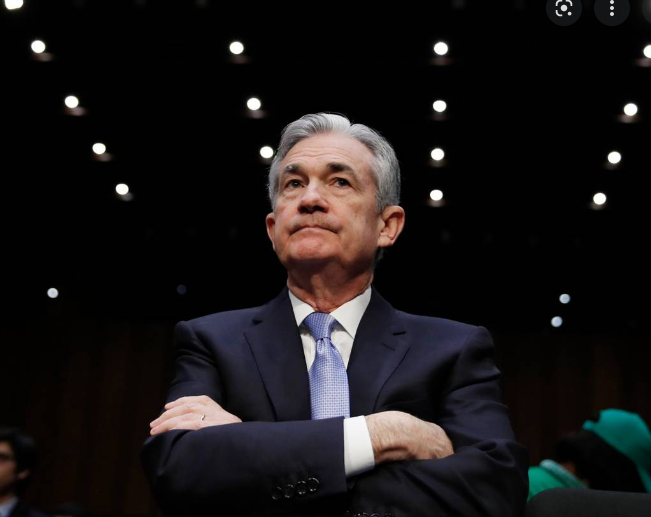 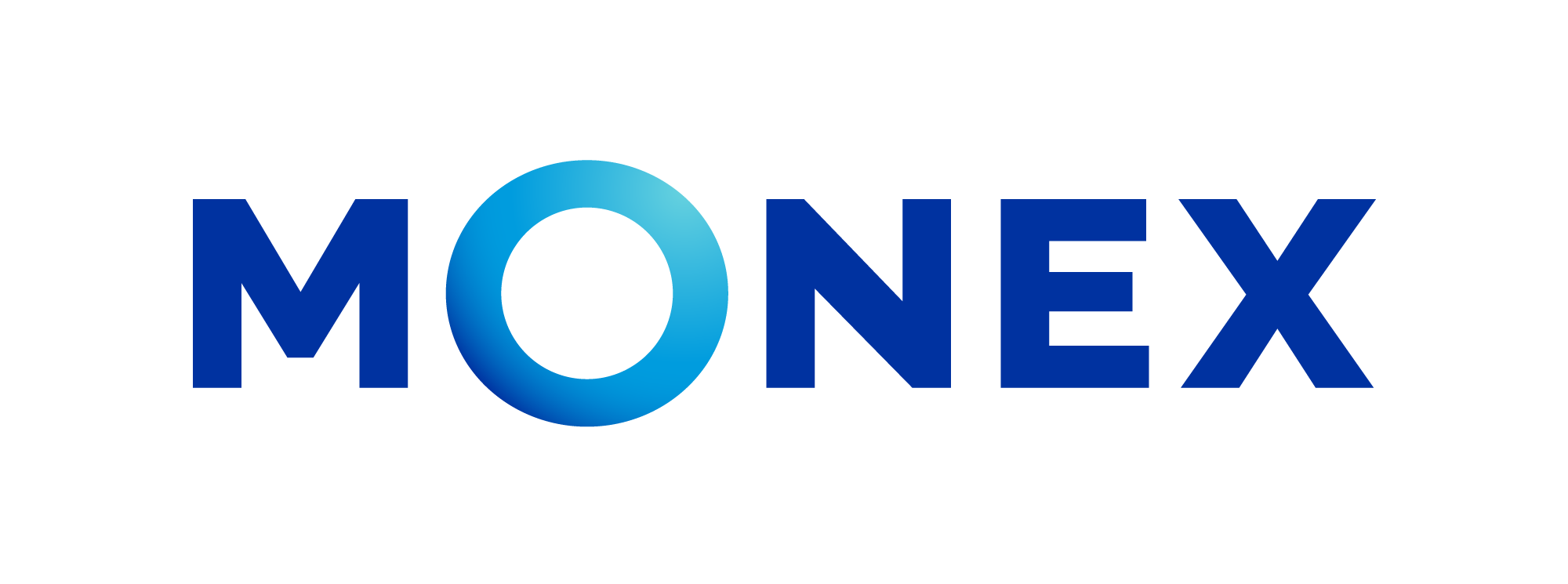 Fed Funds
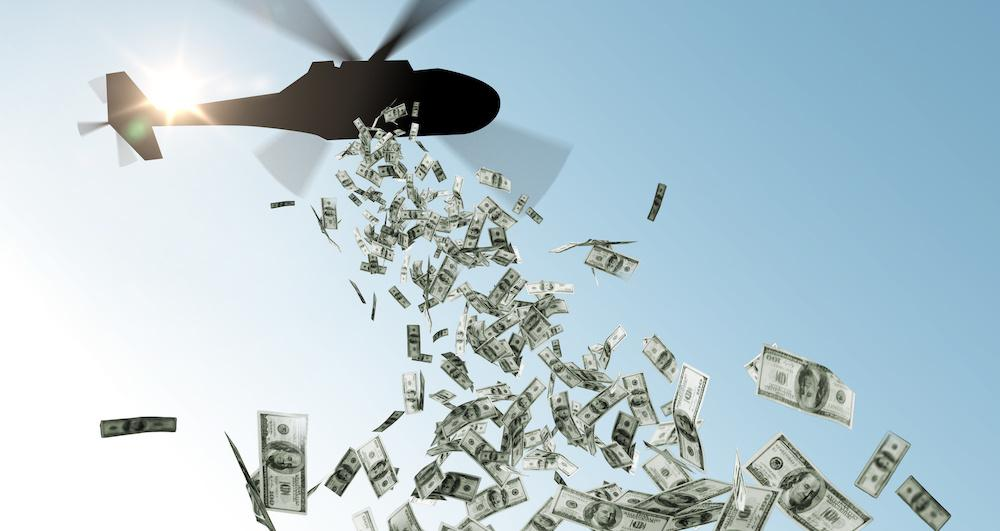 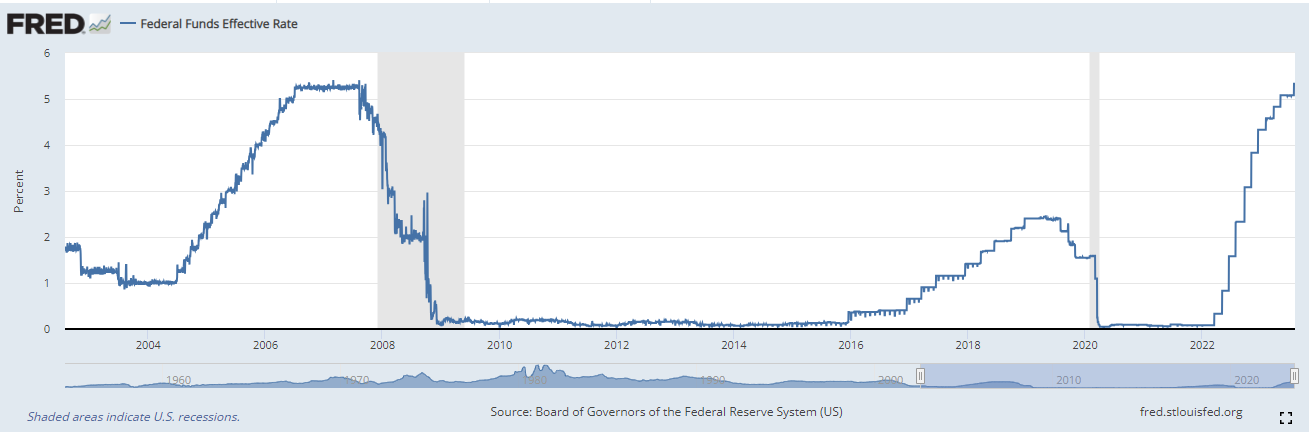 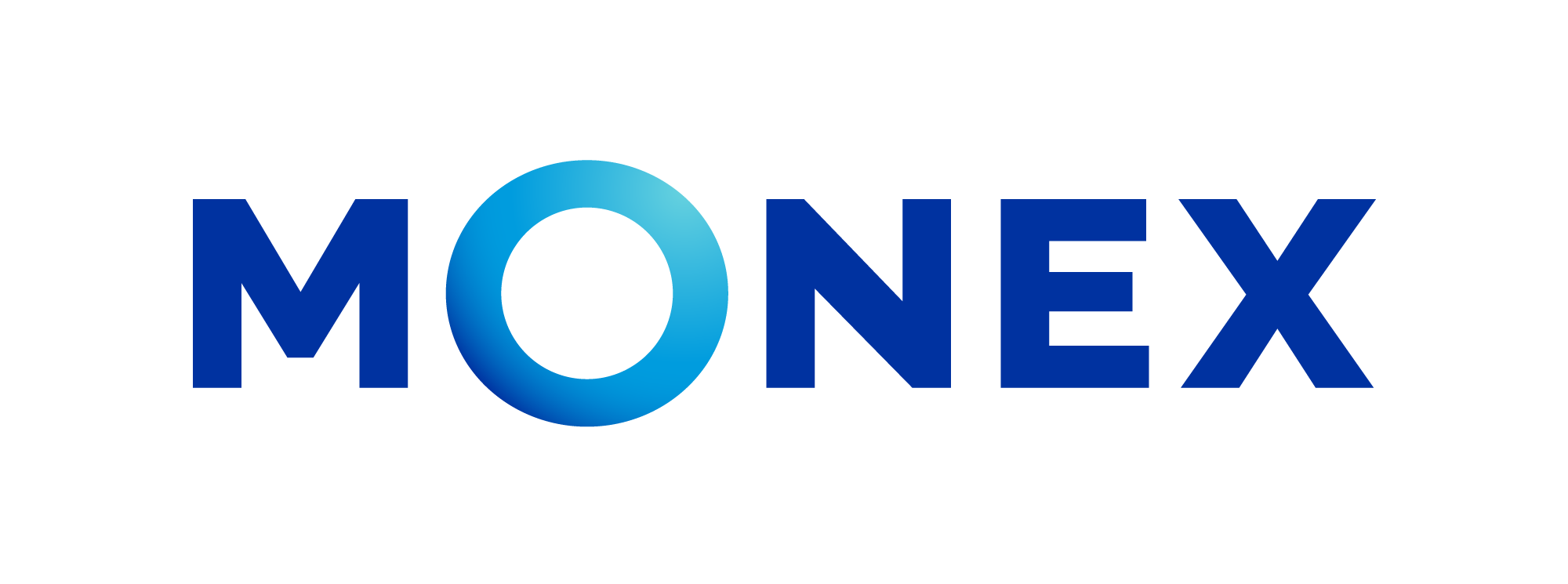 Lags
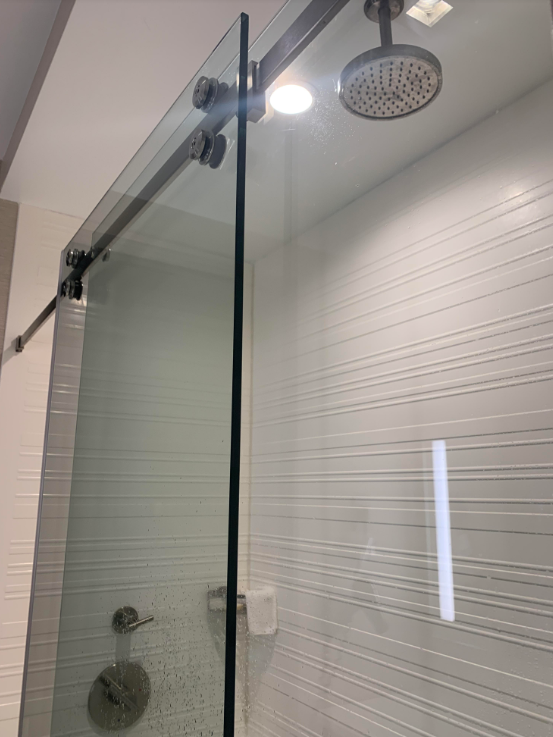 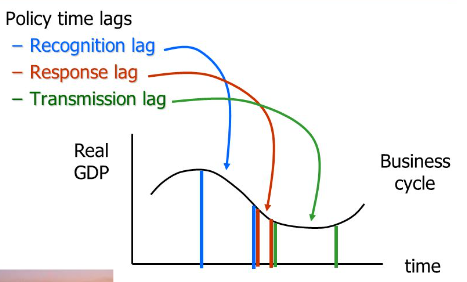 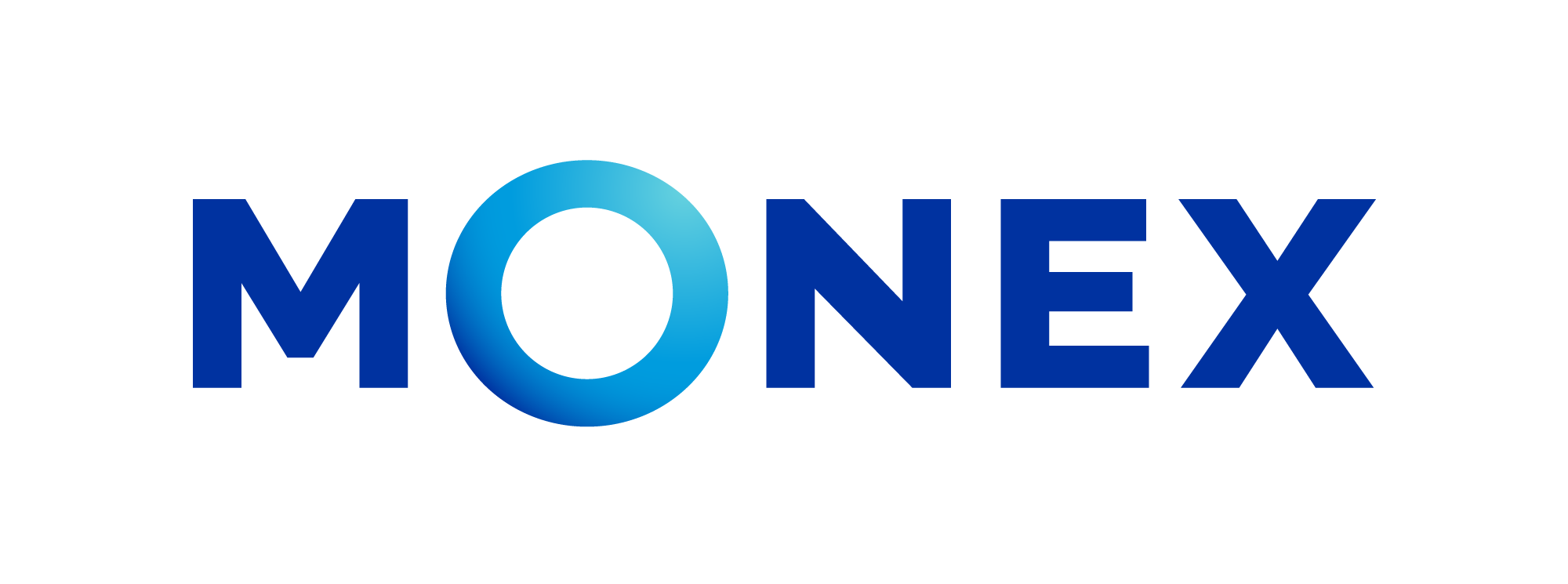 Inflation
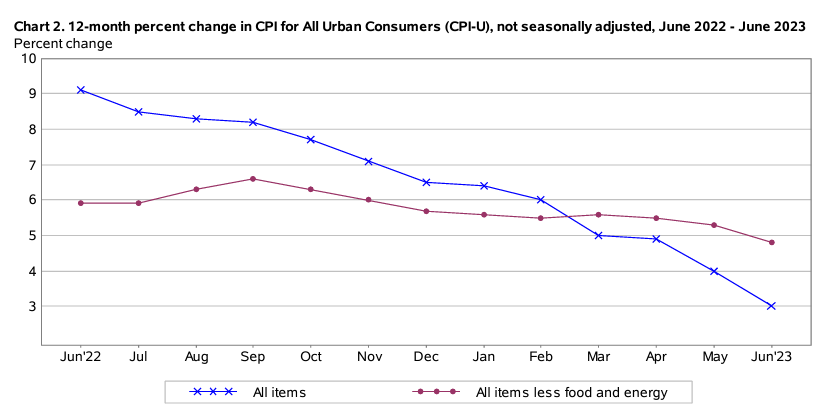 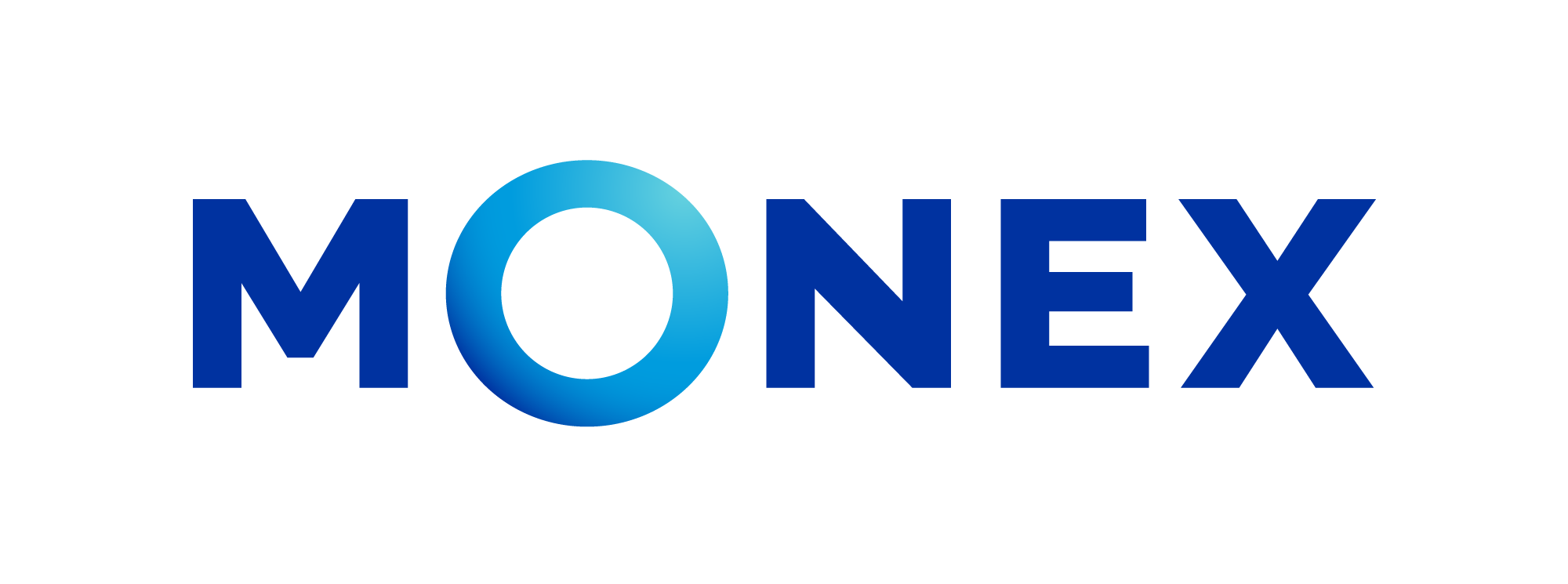 Wages
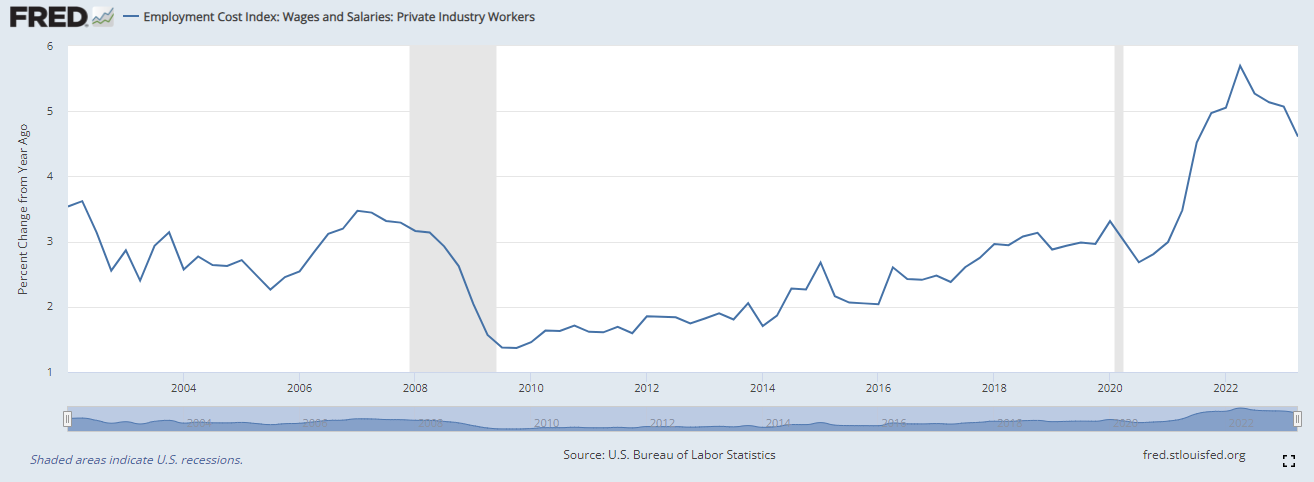 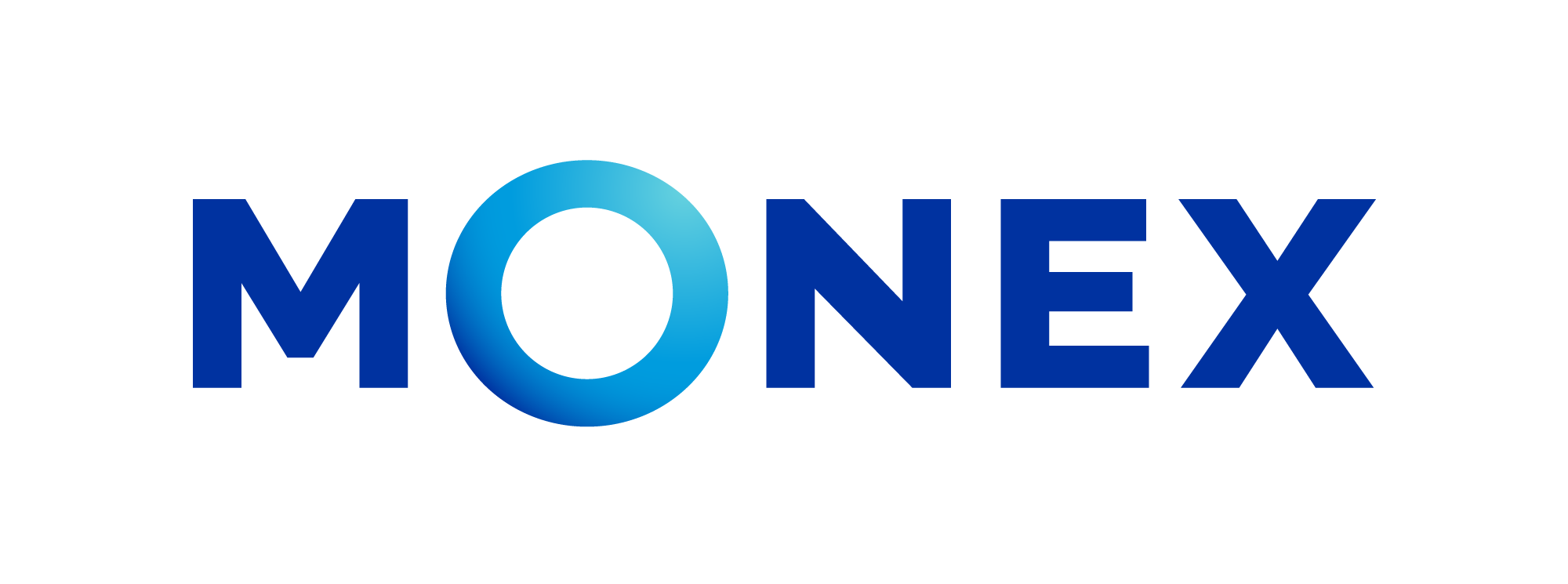 Driver
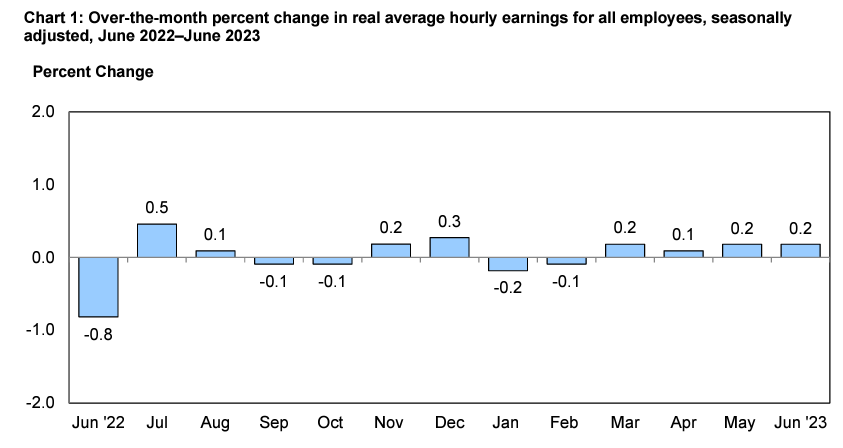 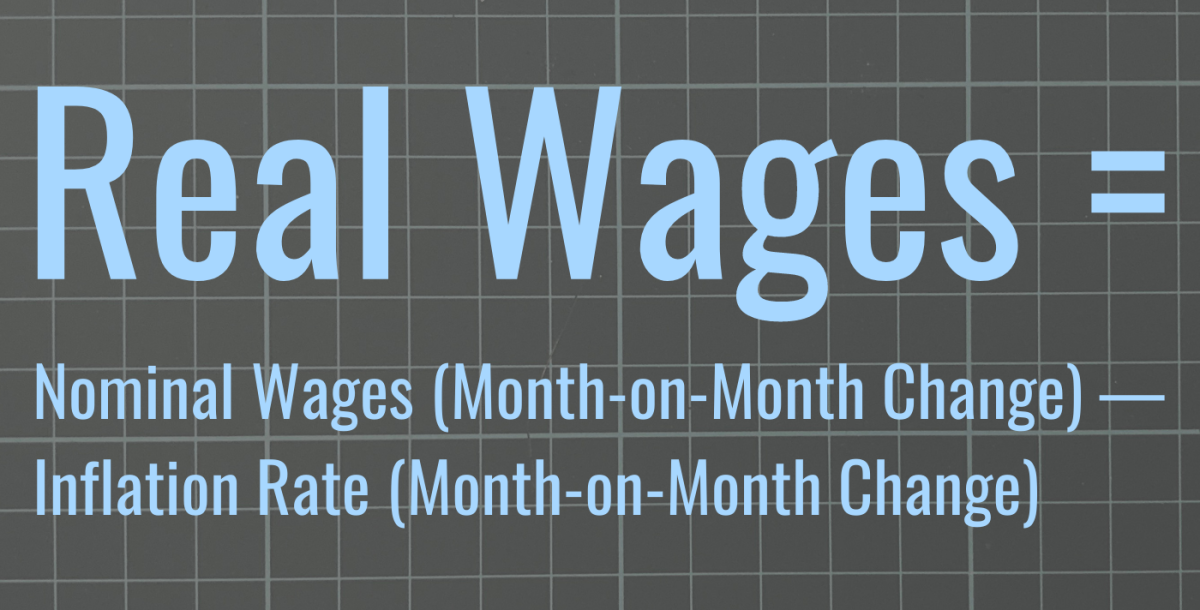 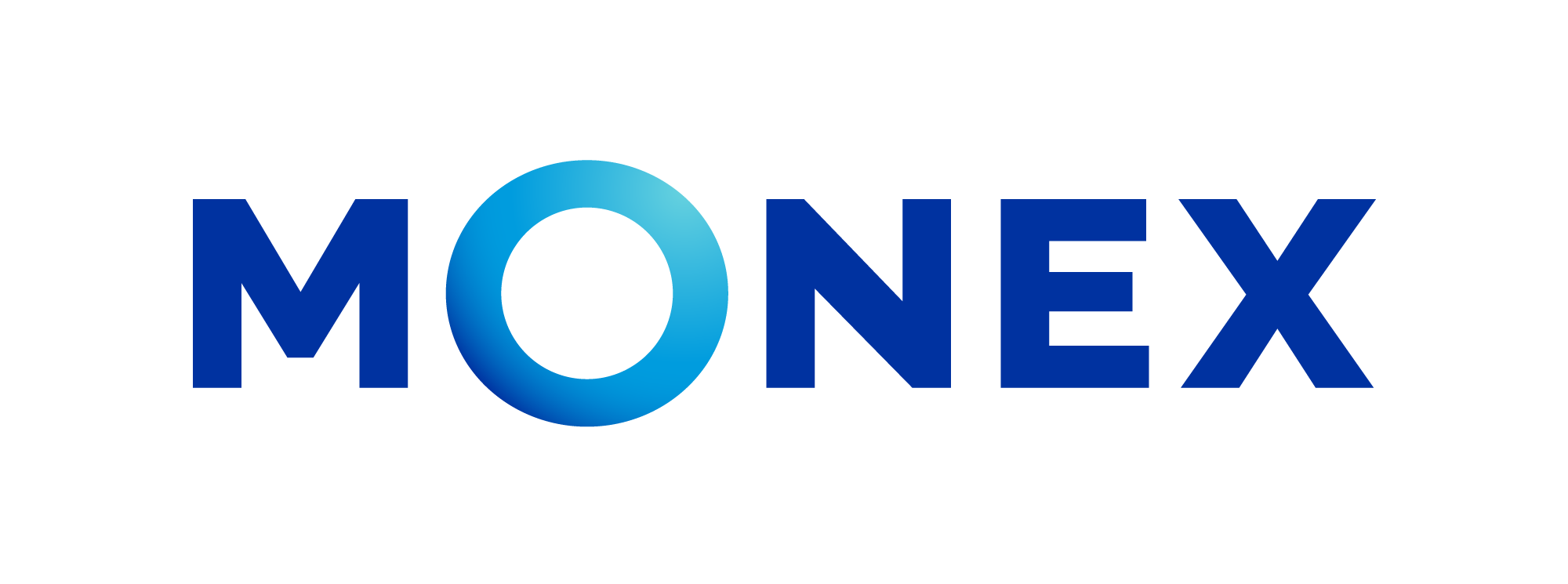 Growth
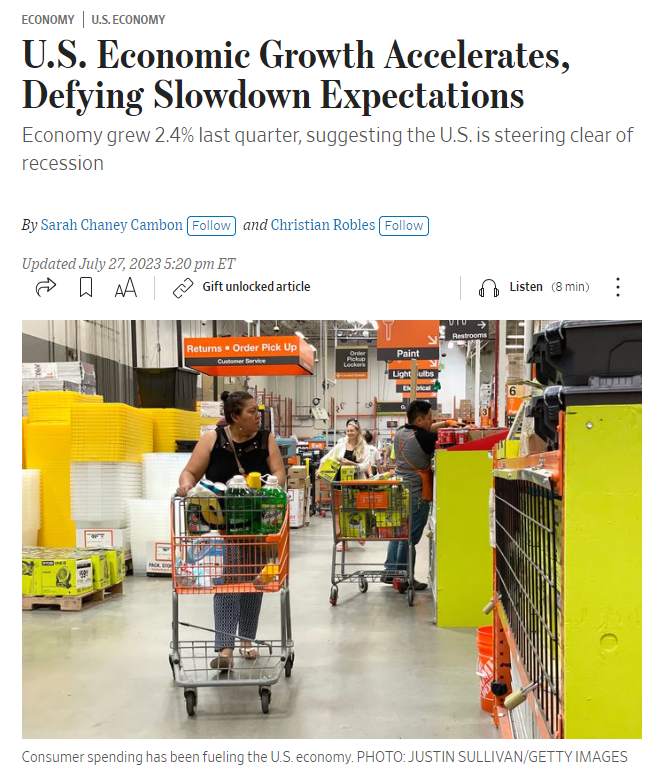 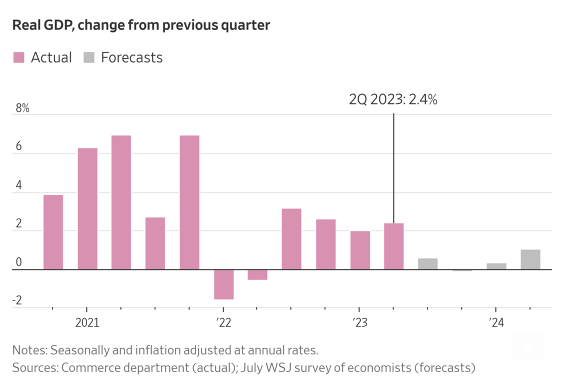 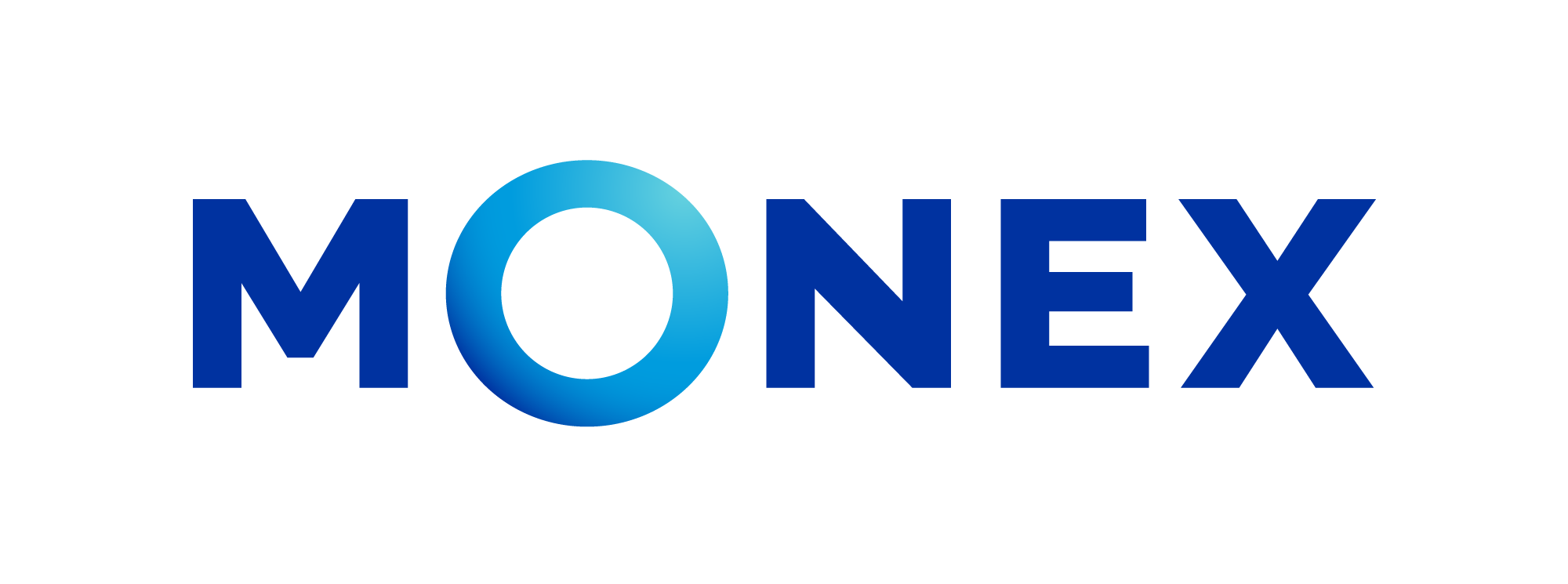 Employment
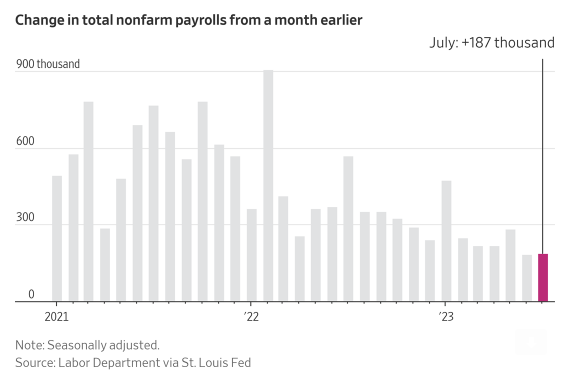 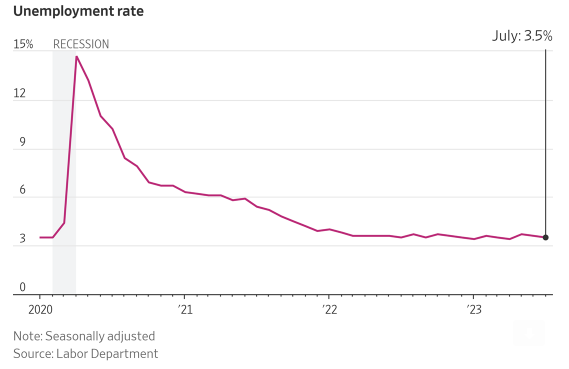 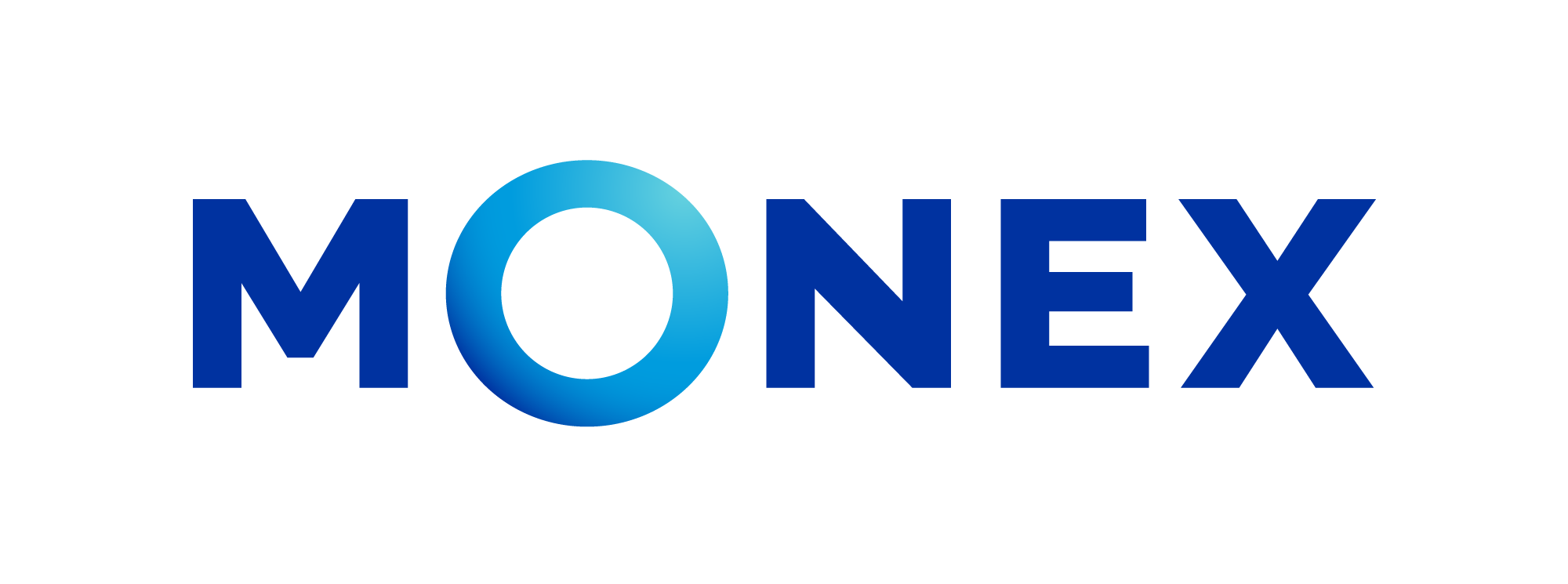 Circular Flow
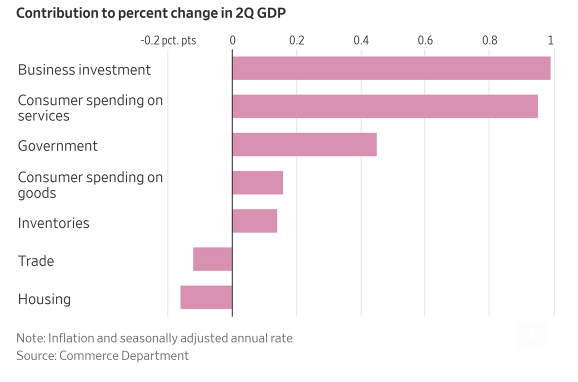 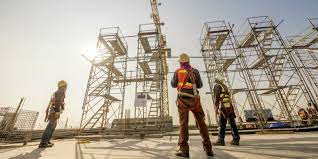 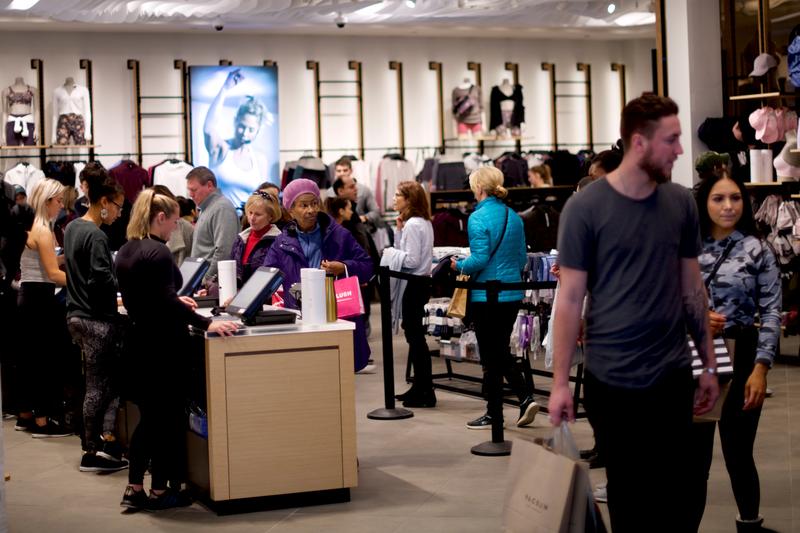 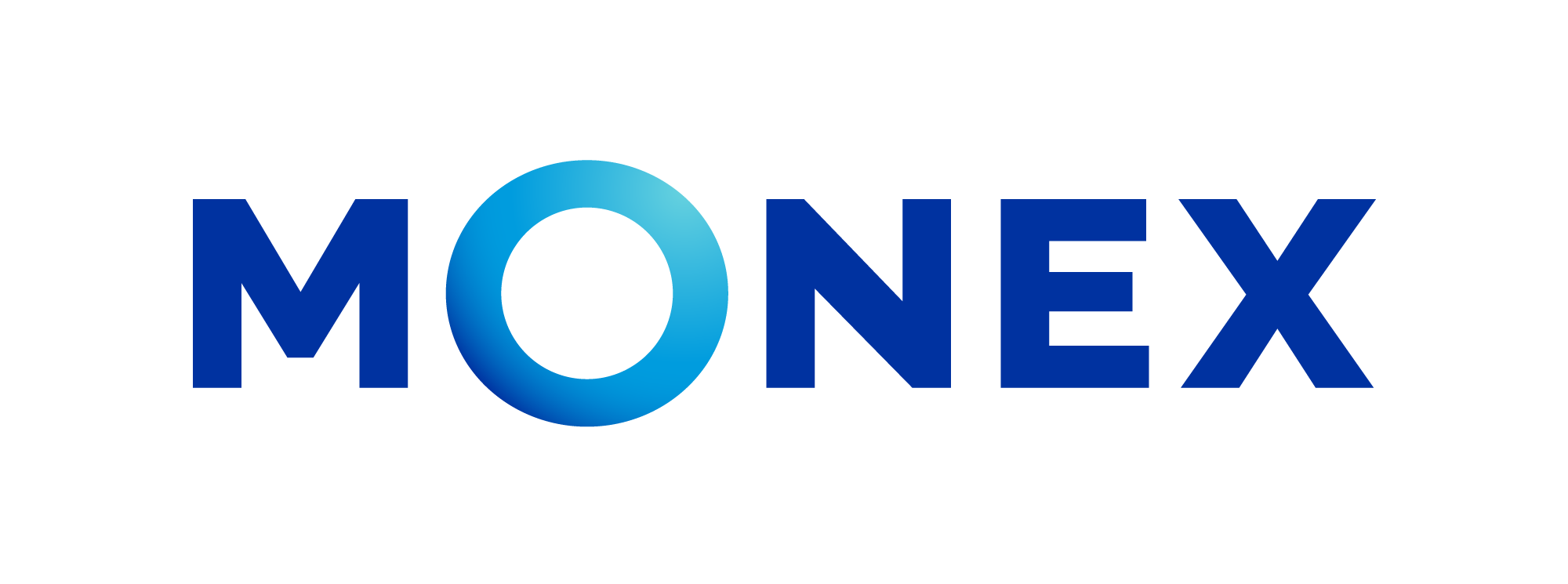 What Hikes?
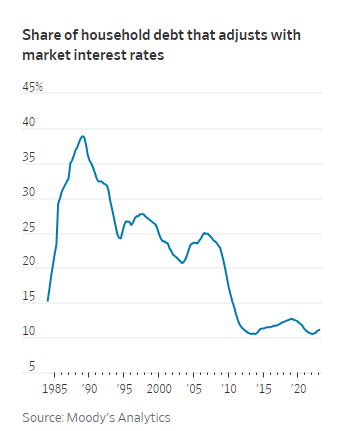 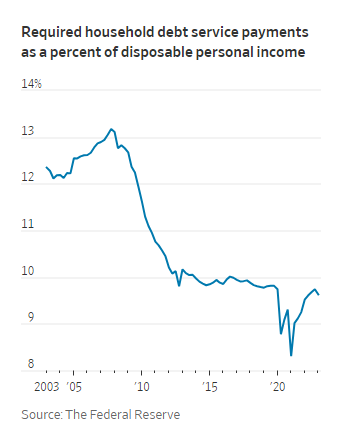 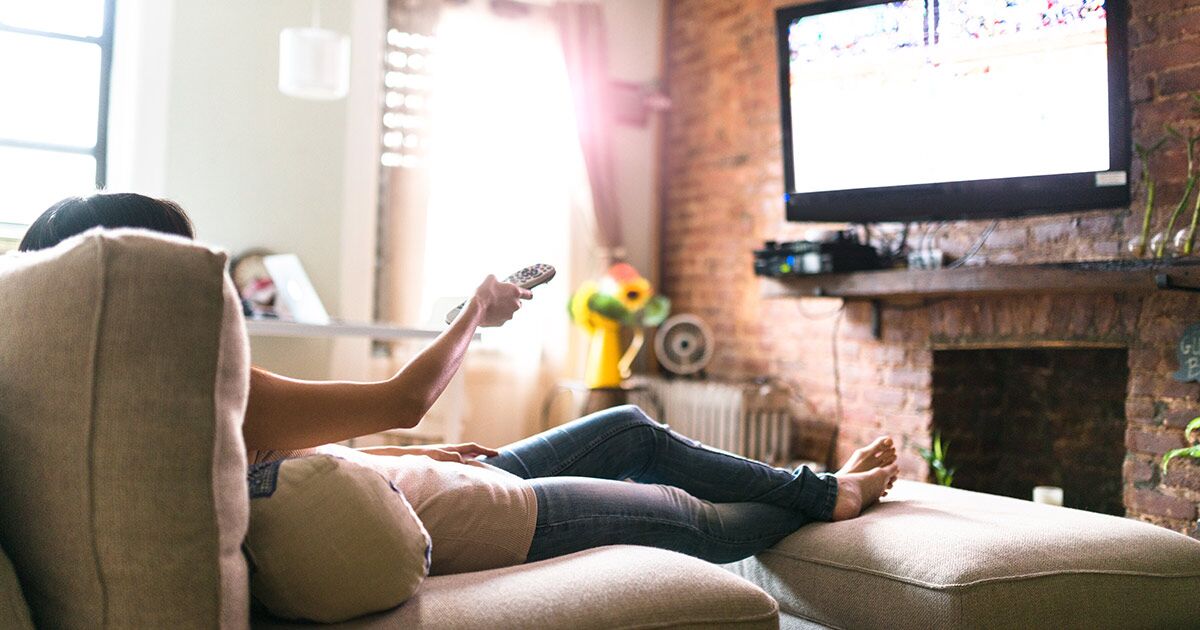 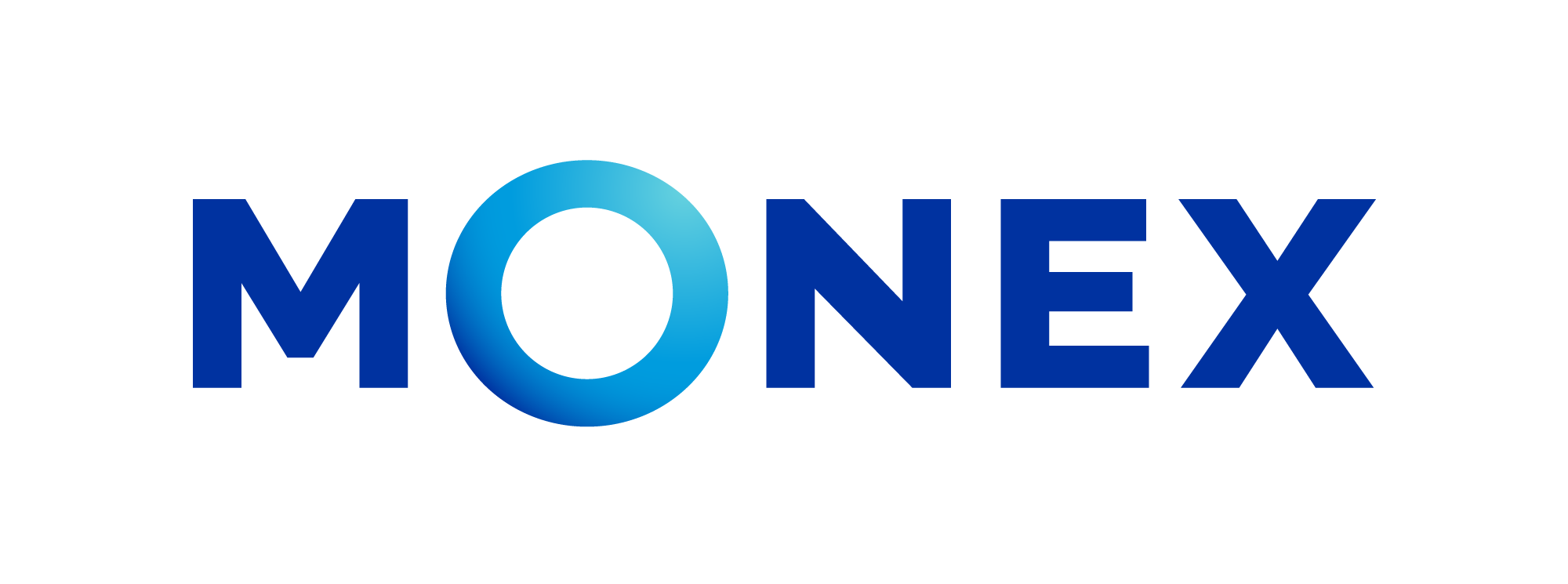 Confidence
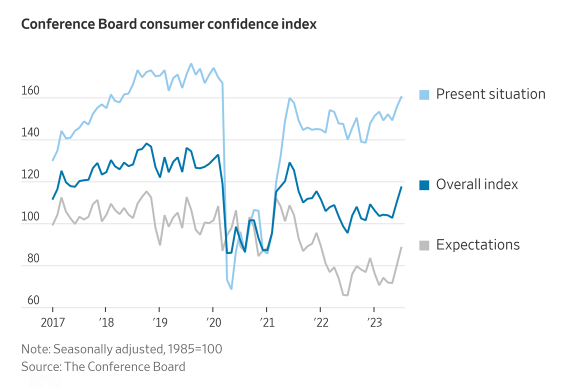 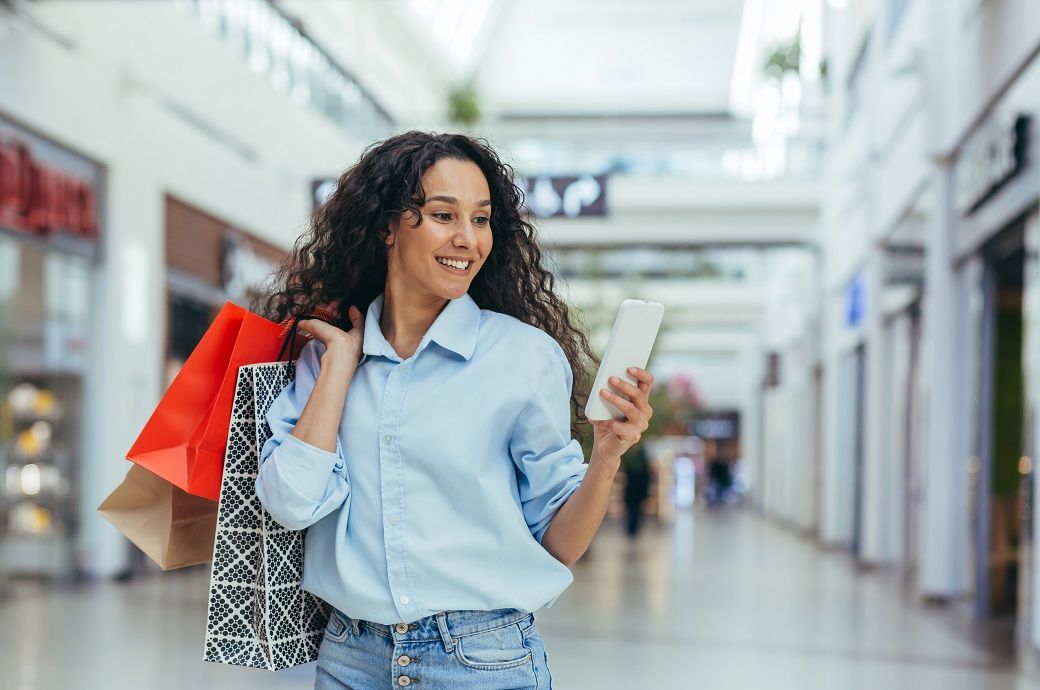 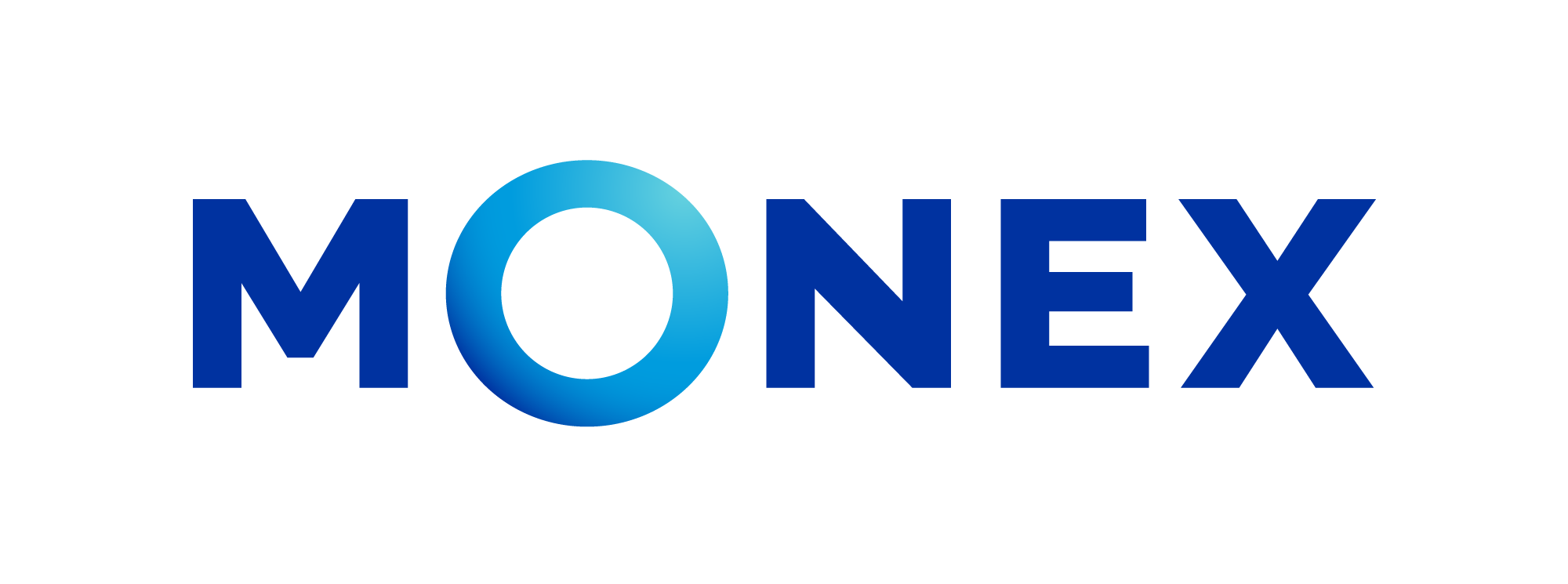 Expansion
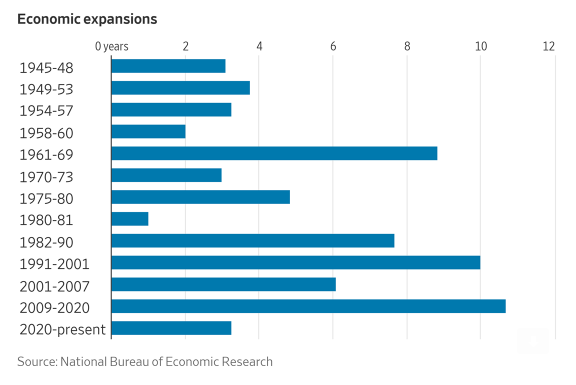 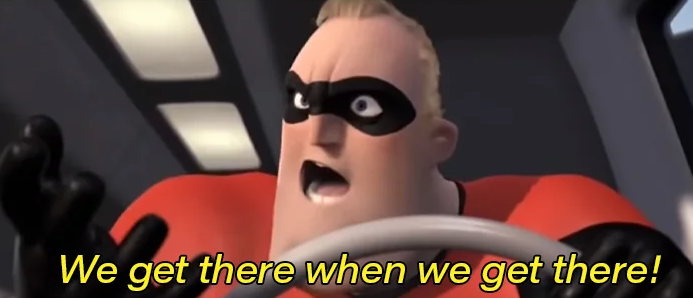 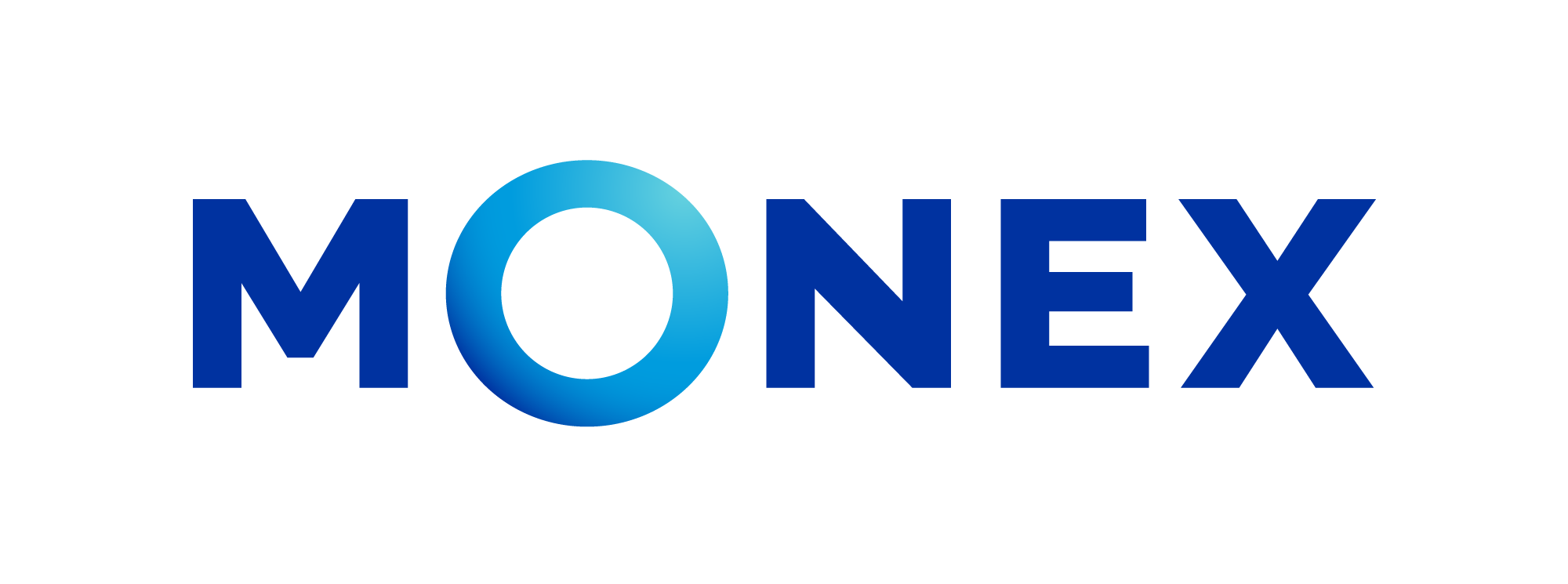 Good Place
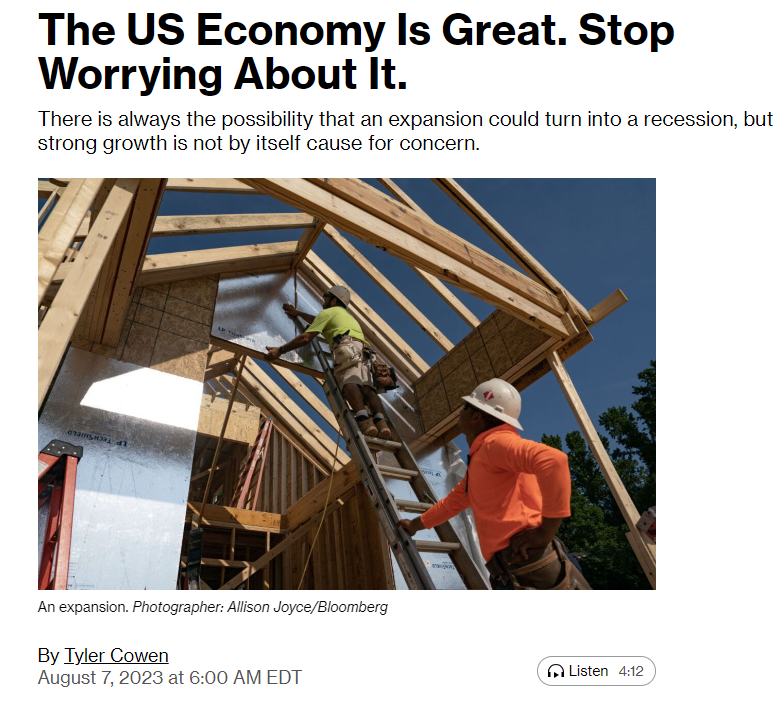 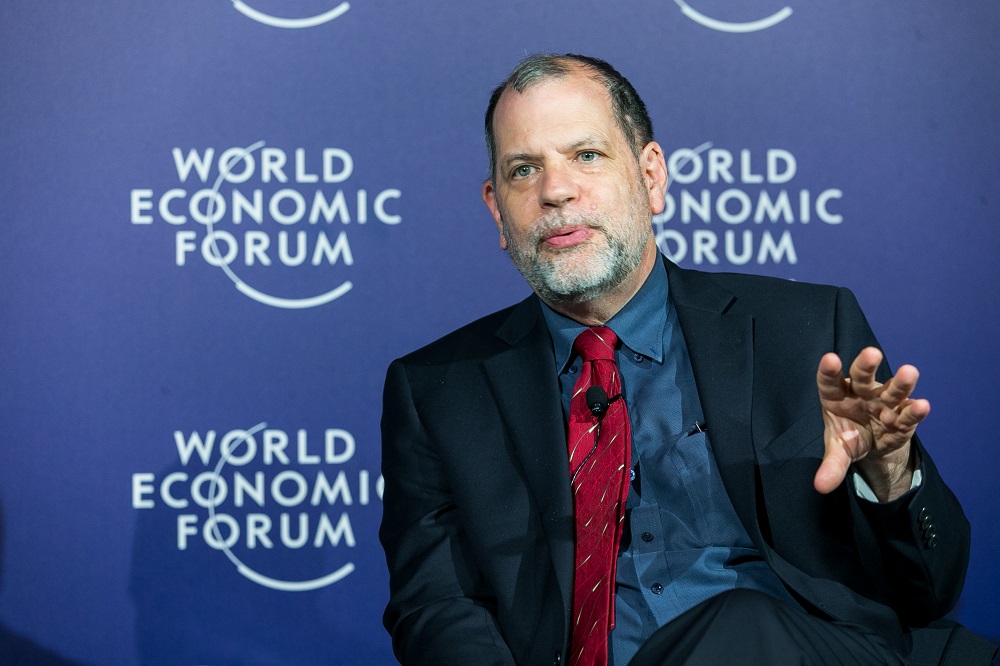 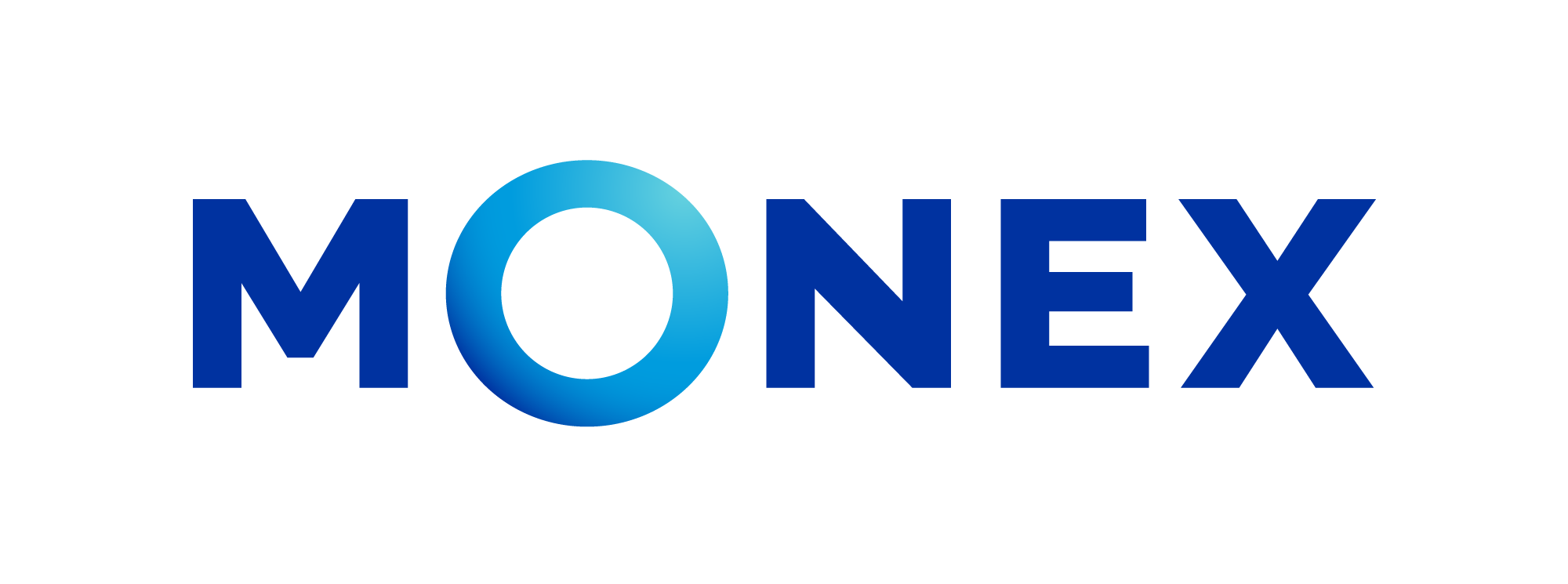 But Worrisome
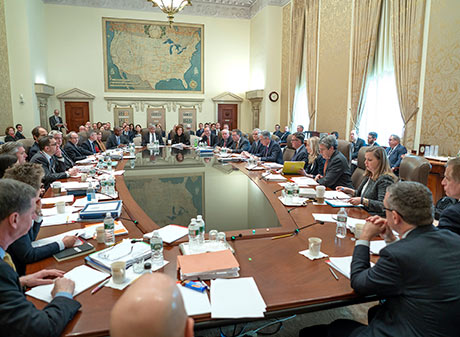 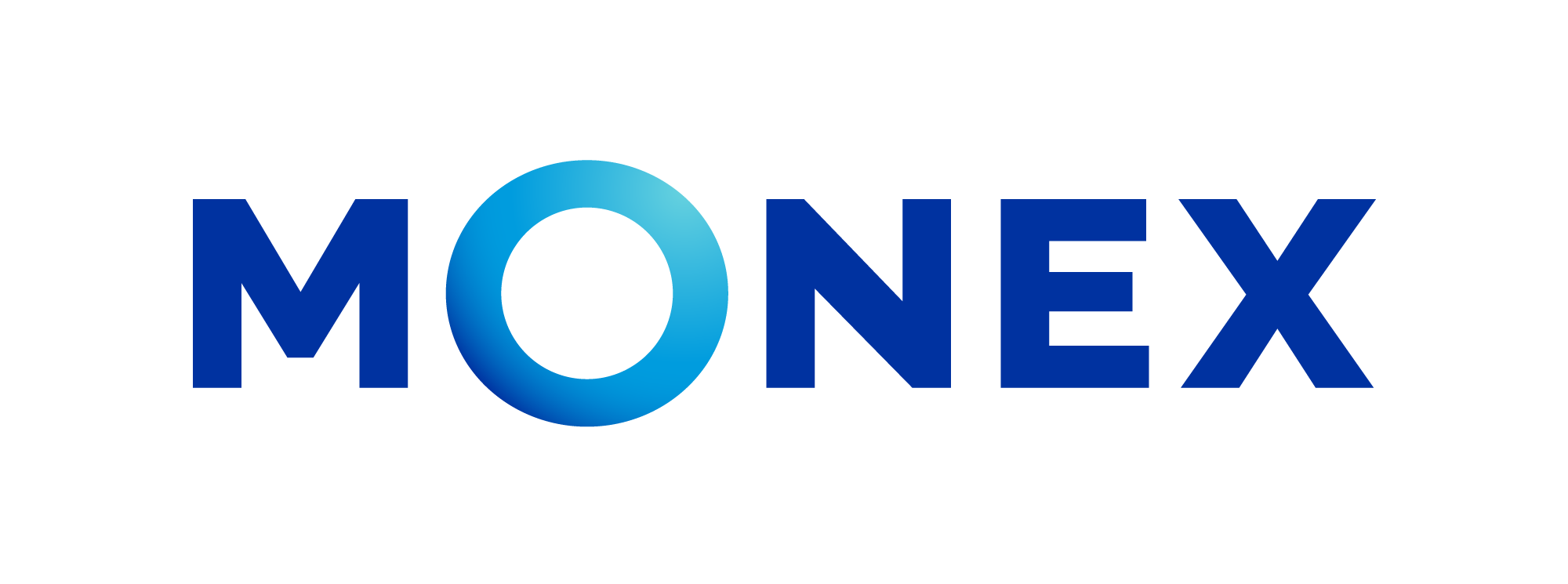 Inflation Target
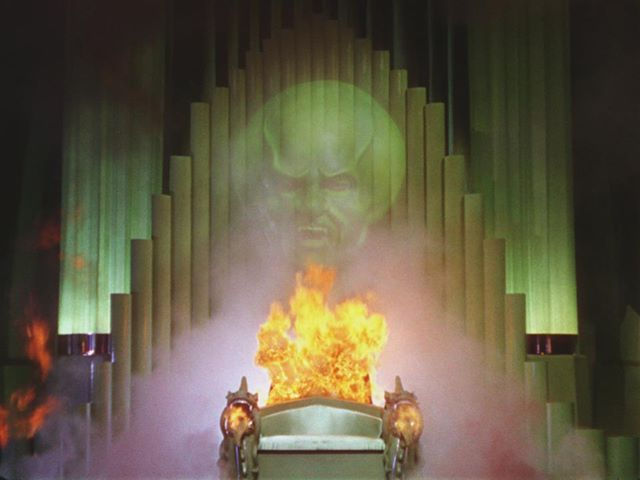 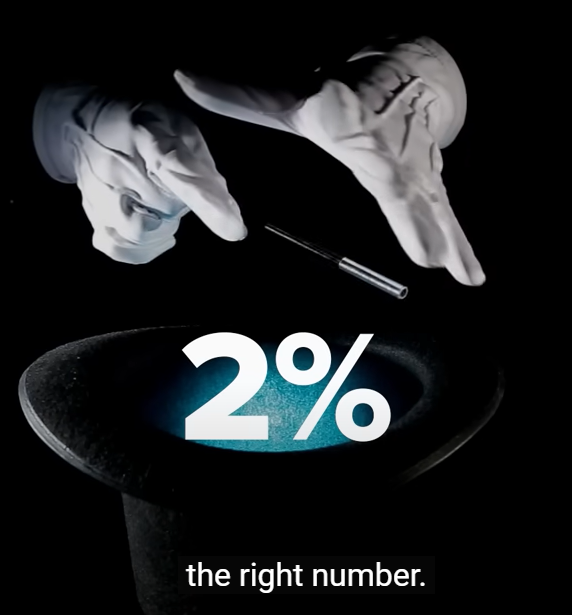 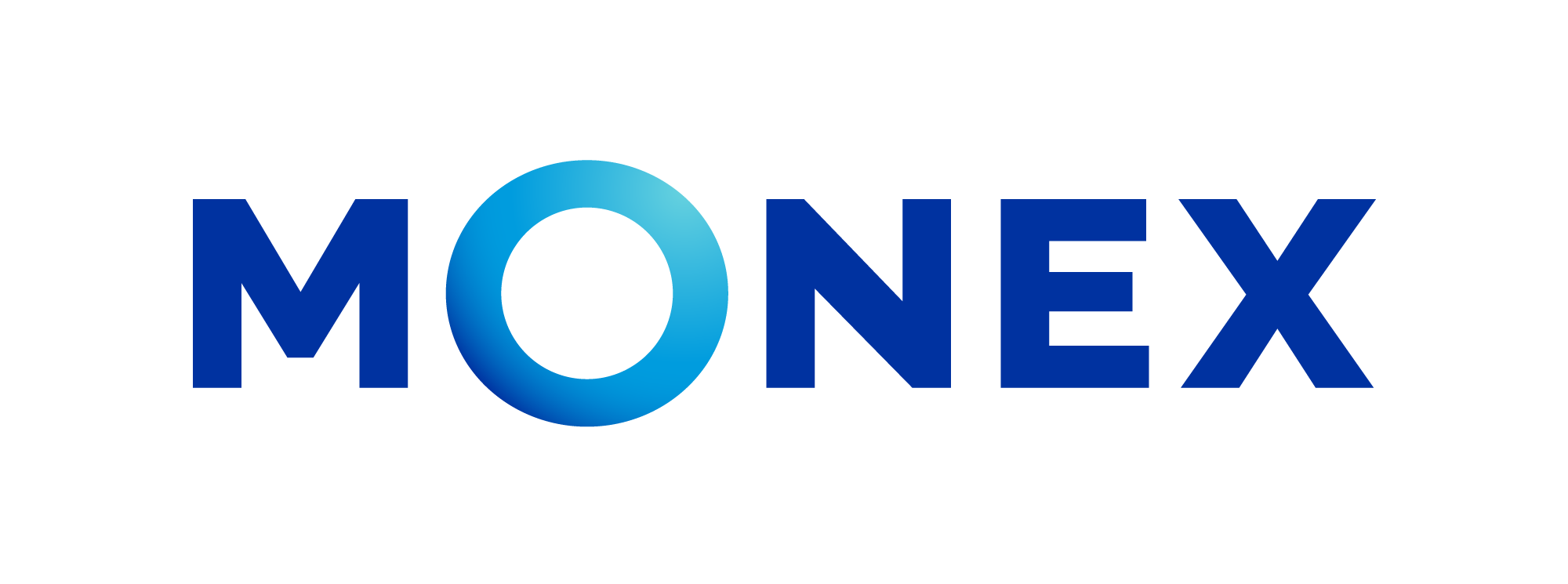 Okun
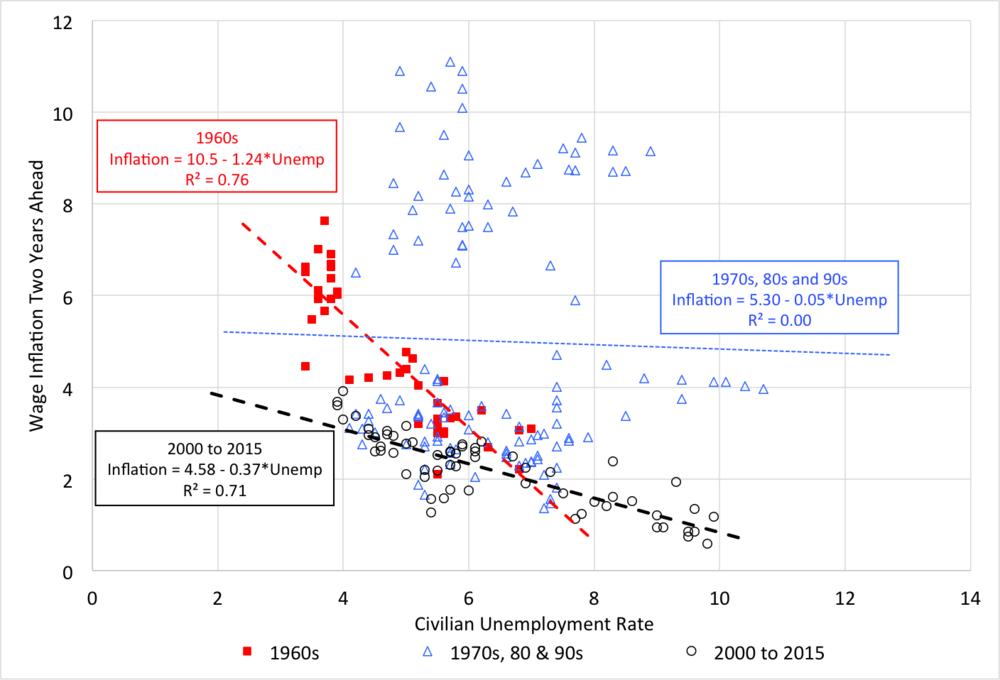 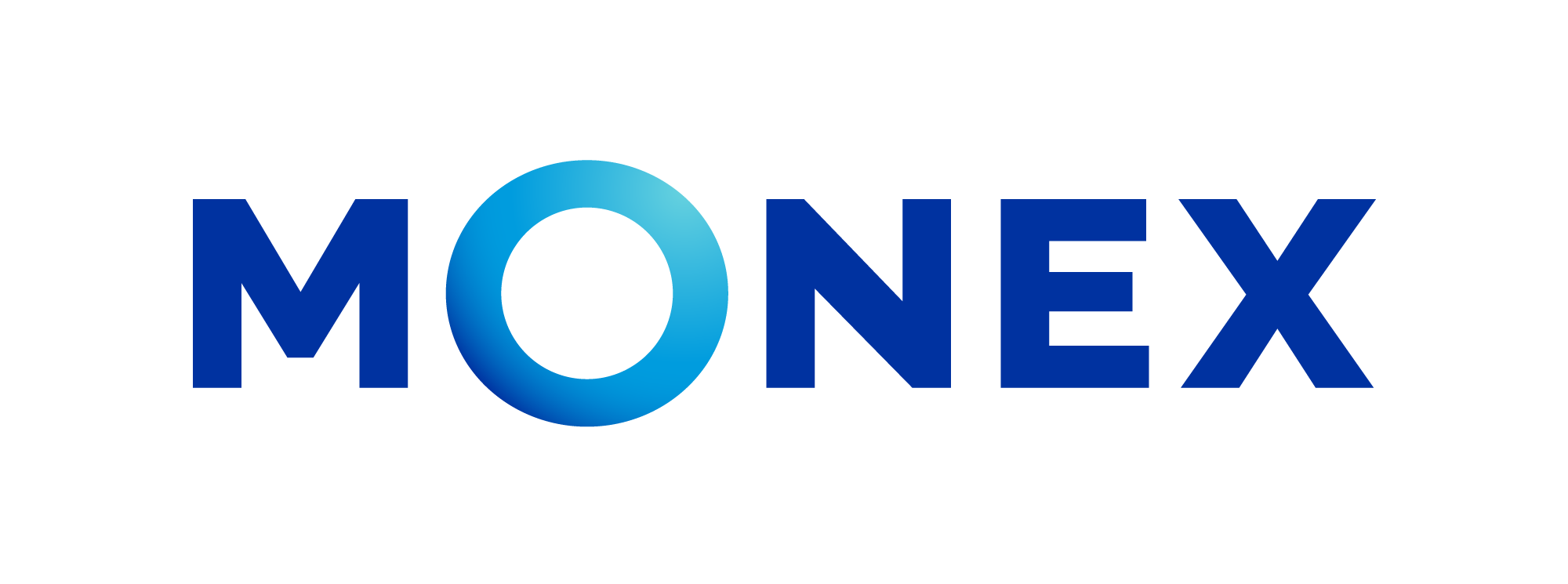 Next Move?
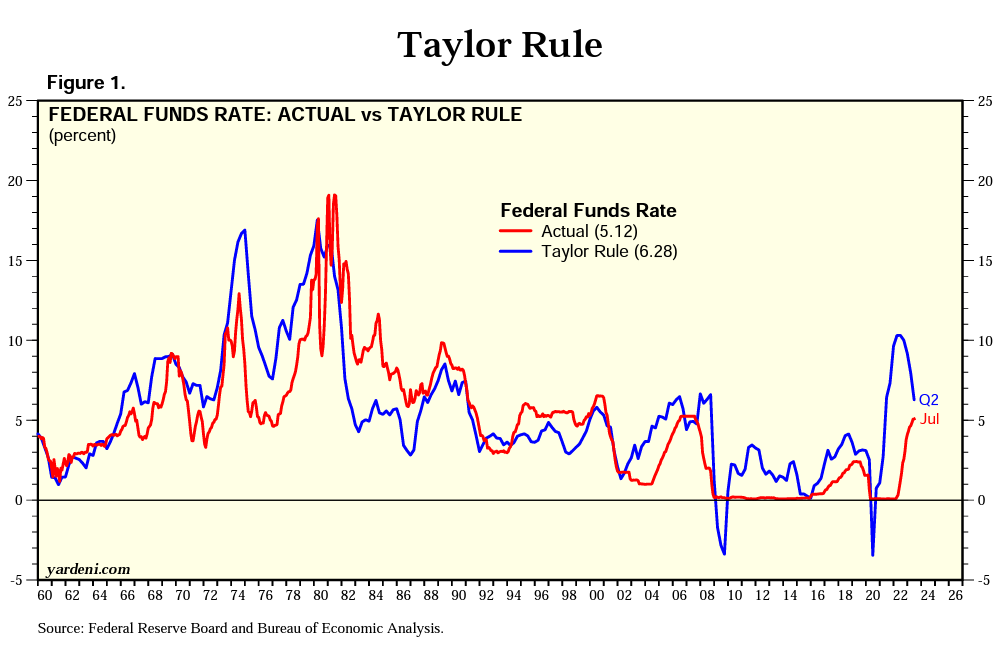 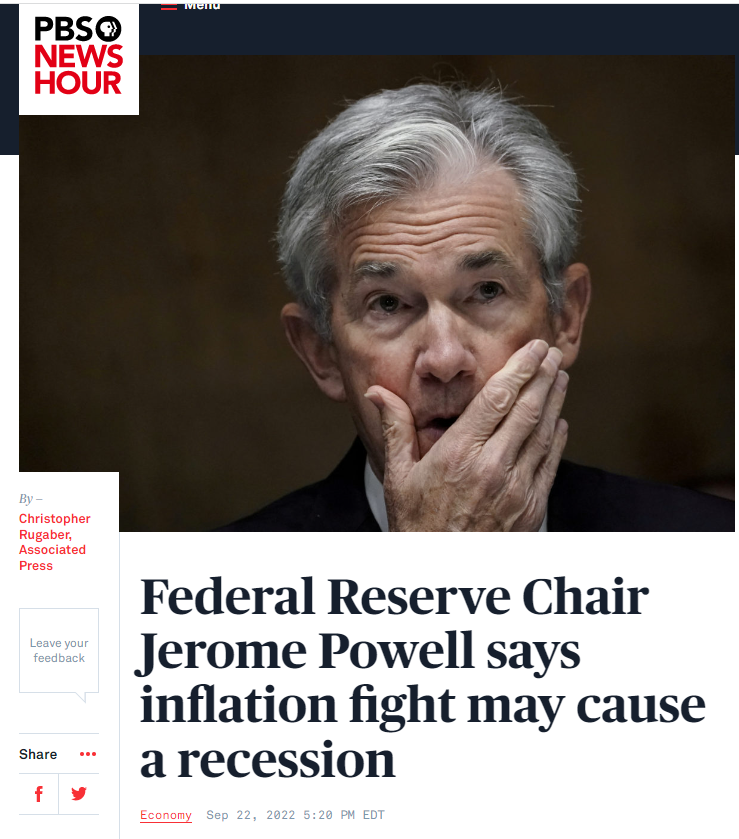 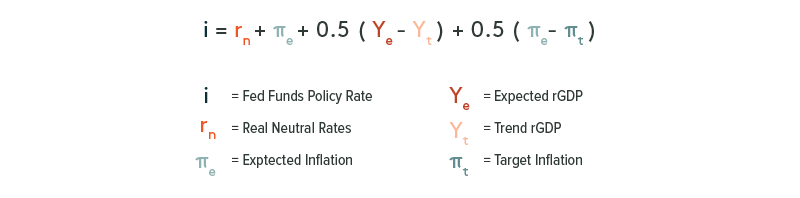 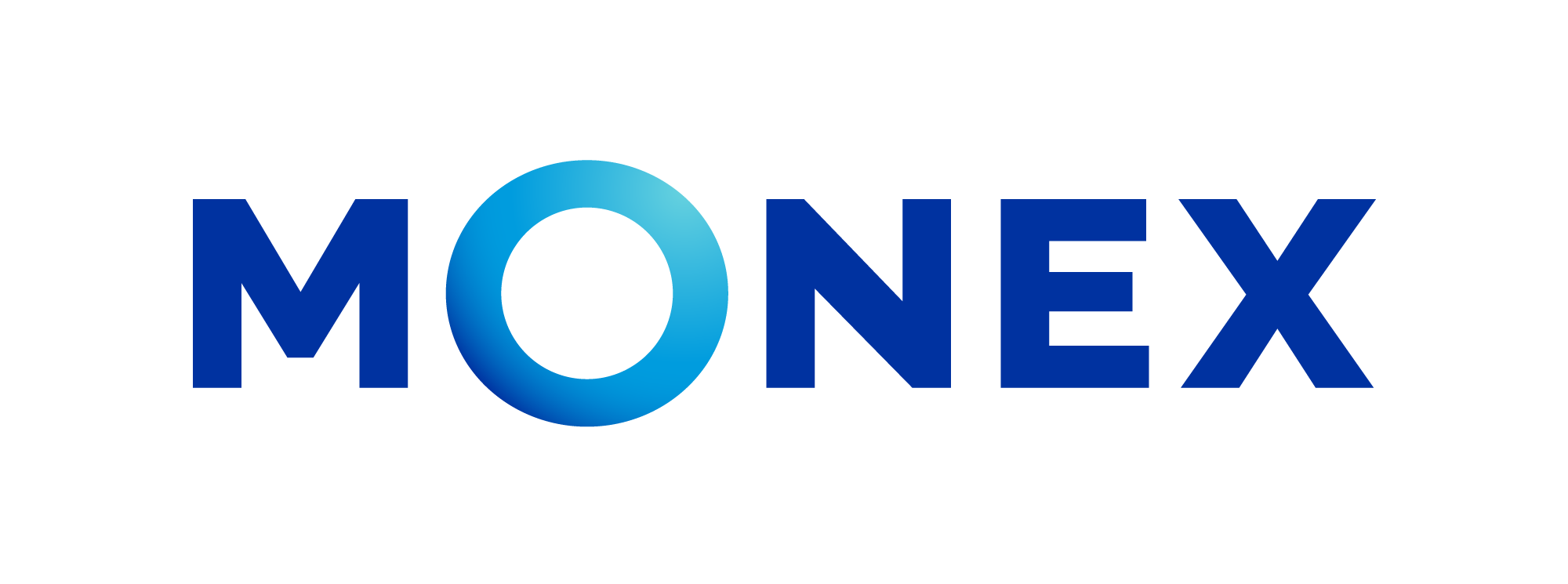 Next Move?
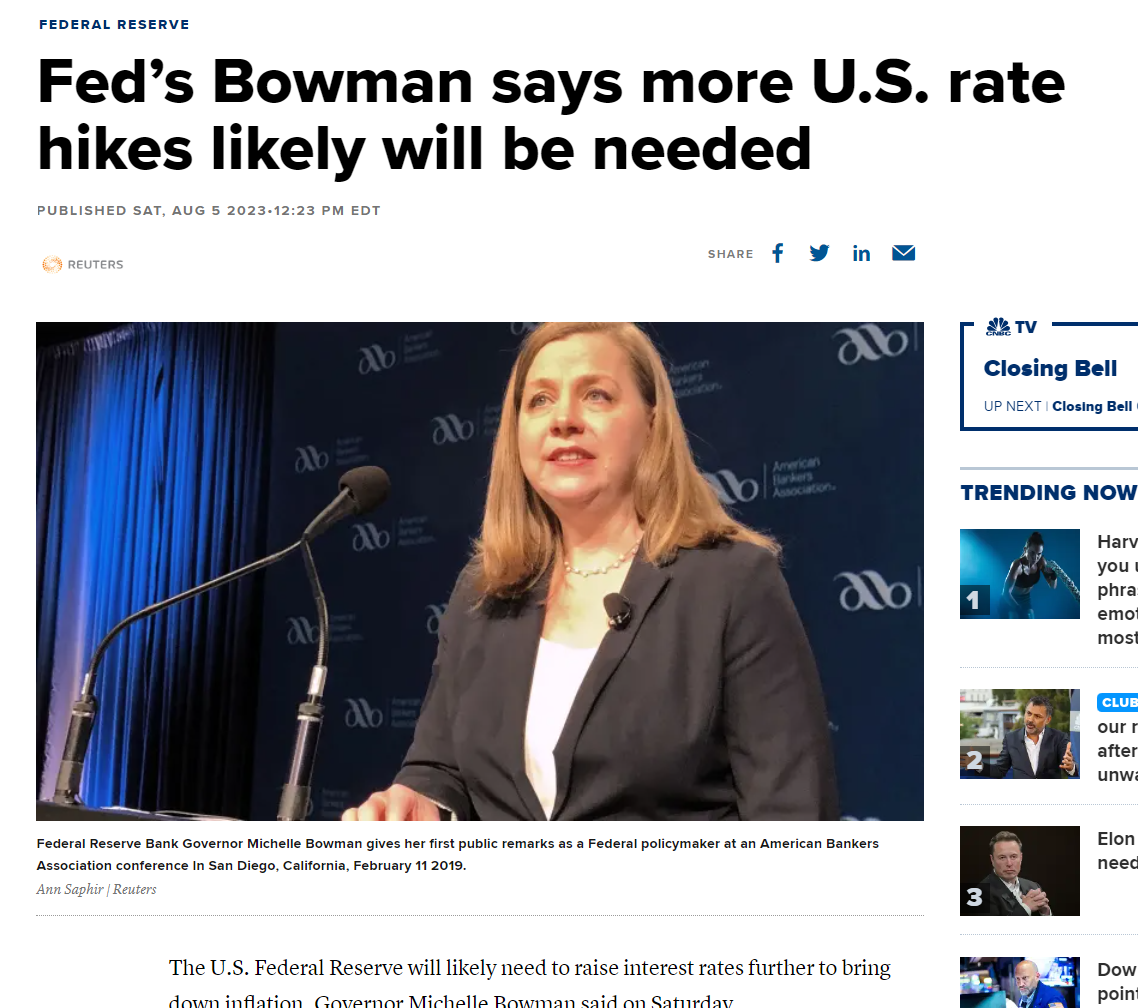 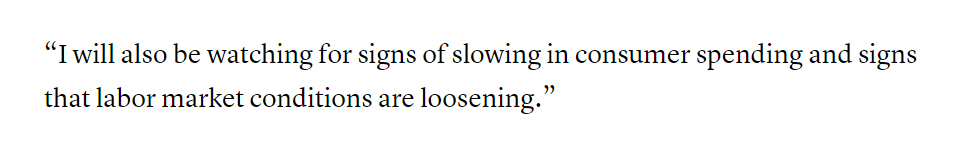 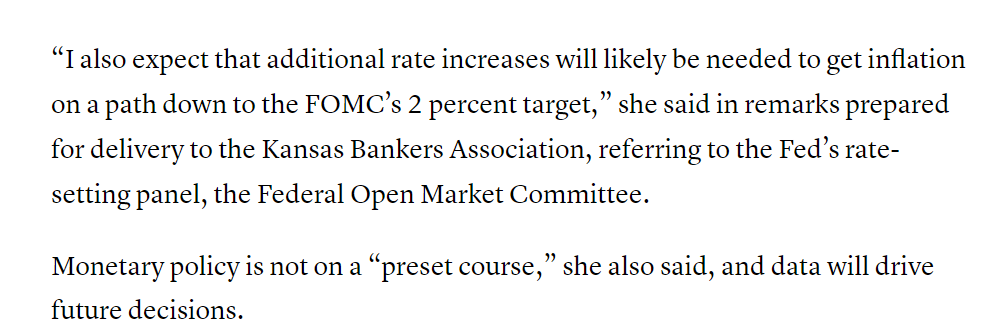 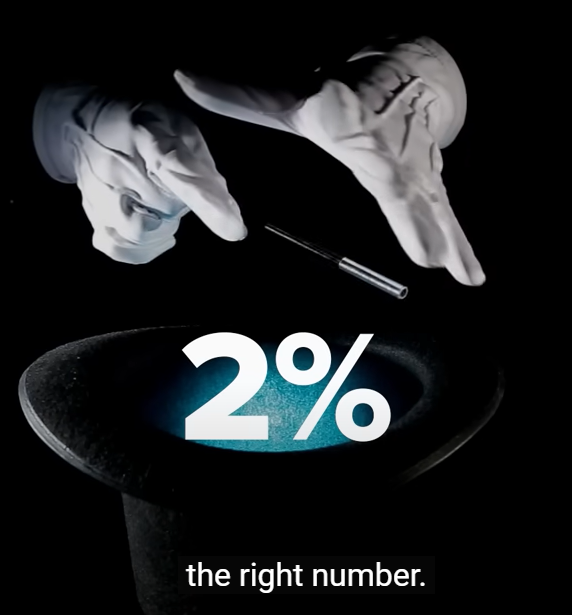 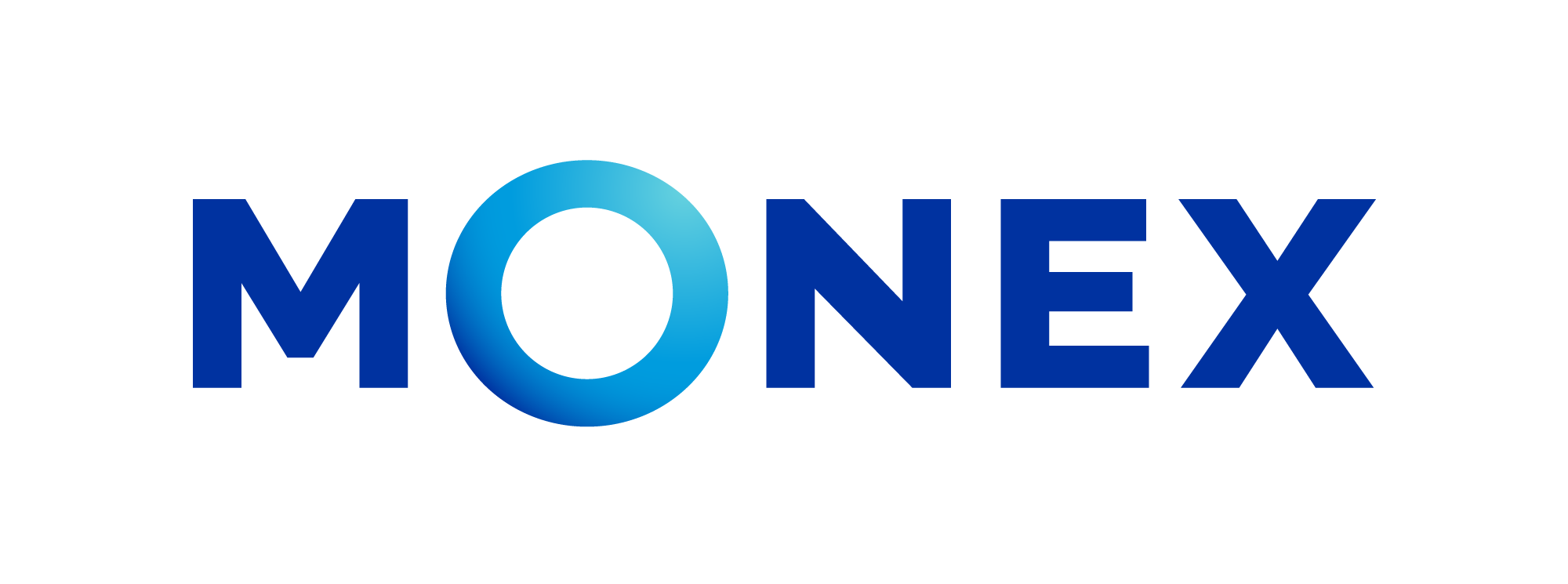 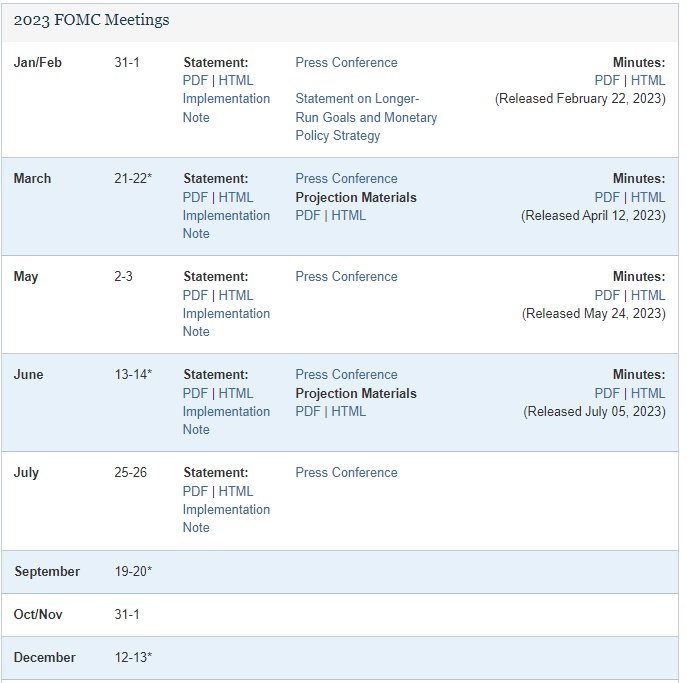 Data Dependent
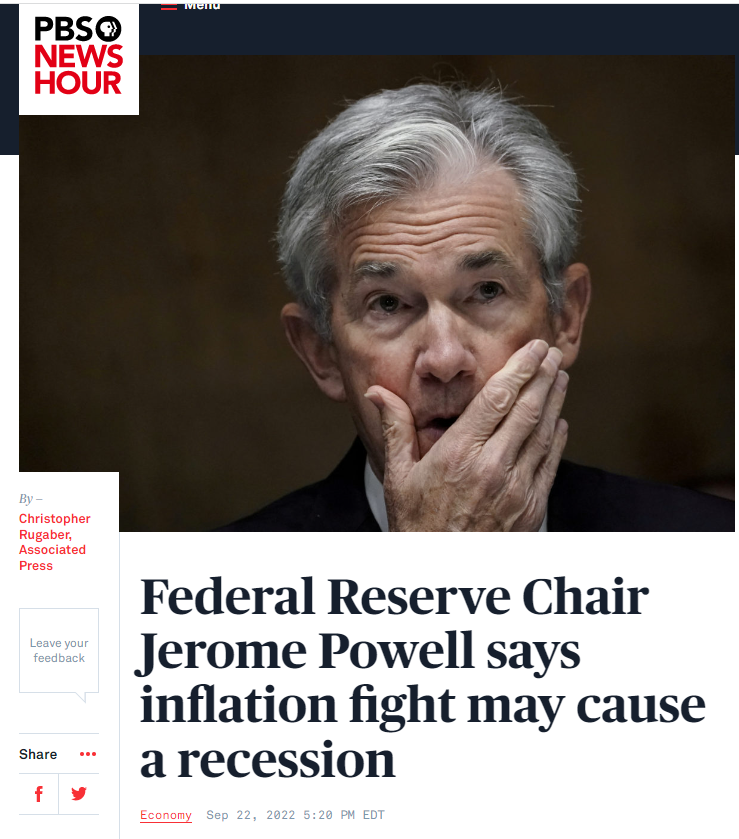 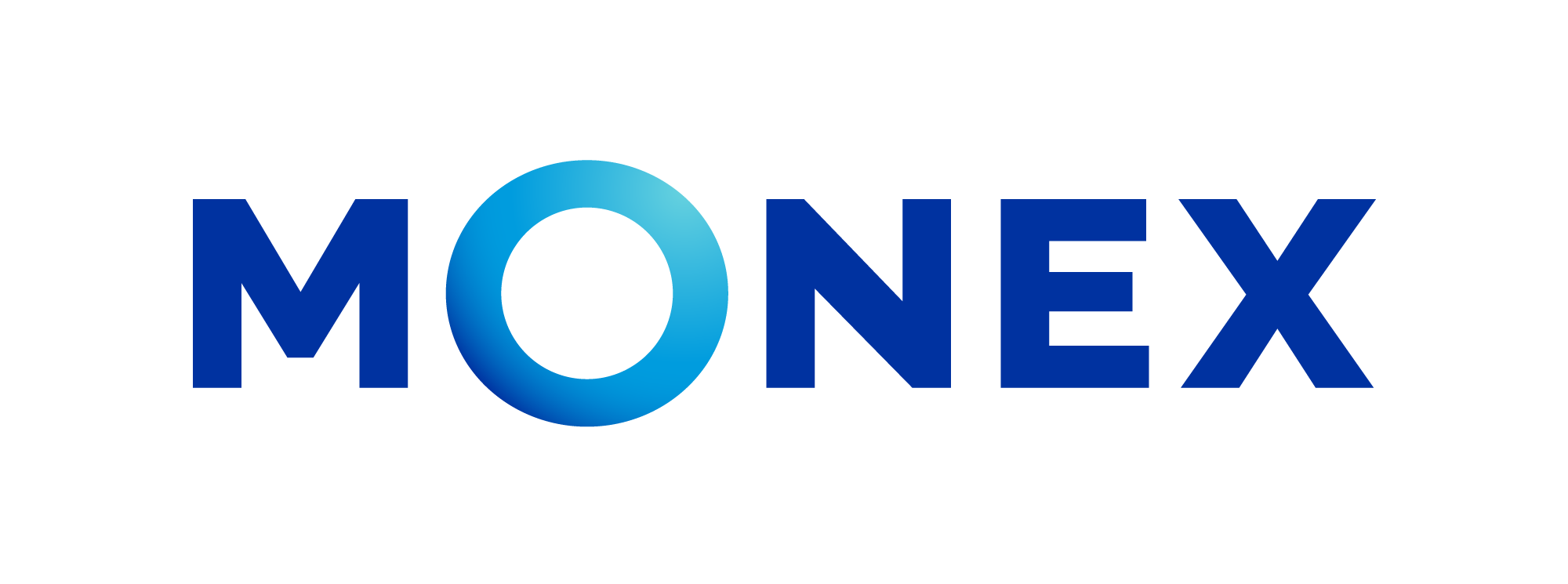 Meanwhile…
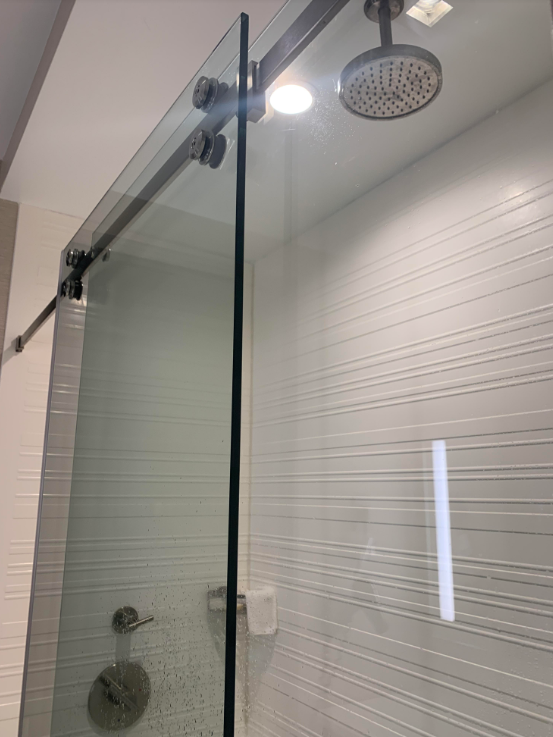 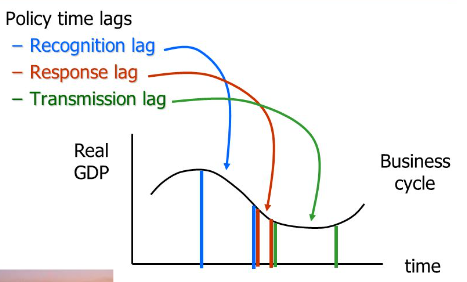 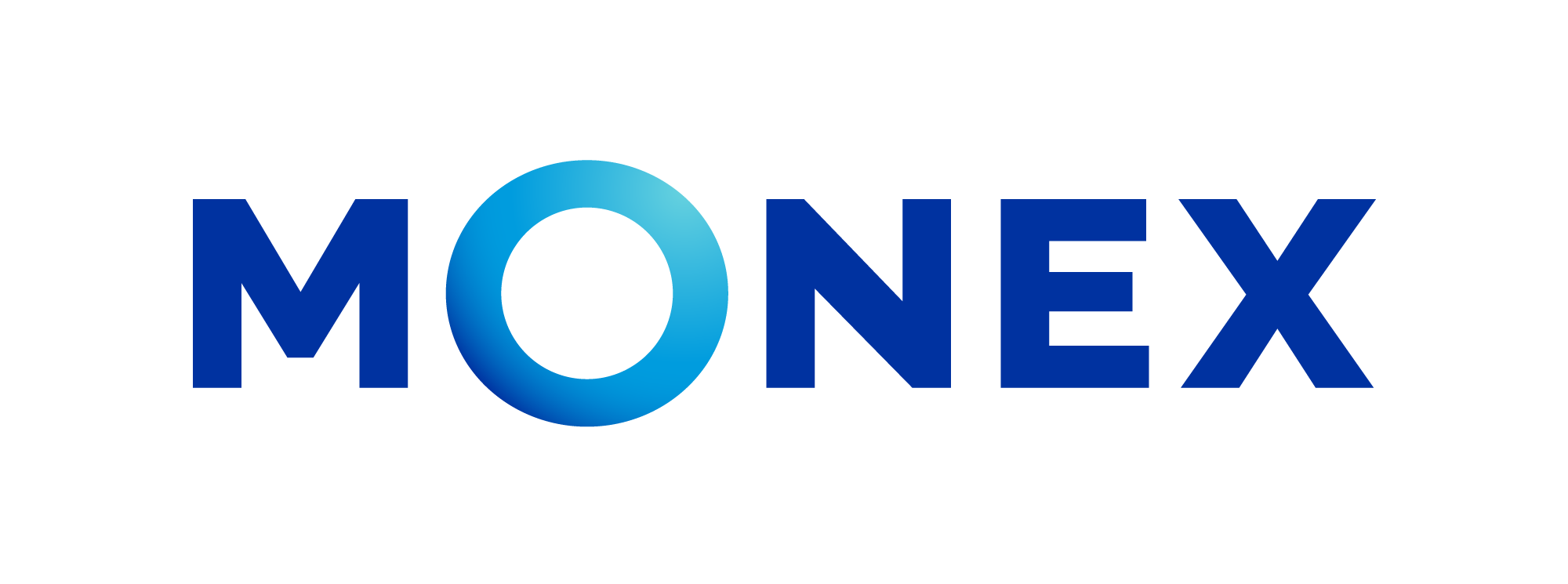 Canaries
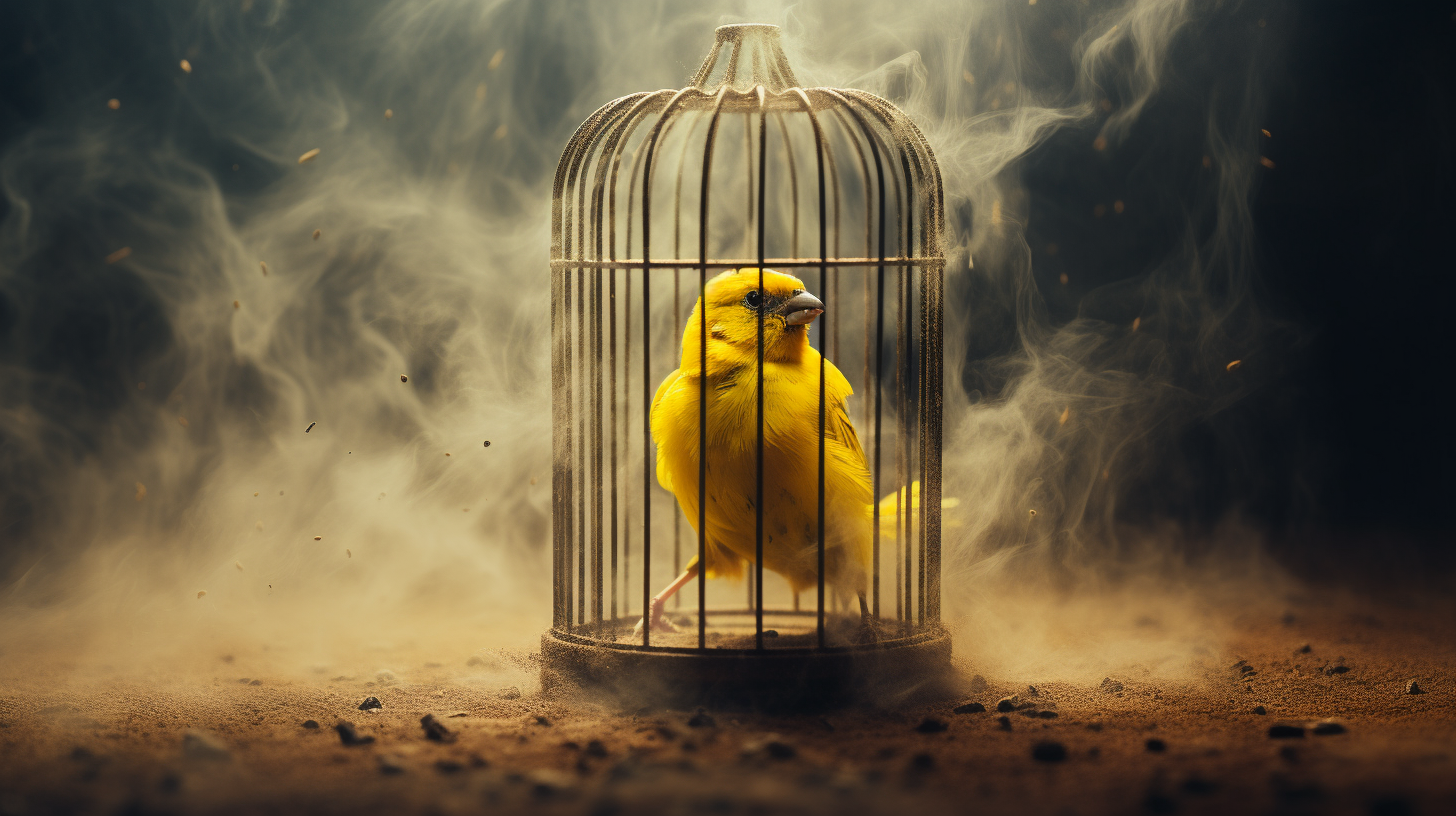 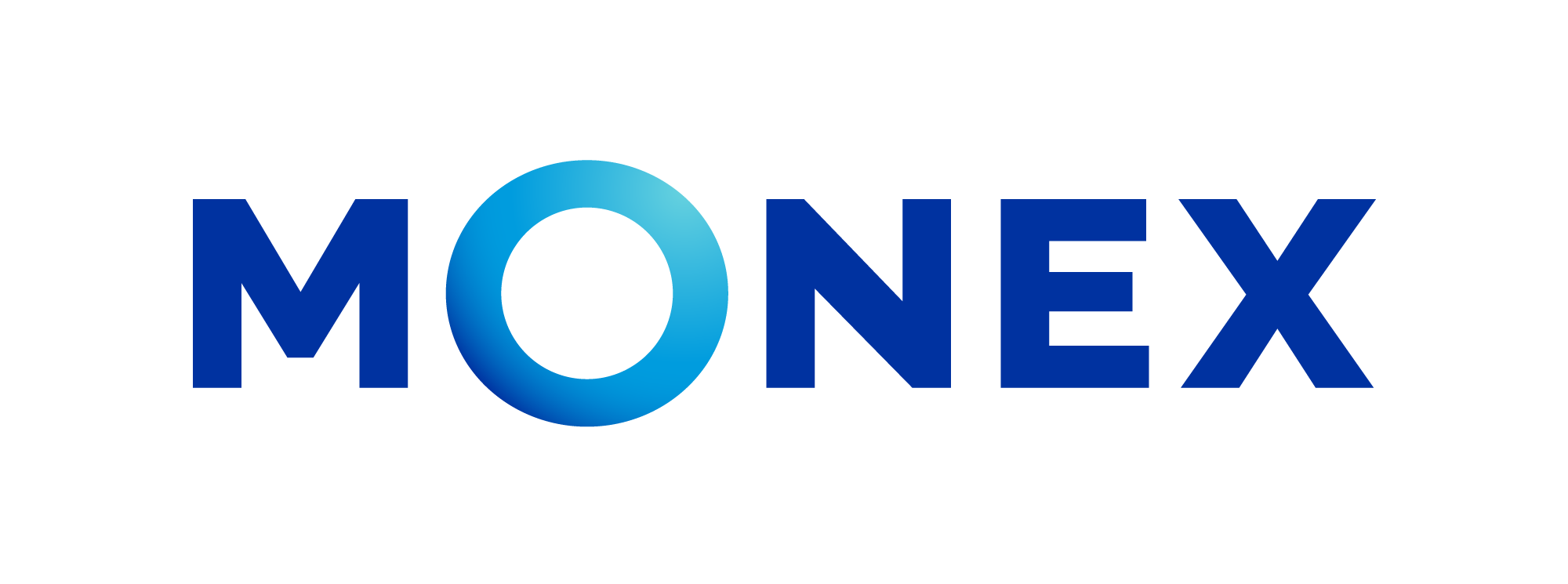 Savings
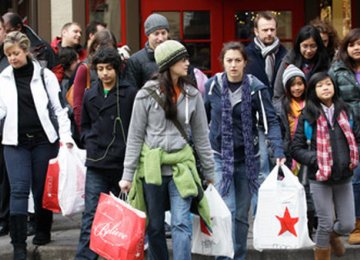 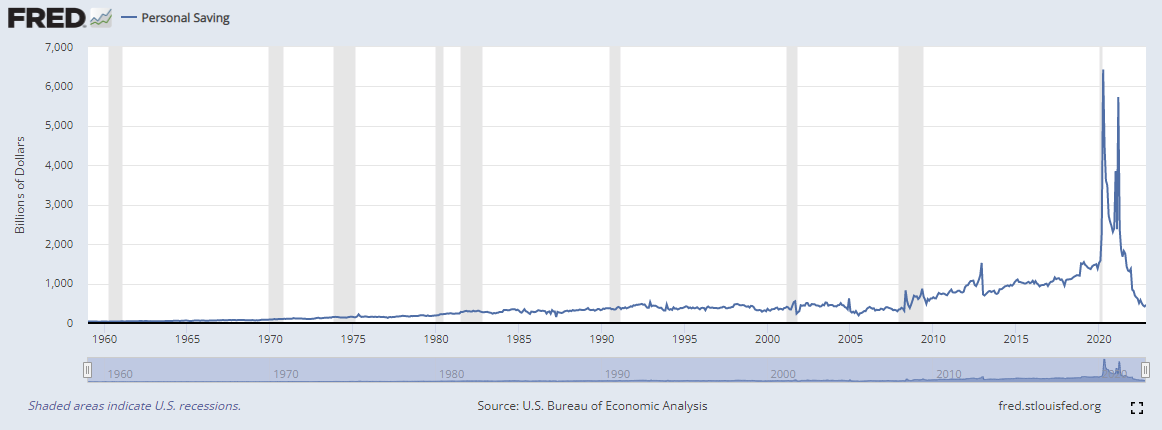 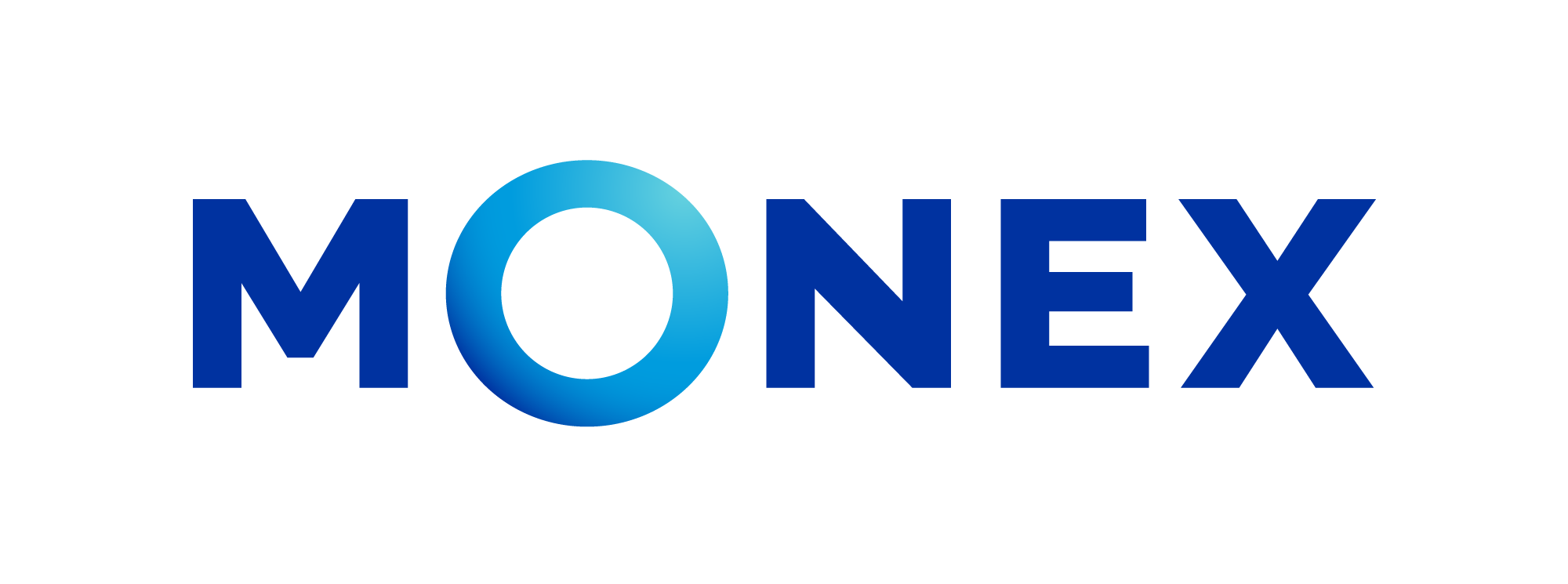 Canaries
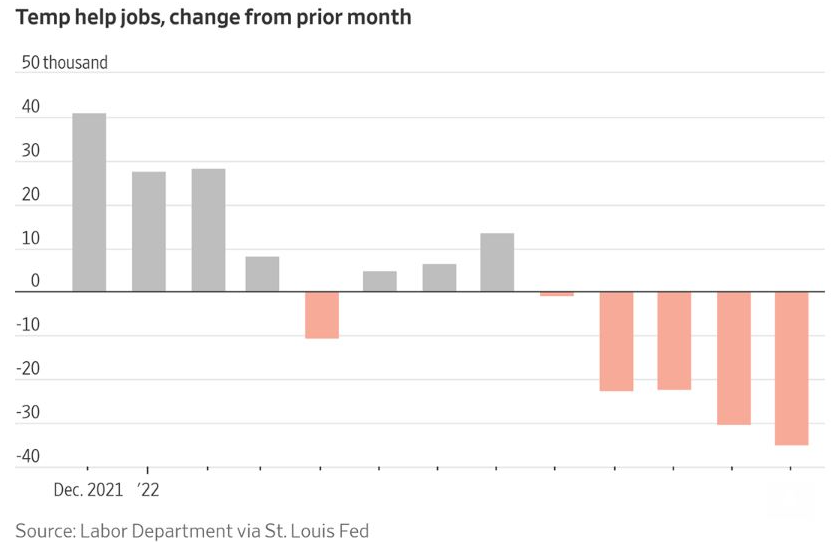 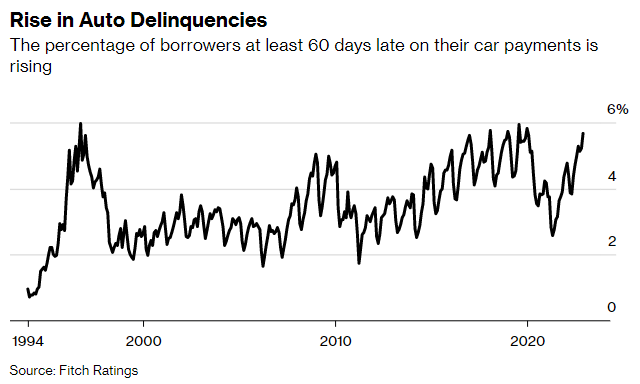 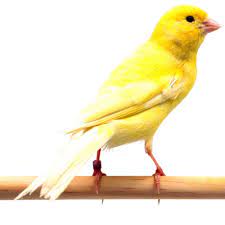 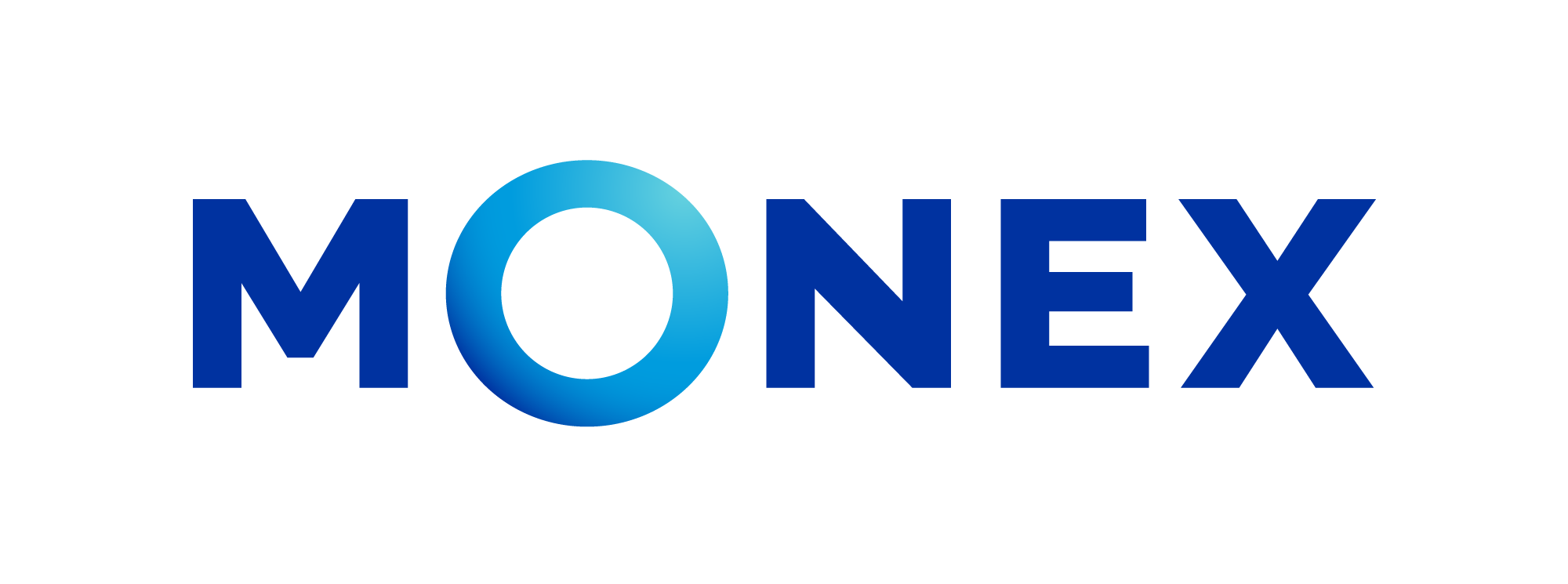 Canaries
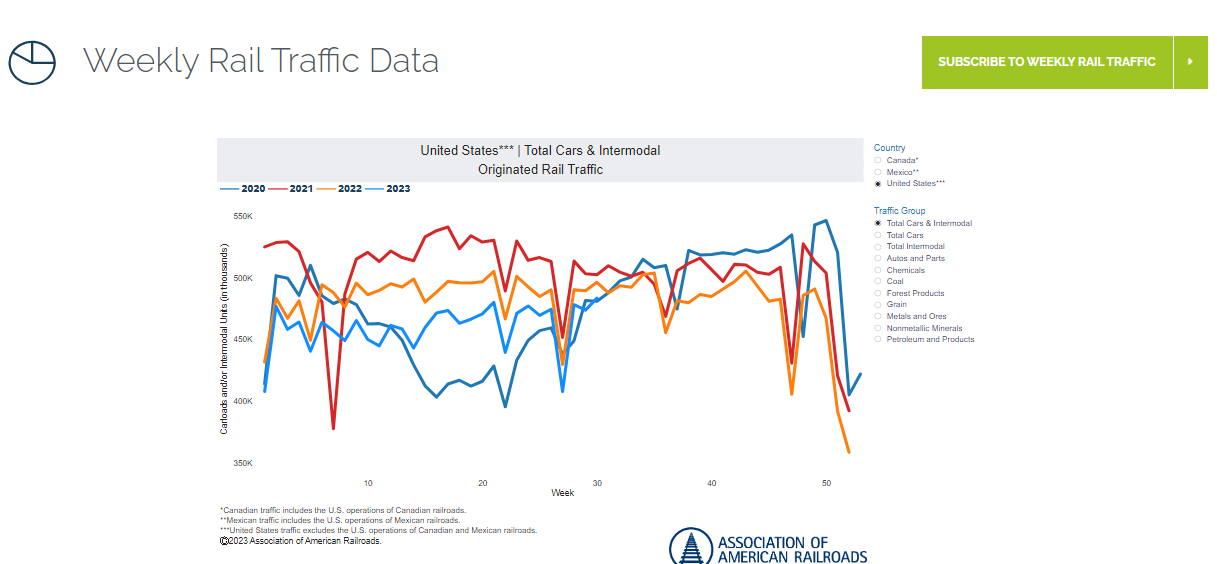 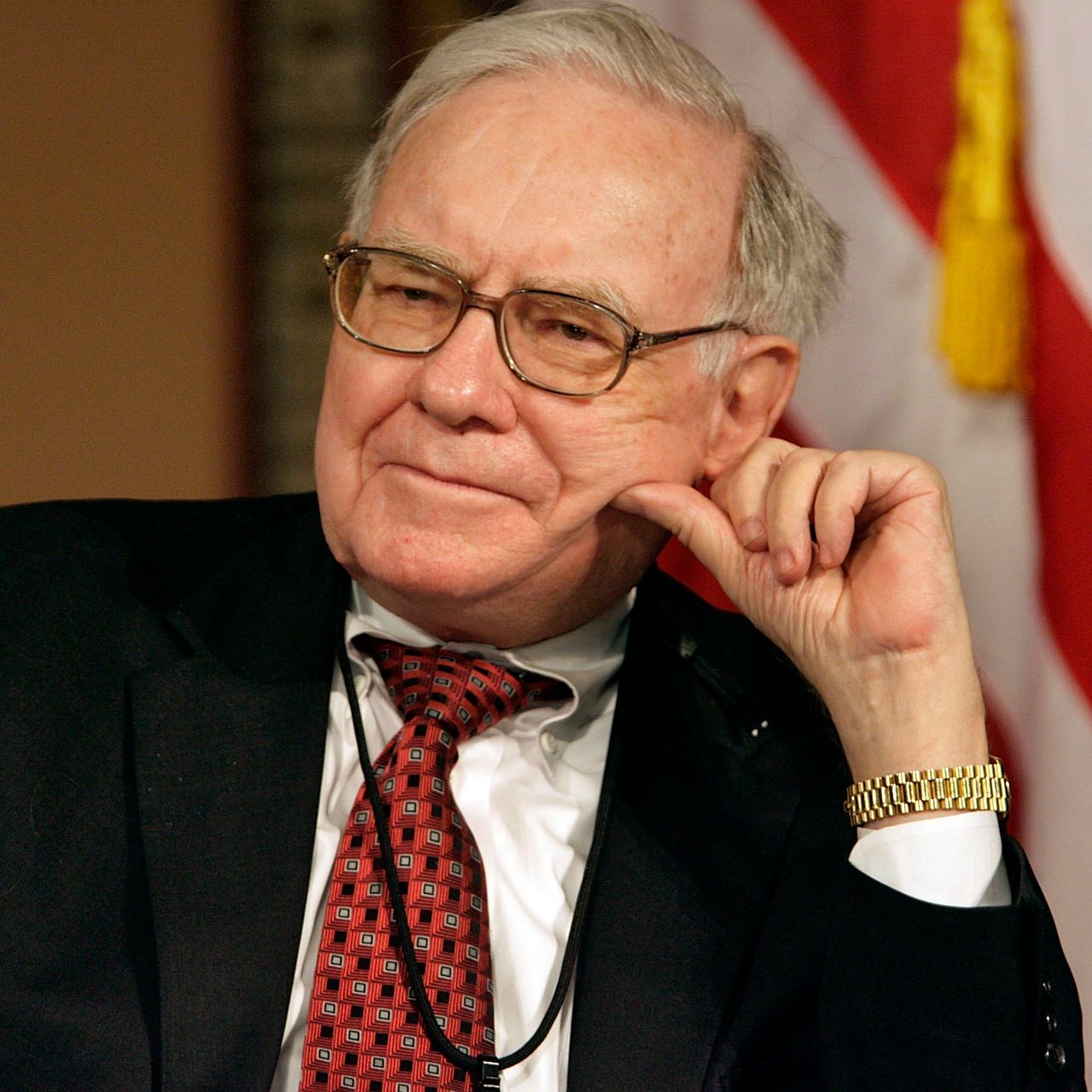 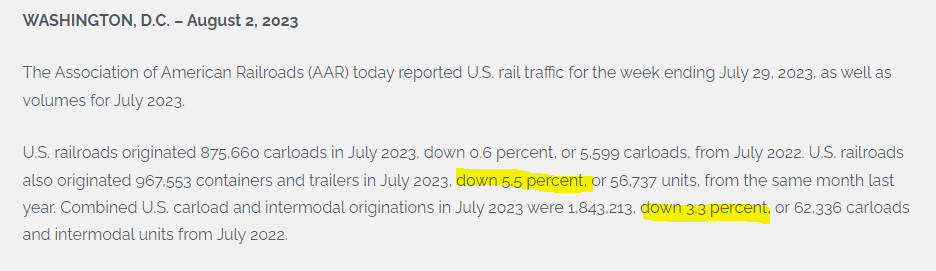 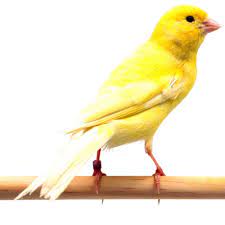 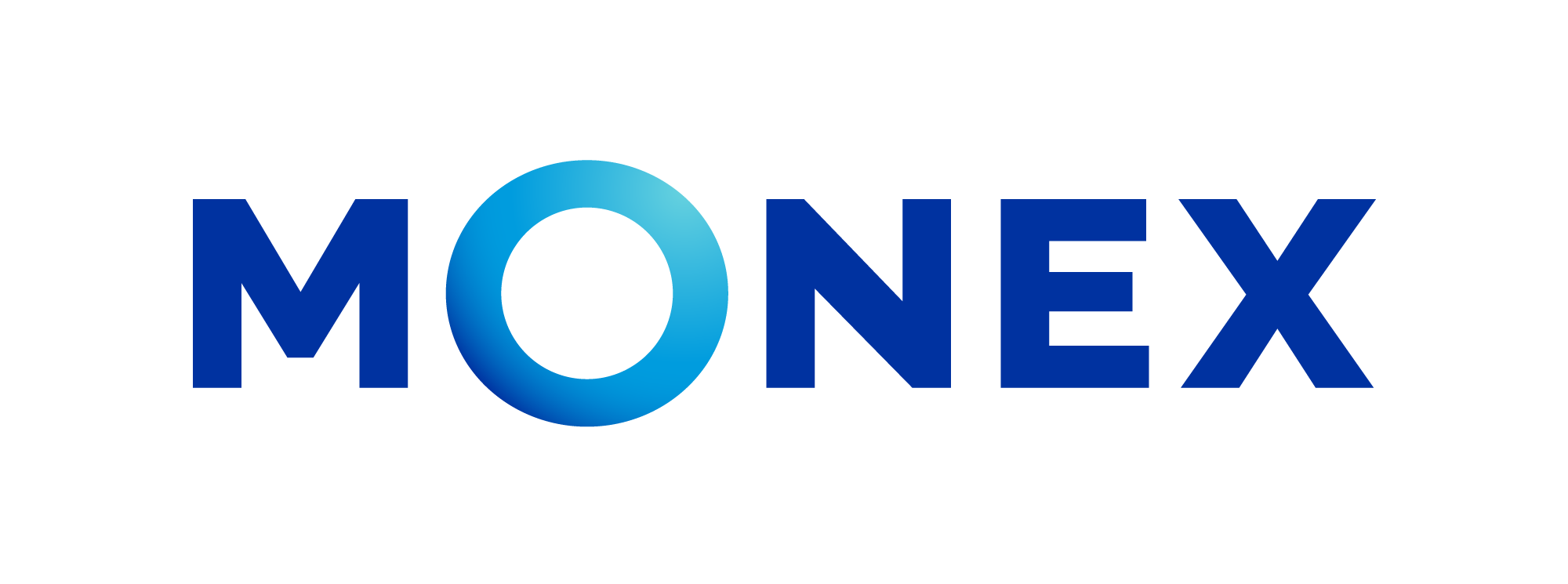 Manufacturing
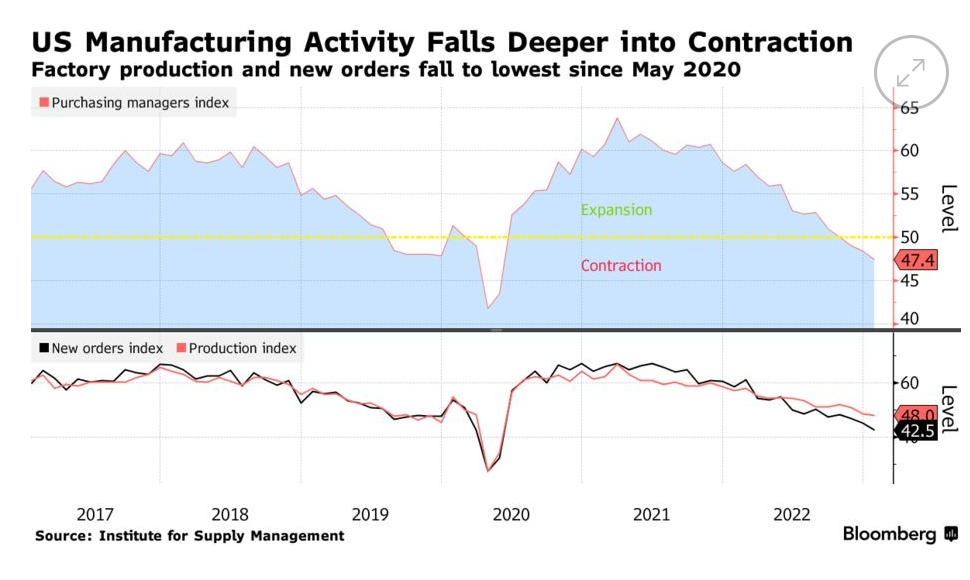 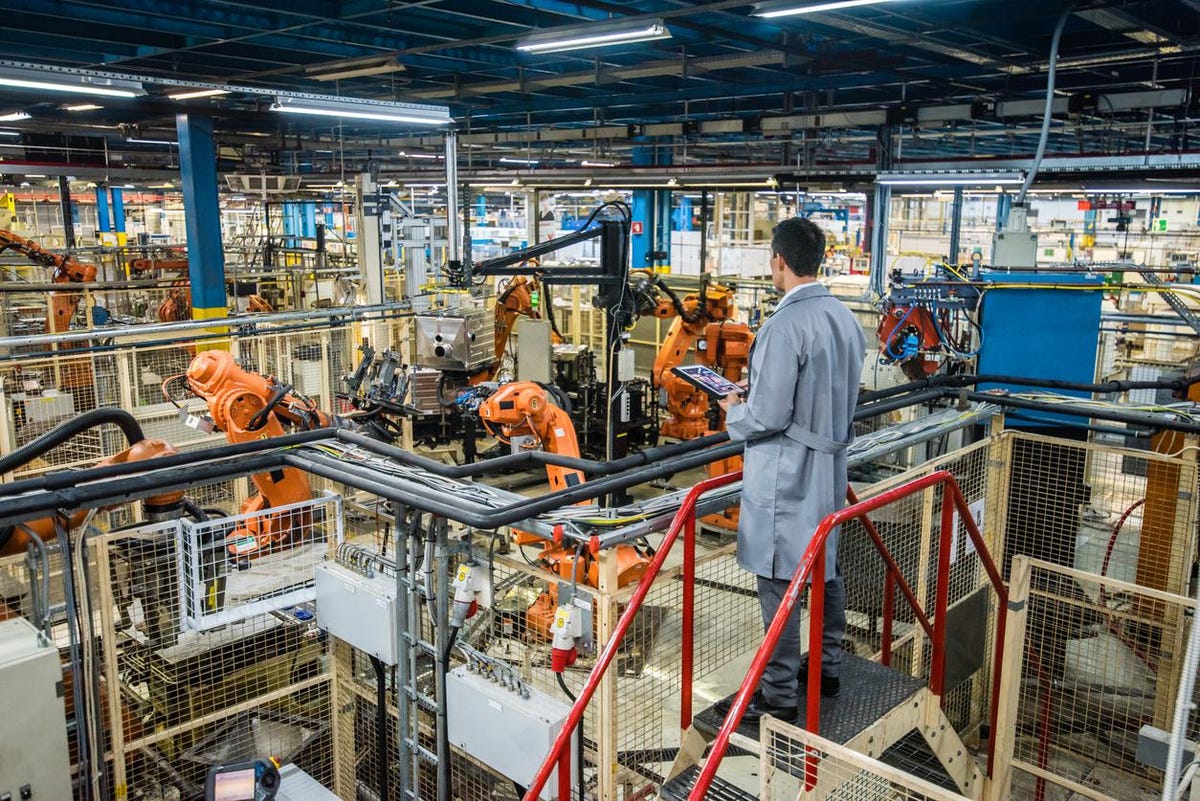 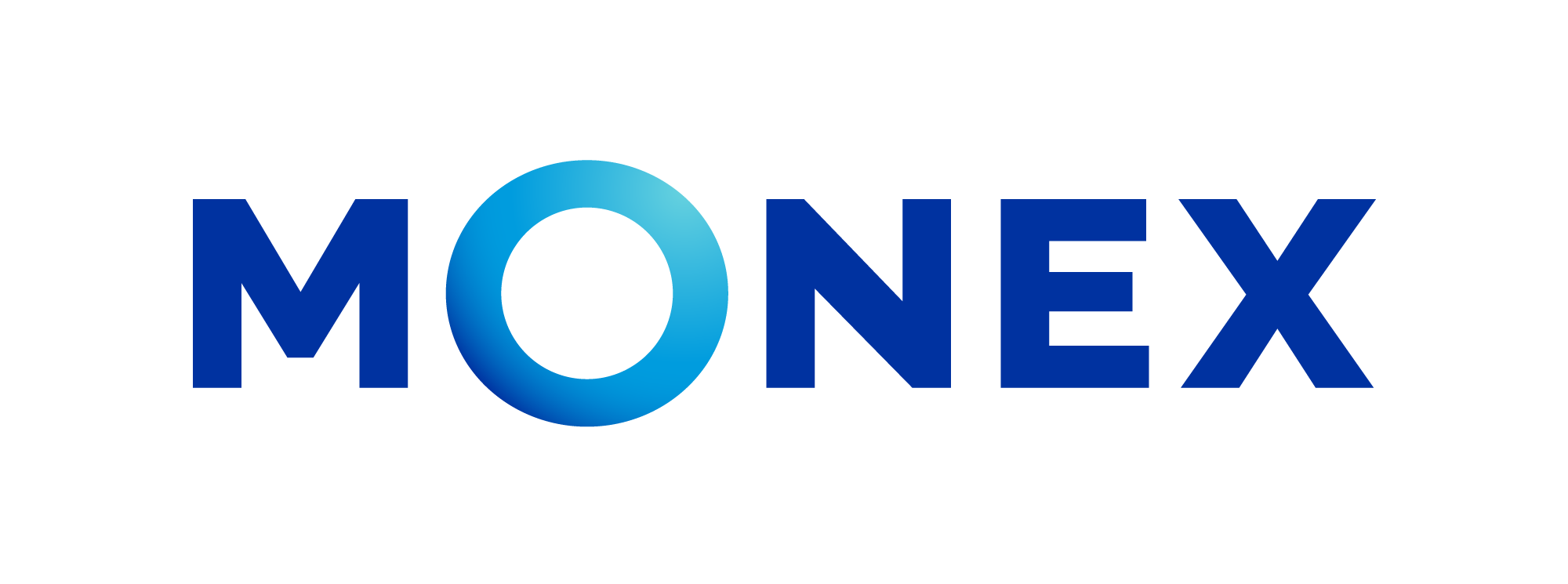 Leading Index
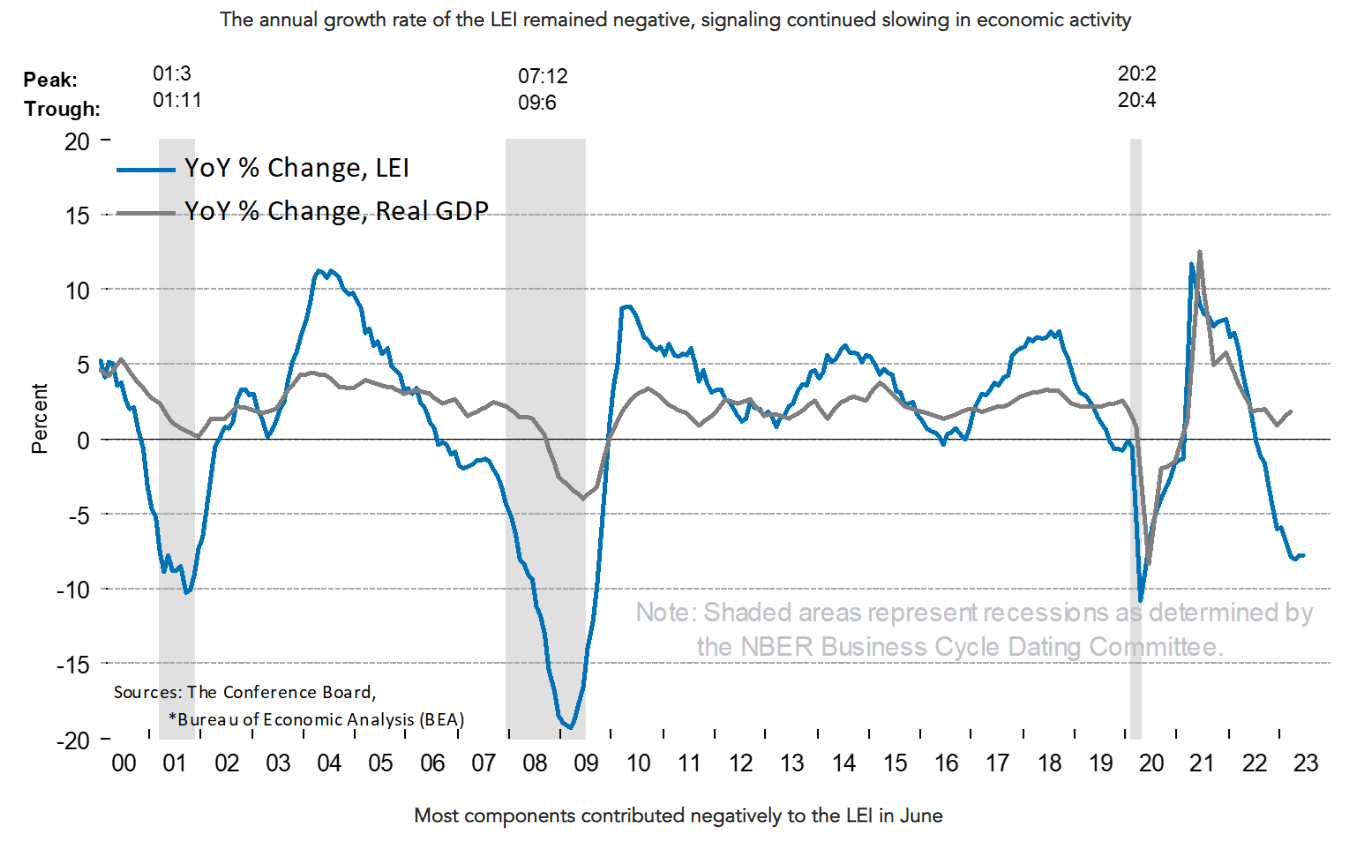 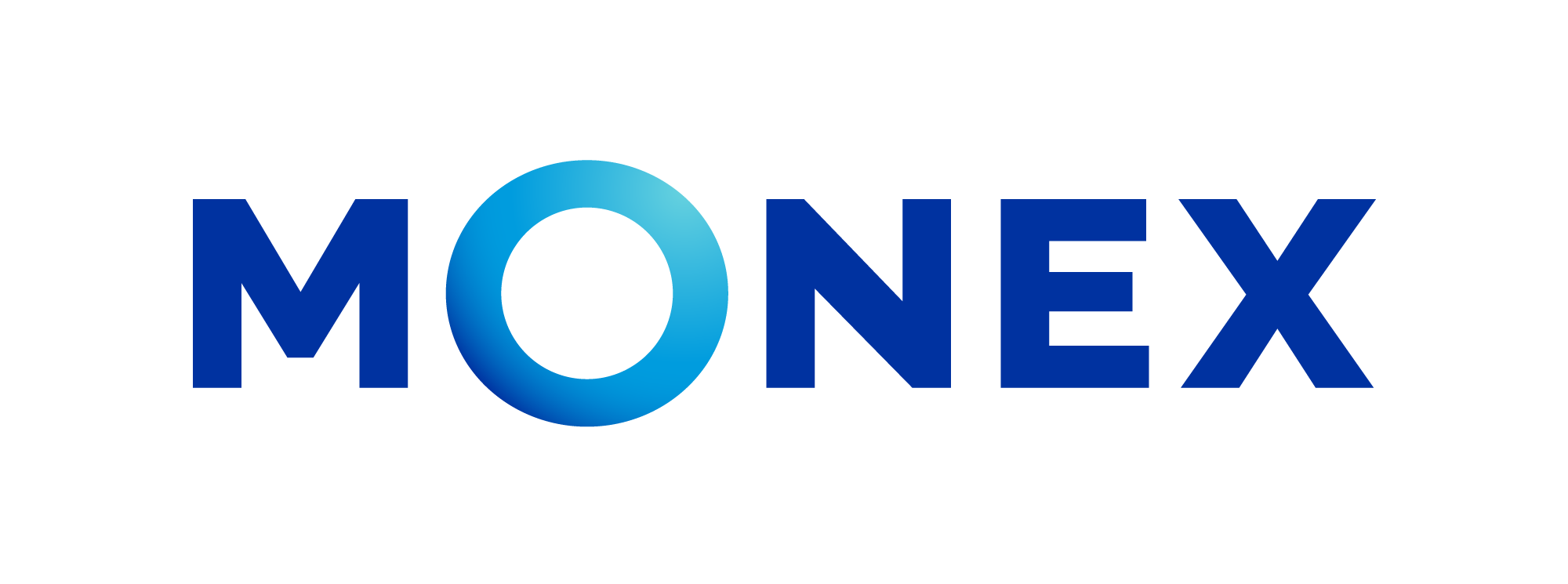 Fiscal Drag
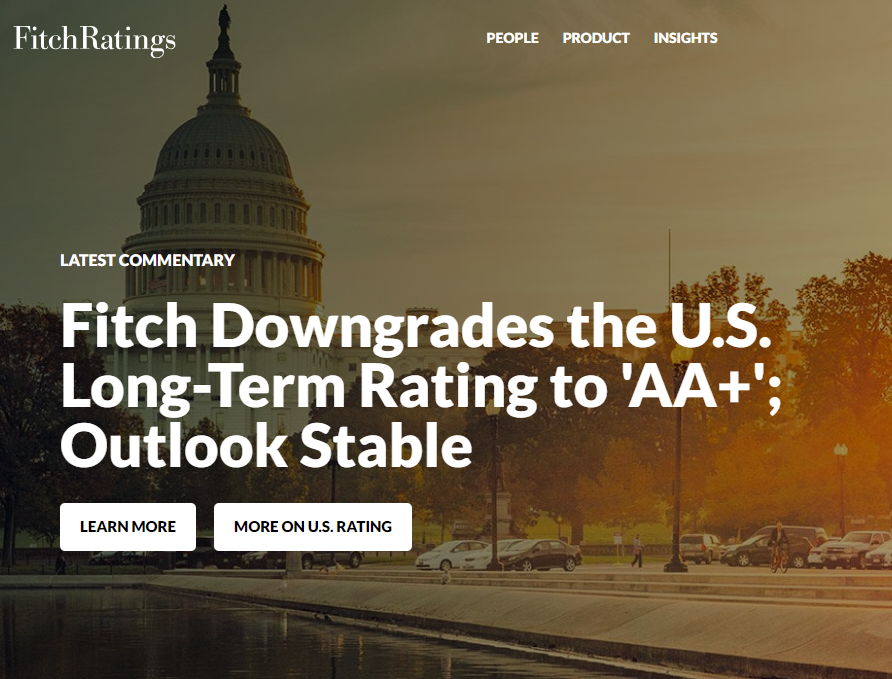 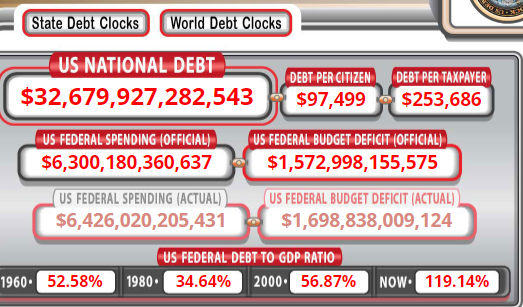 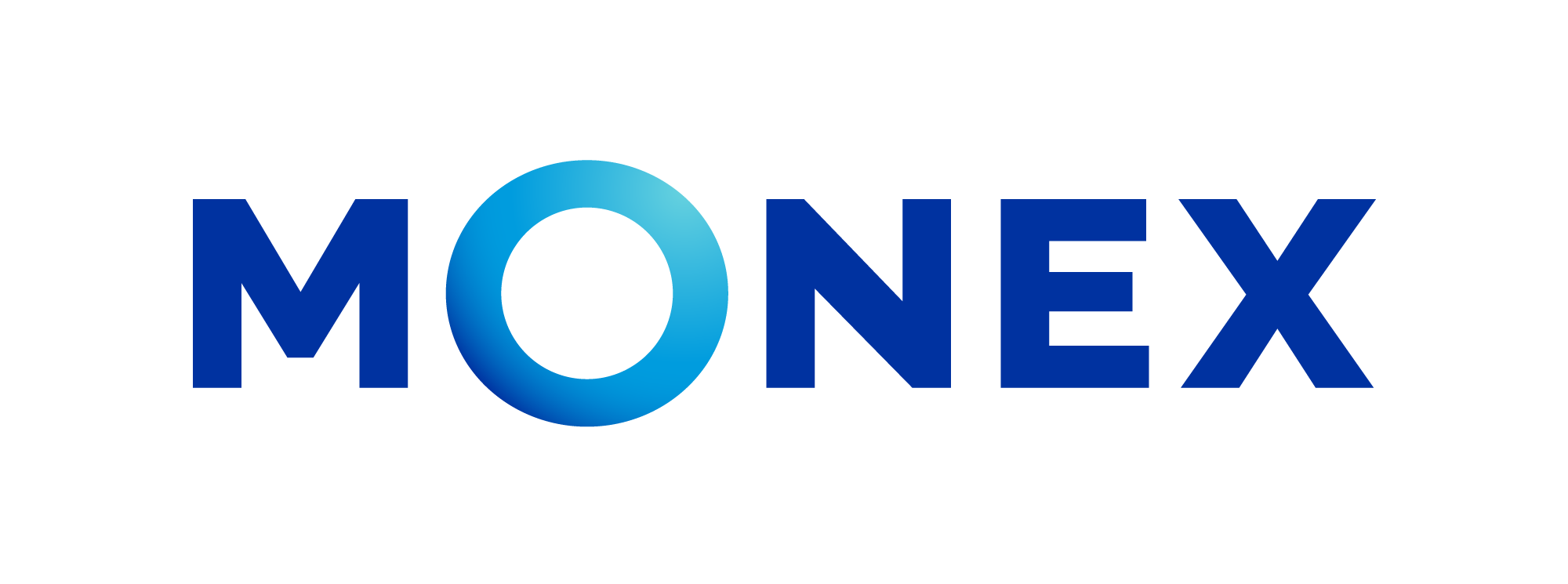 Recession Is Coming!Get Ready
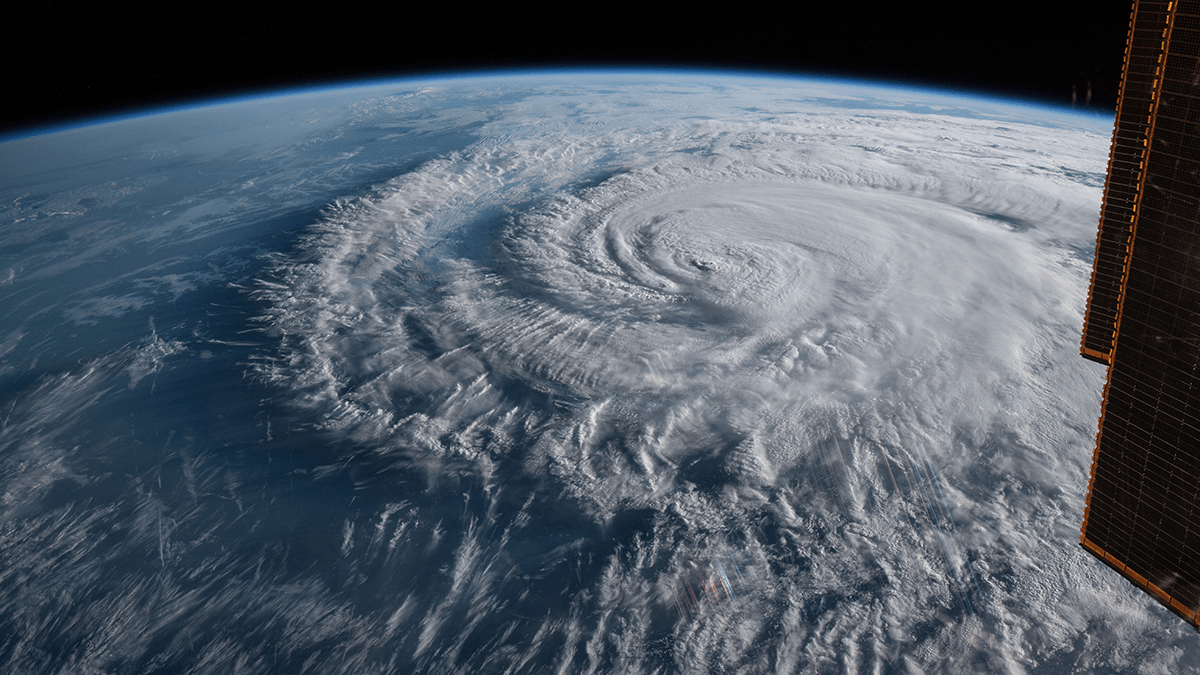 Efficiency
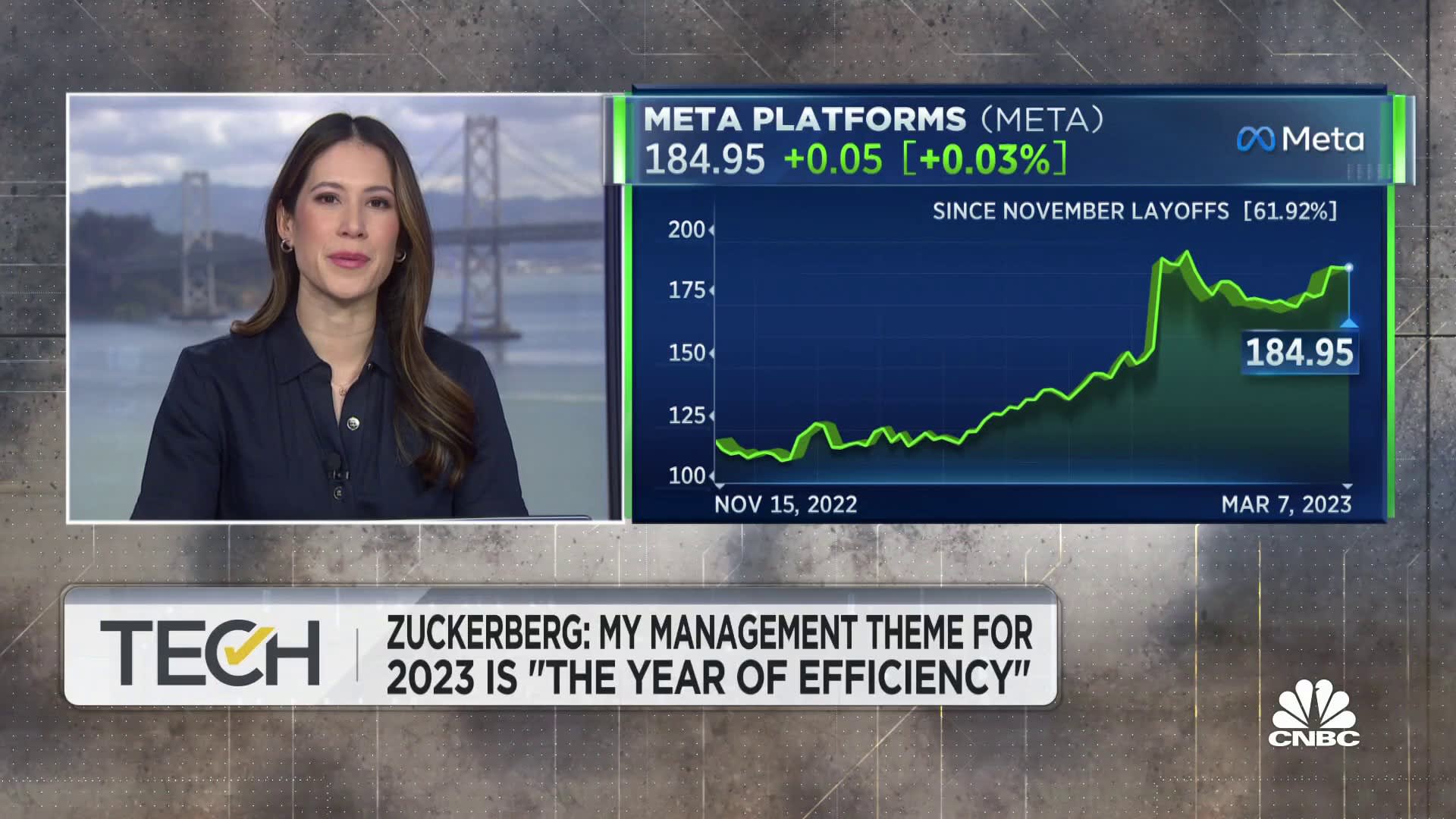 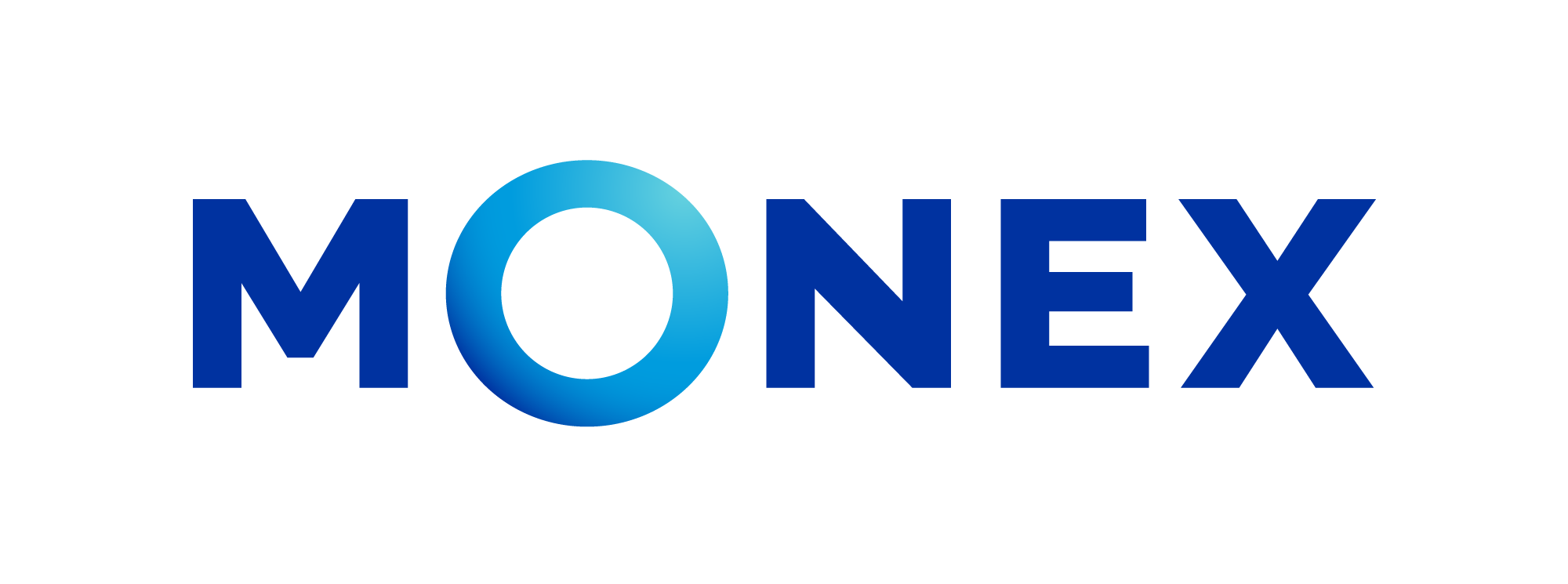 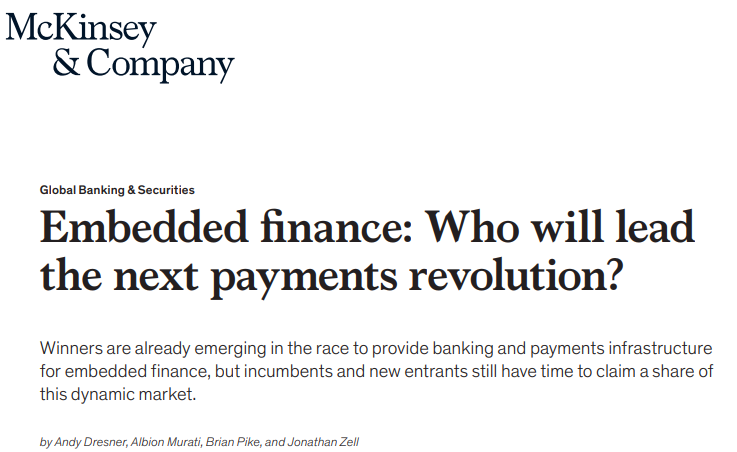 October 2022
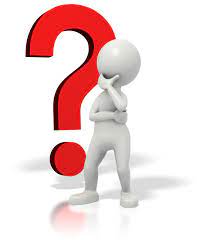 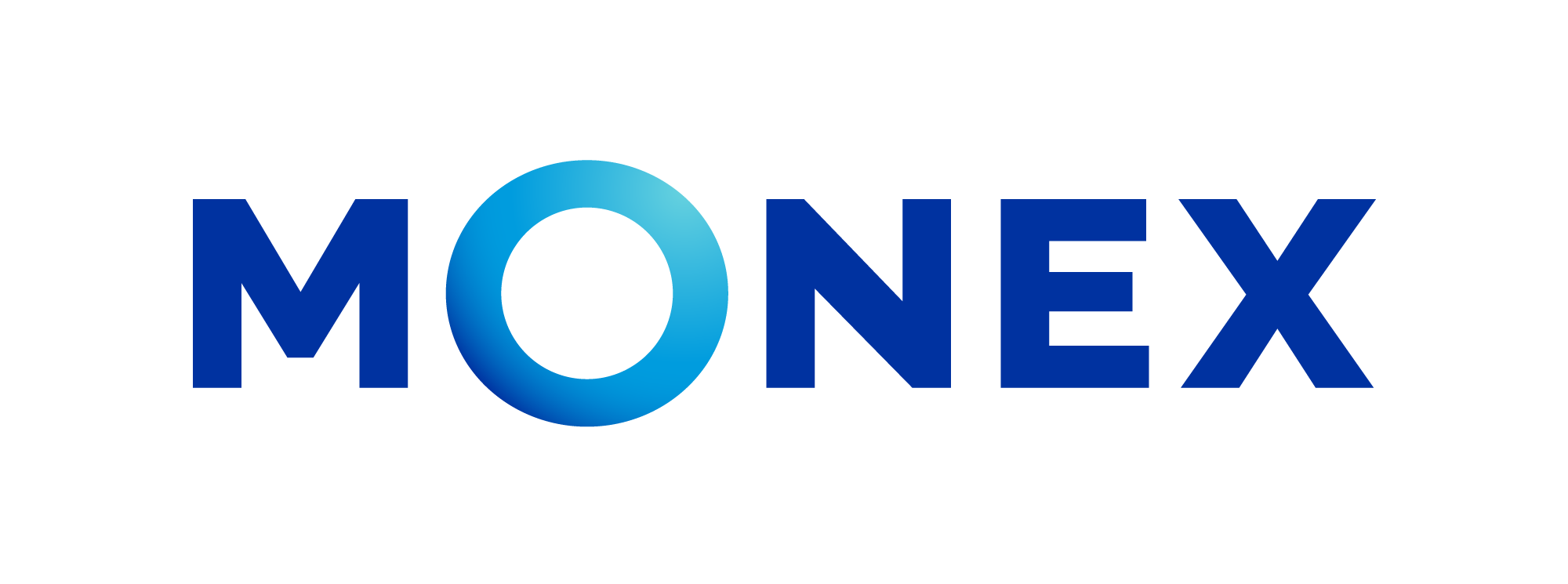 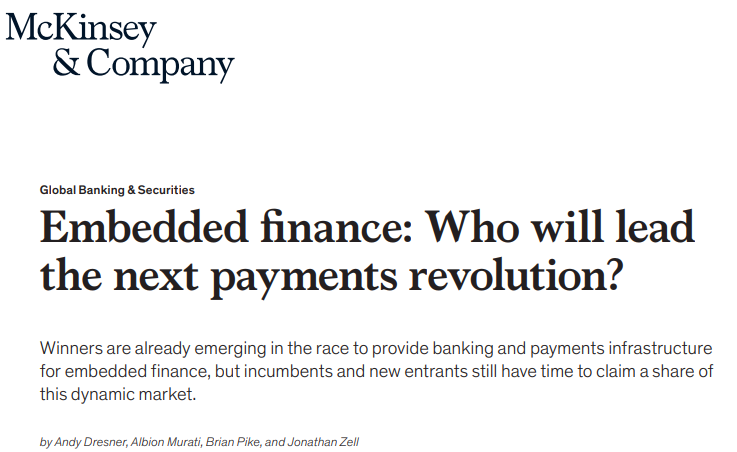 October 2022
What is embedded finance? Put simply, embedded finance is the placing of a financial product in a nonfinancial customer experience, journey, or platform.
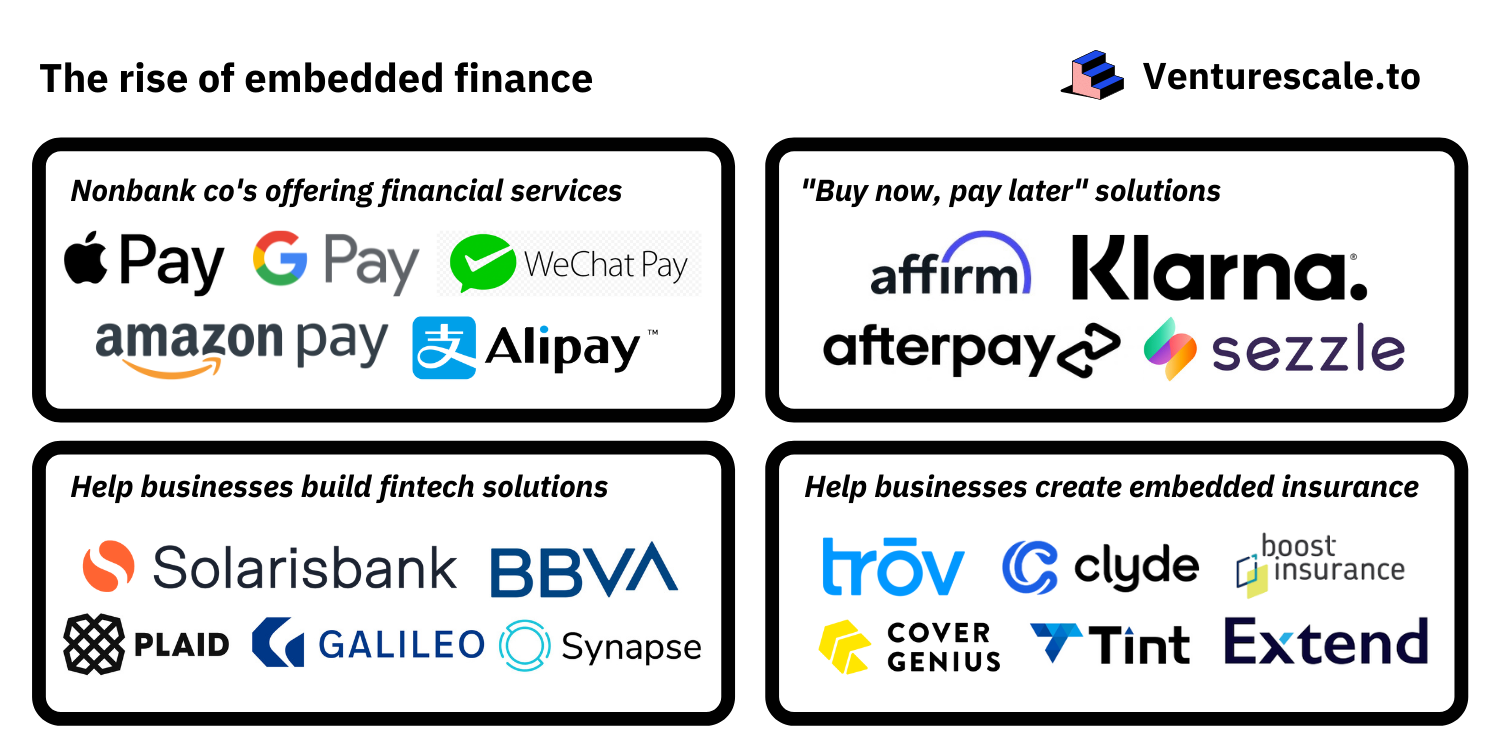 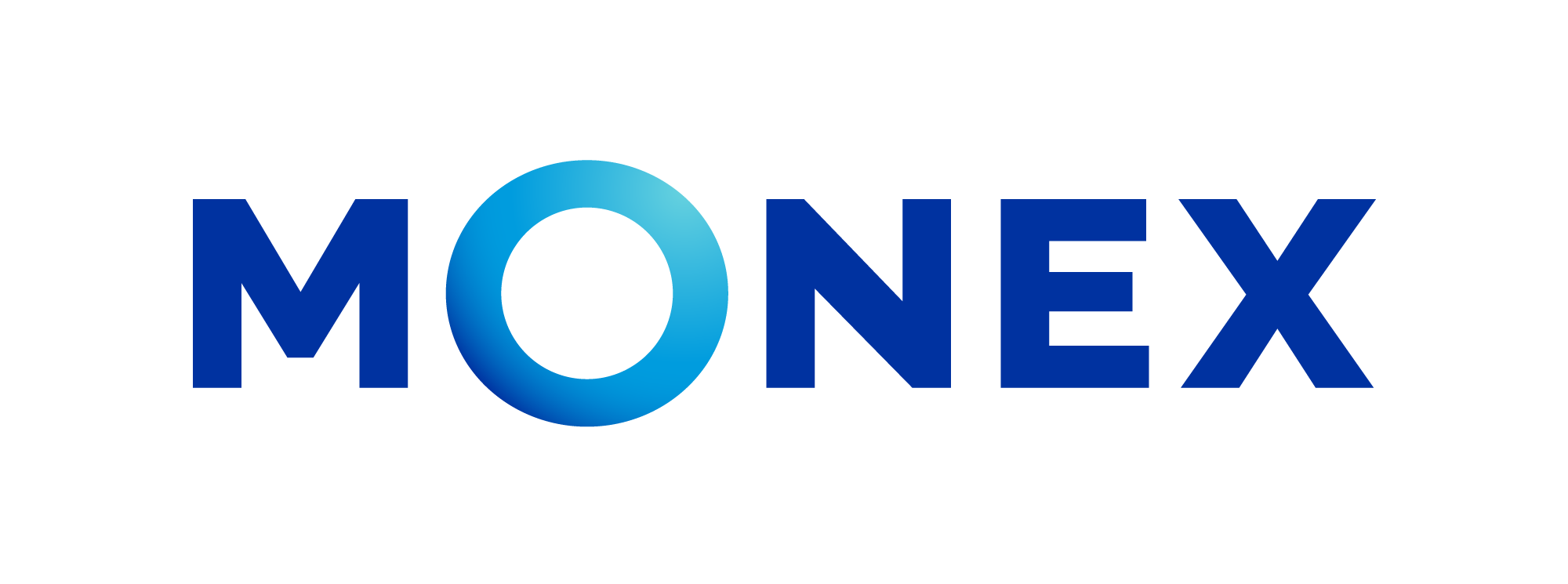 Partnership
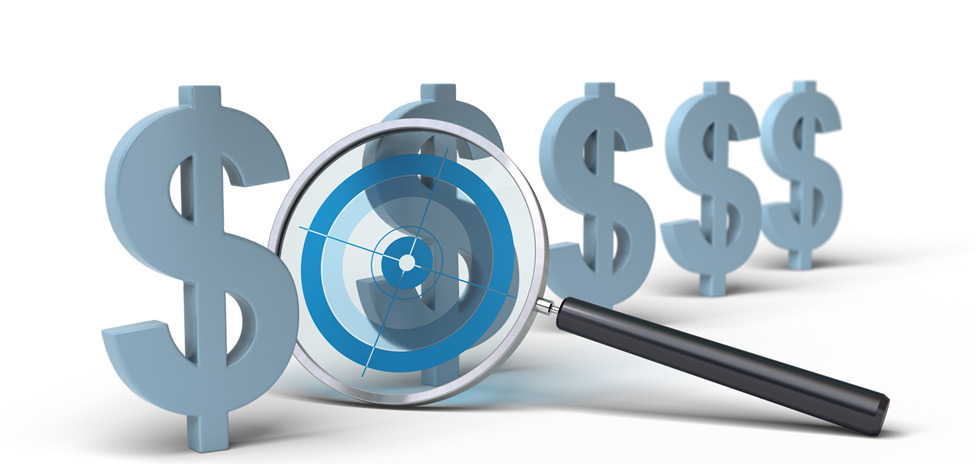 No Lift…
No costs (or obligation)
No set up & subscription fee
Bank and credit relationships stay the same
Quantified annual savings
Competitive FX rates & no fees
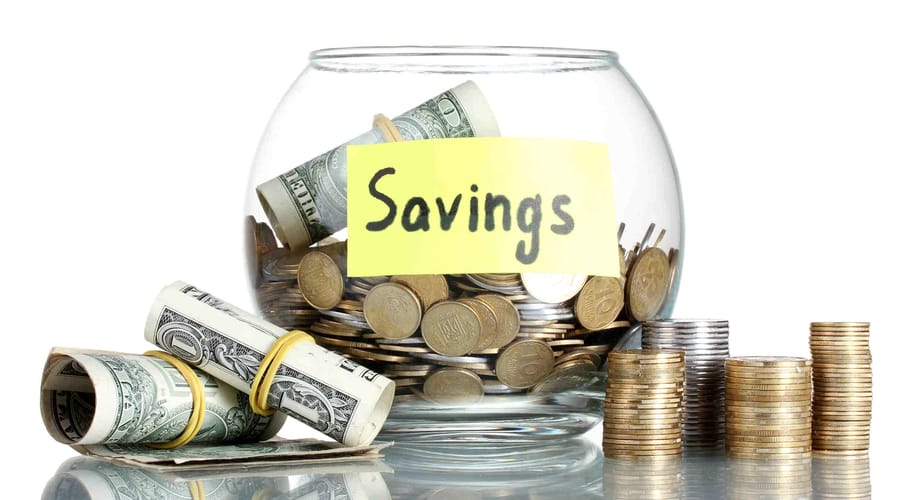 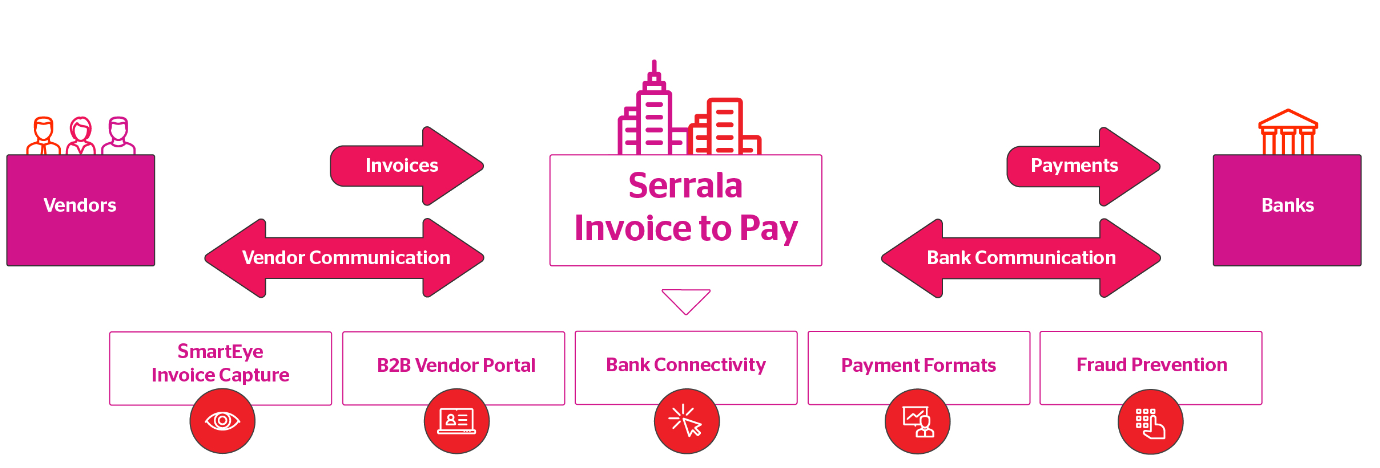 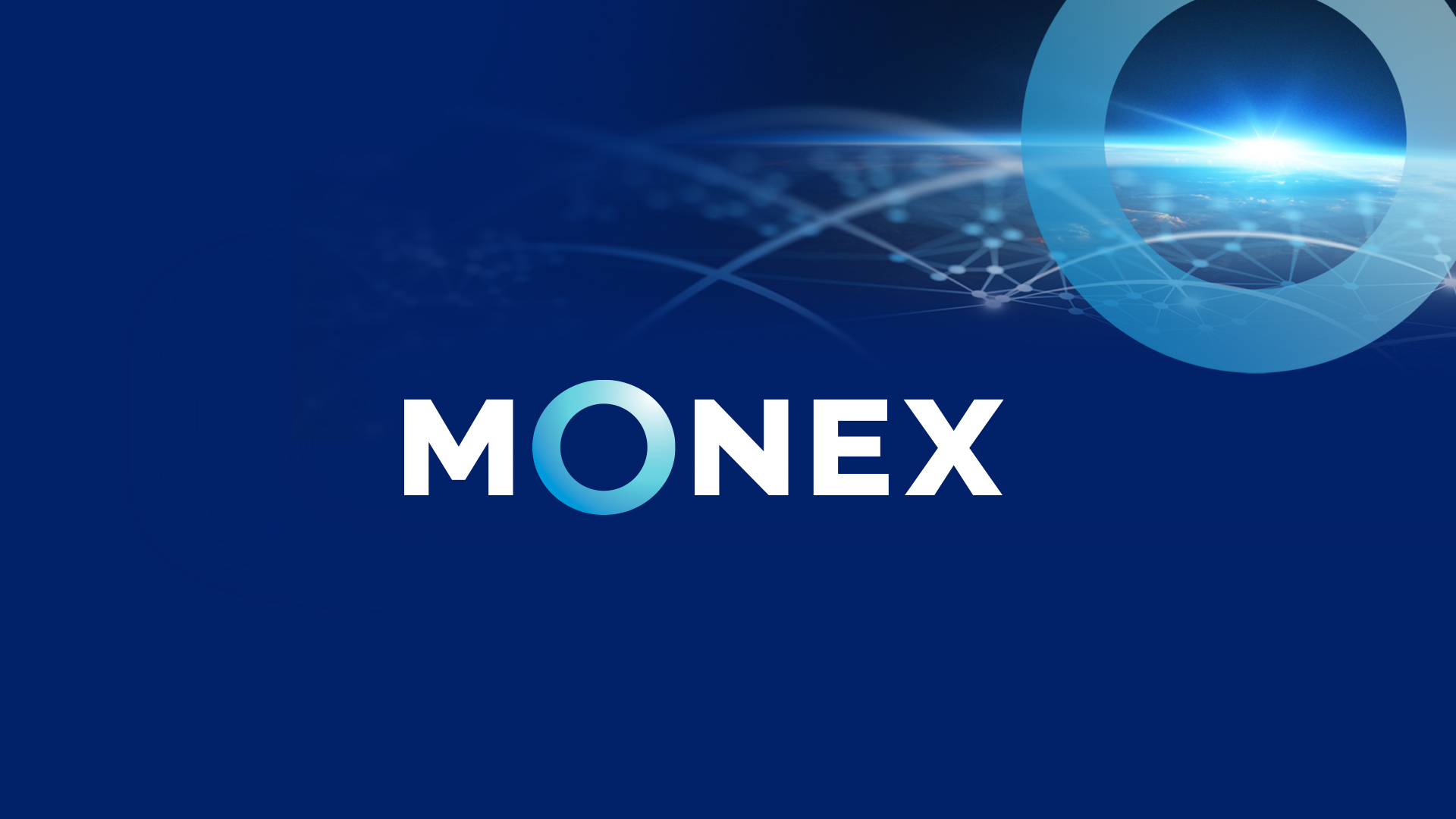 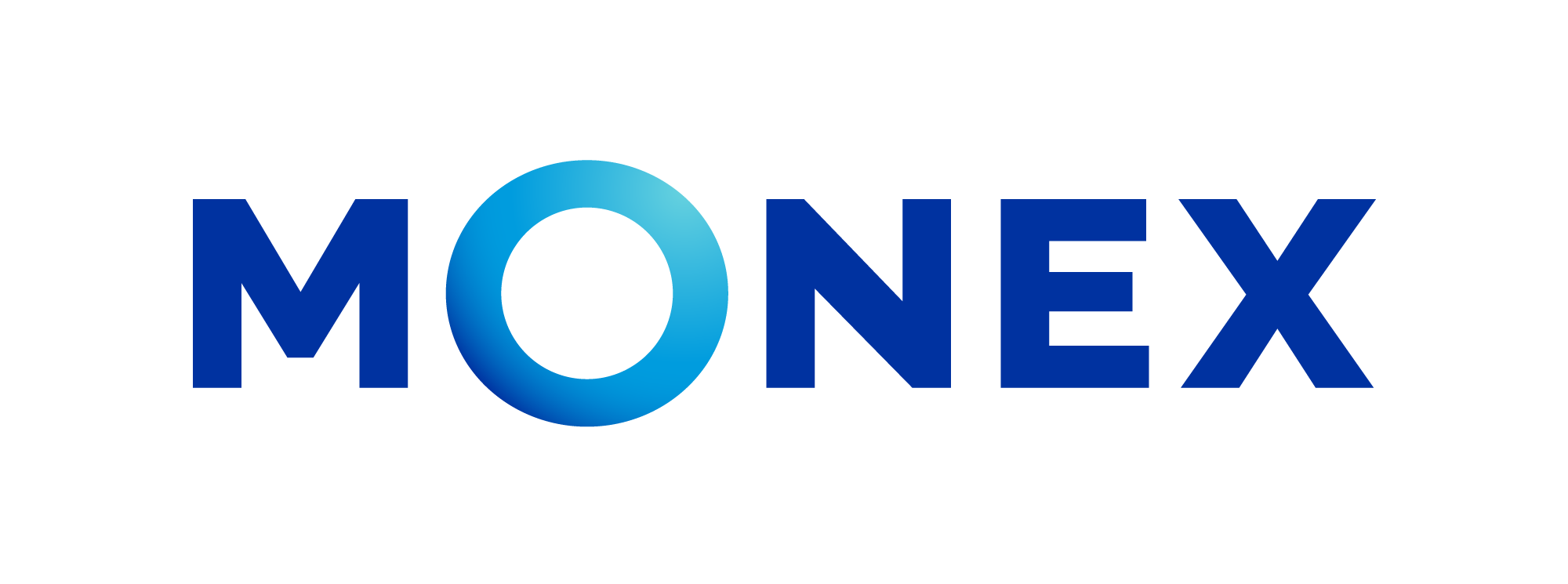 FX Market
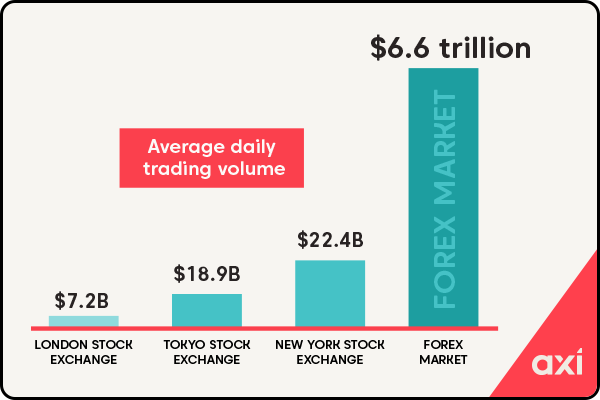 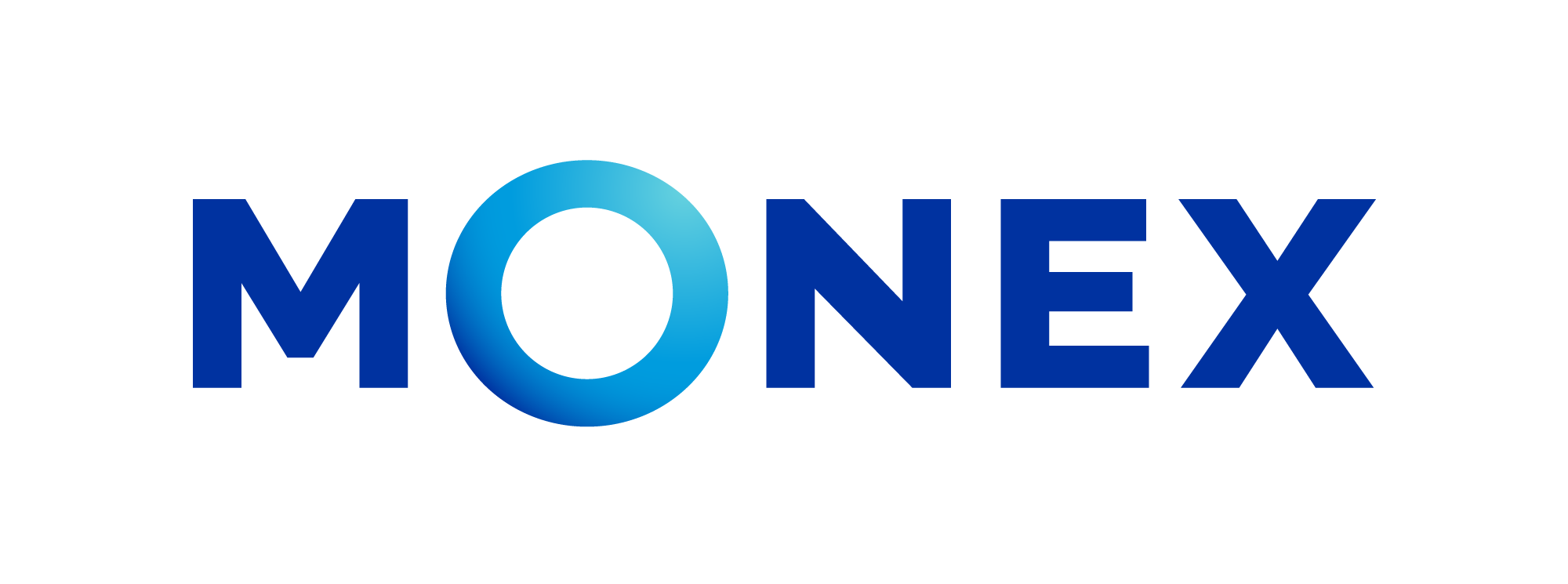 OTC Pricing
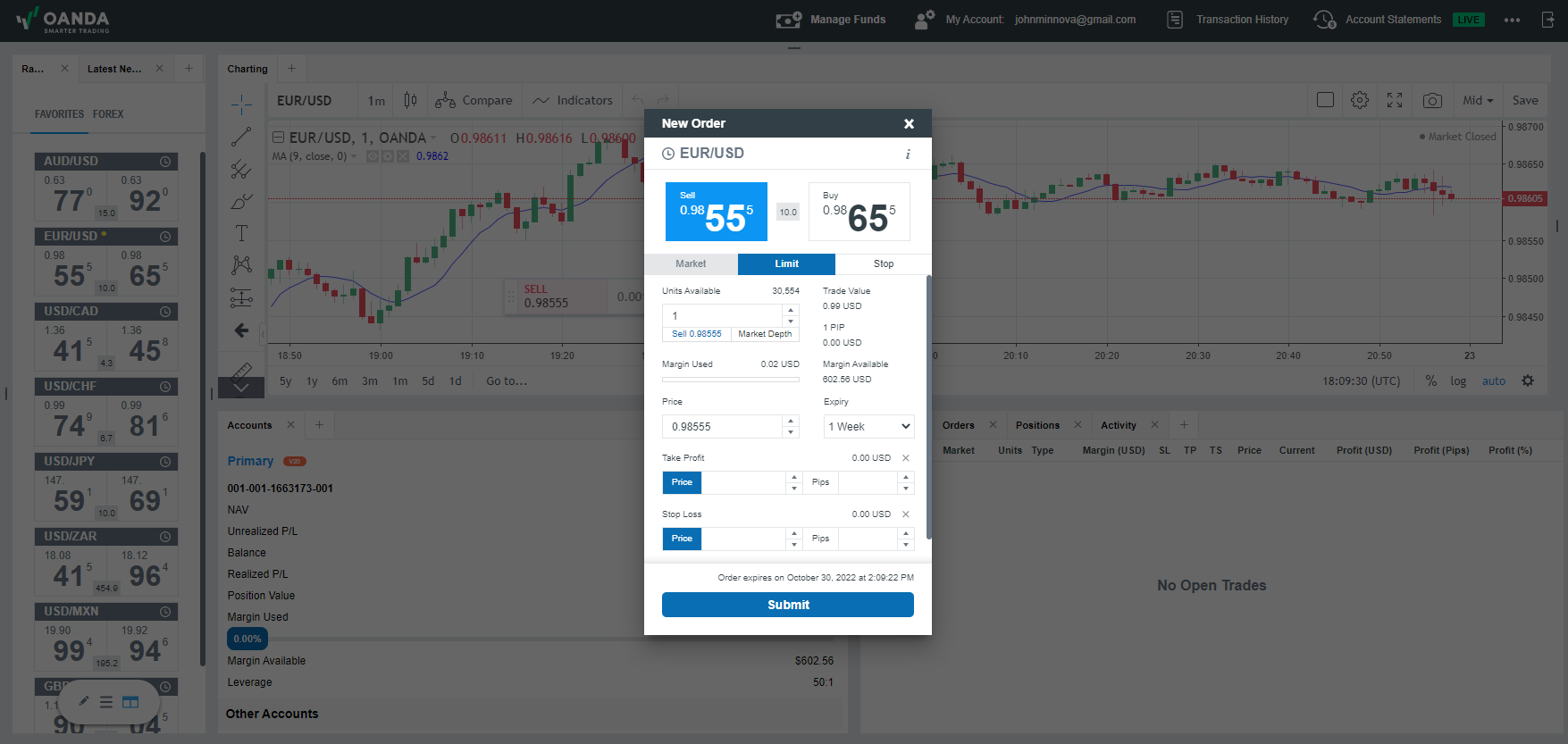 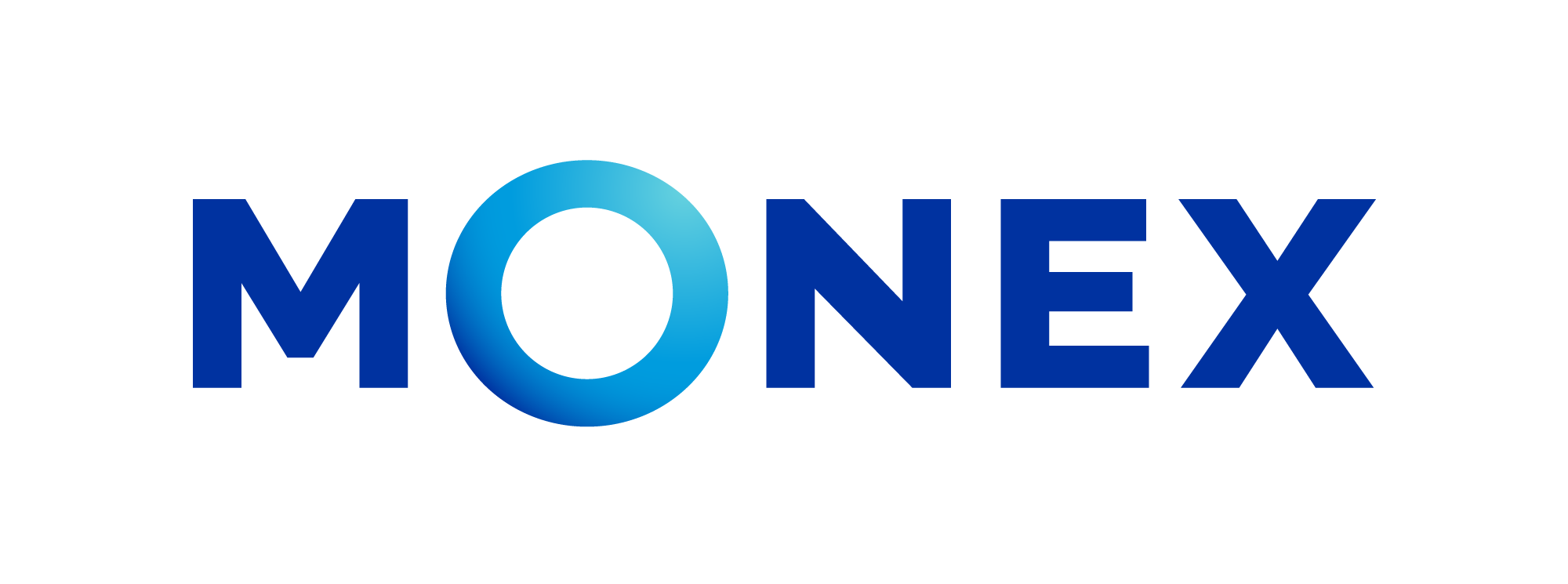 Sell-side (& Mark-up)
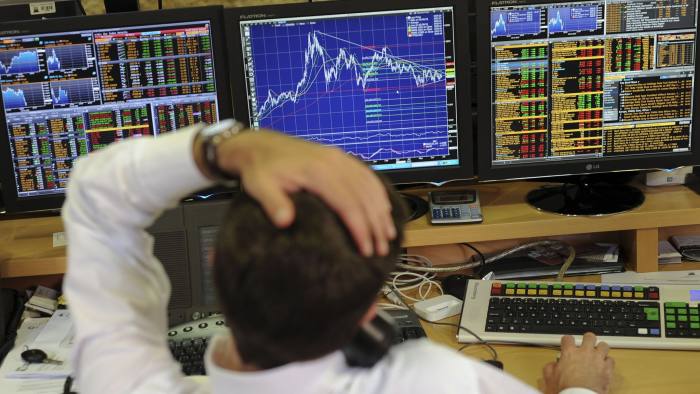 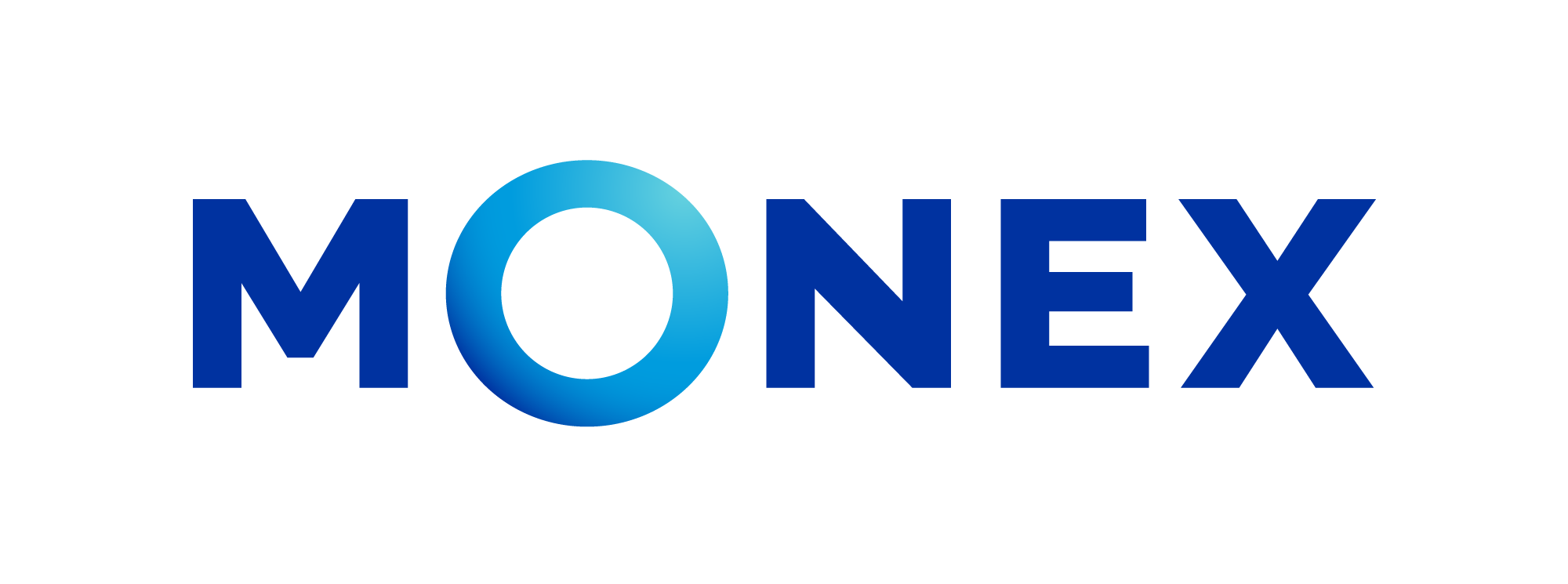 Scandals
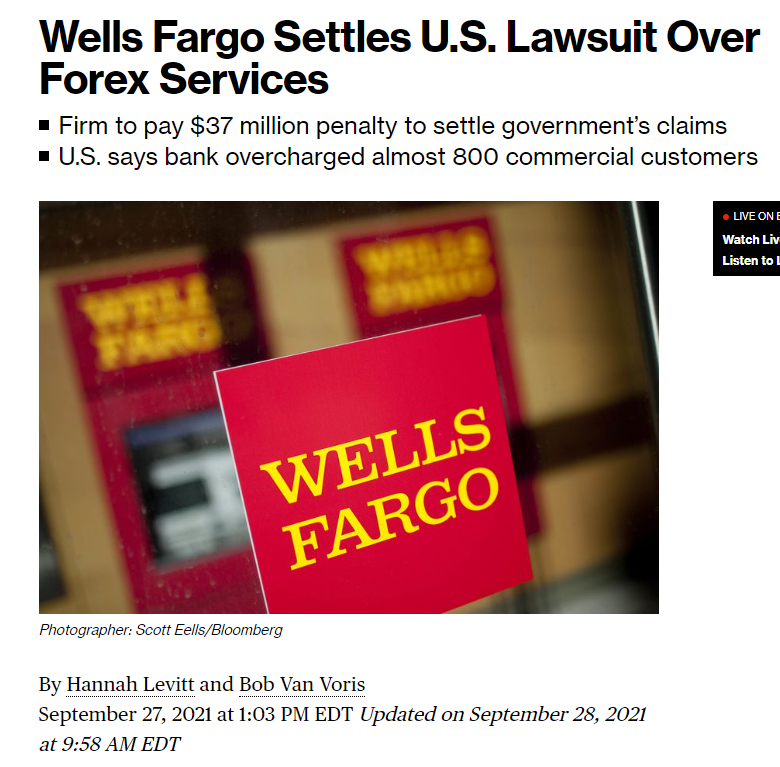 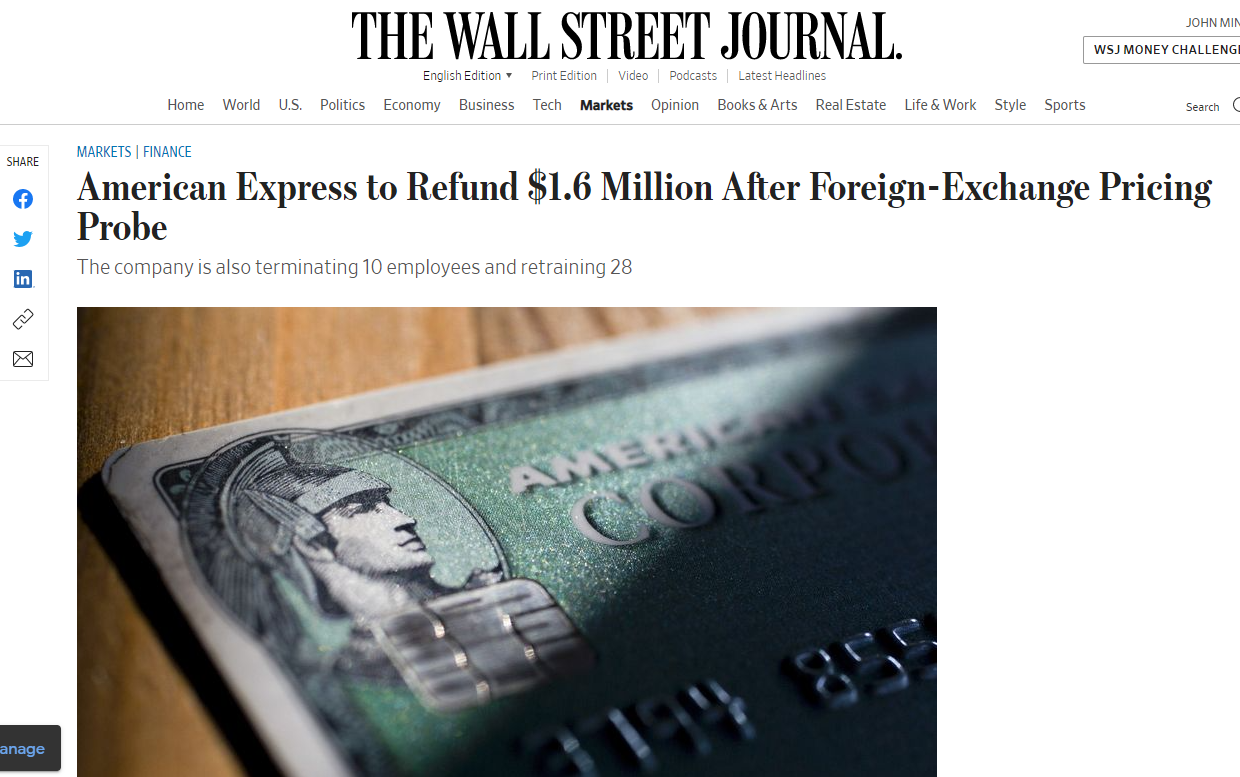 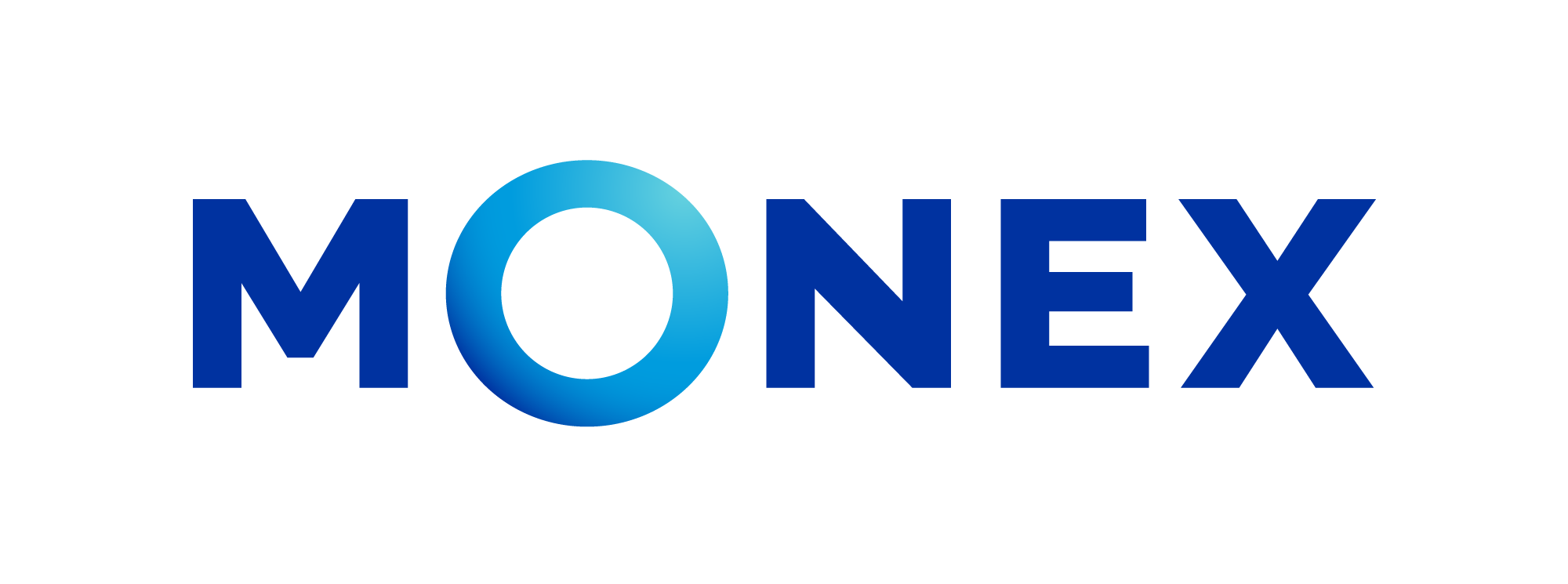 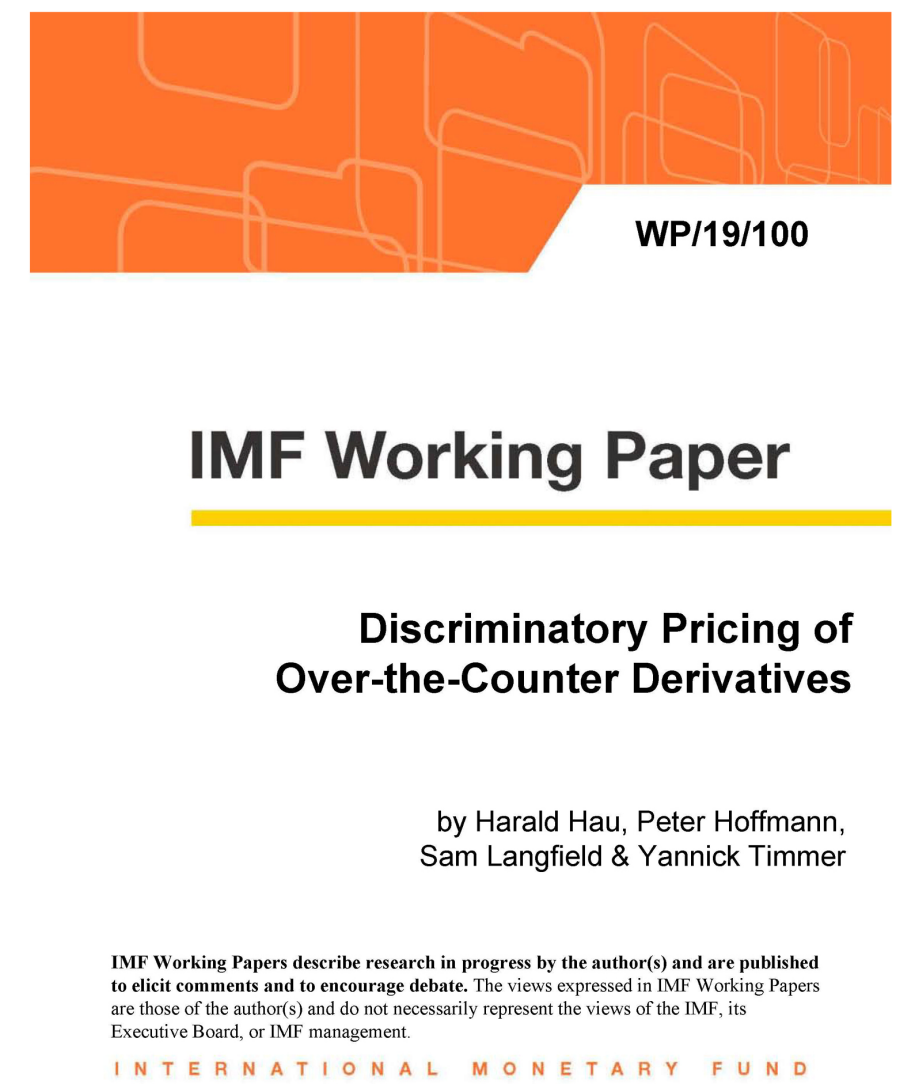 Study
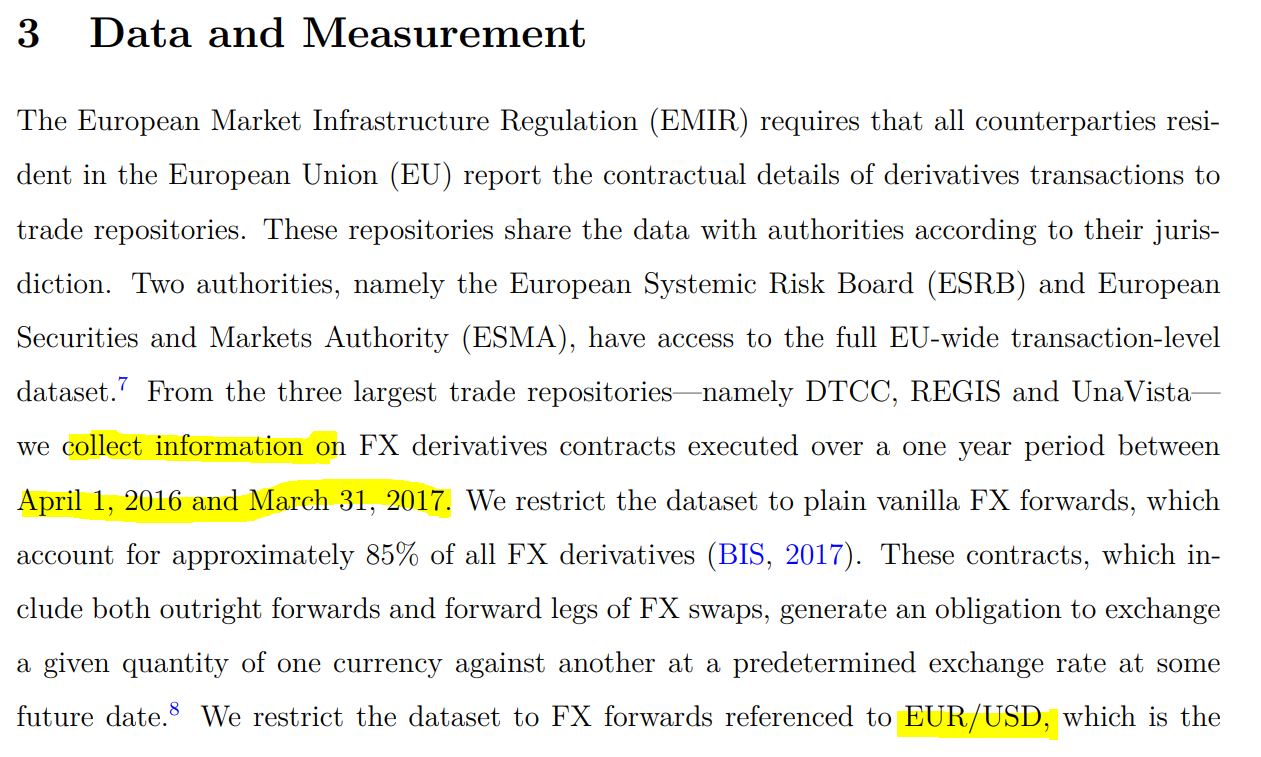 In our one-year sample, we have 10,087 clients and 204 dealers.
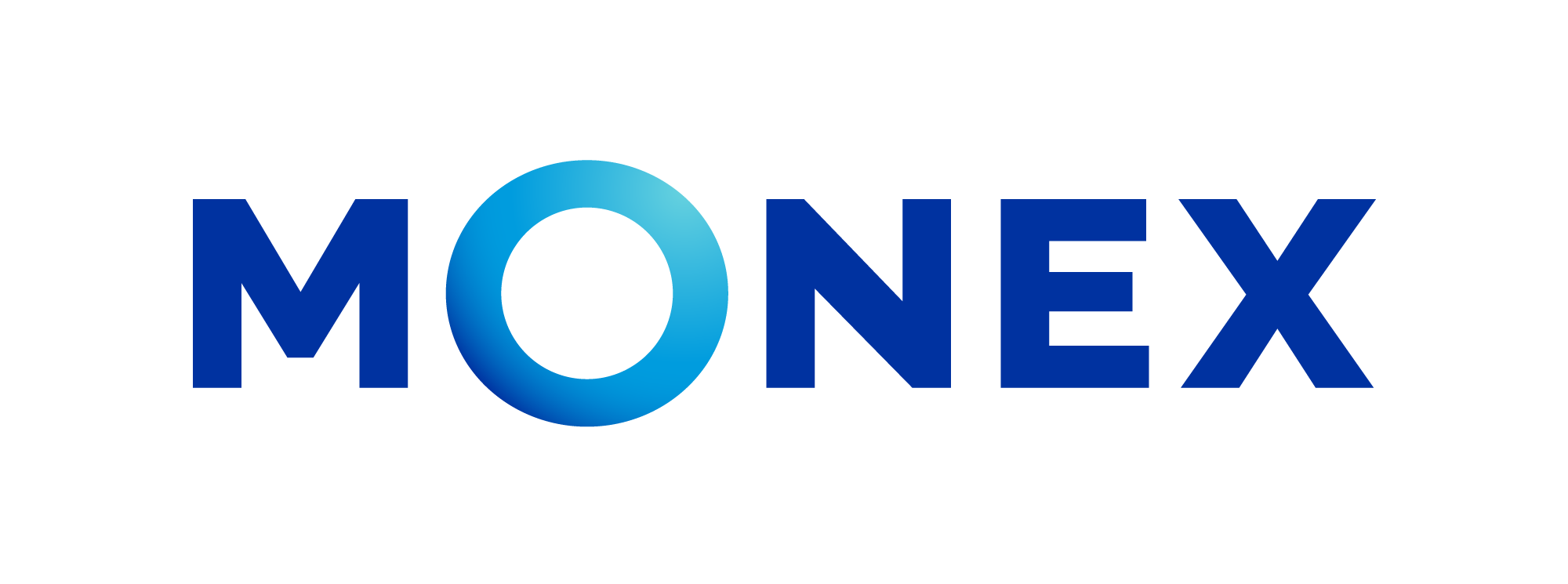 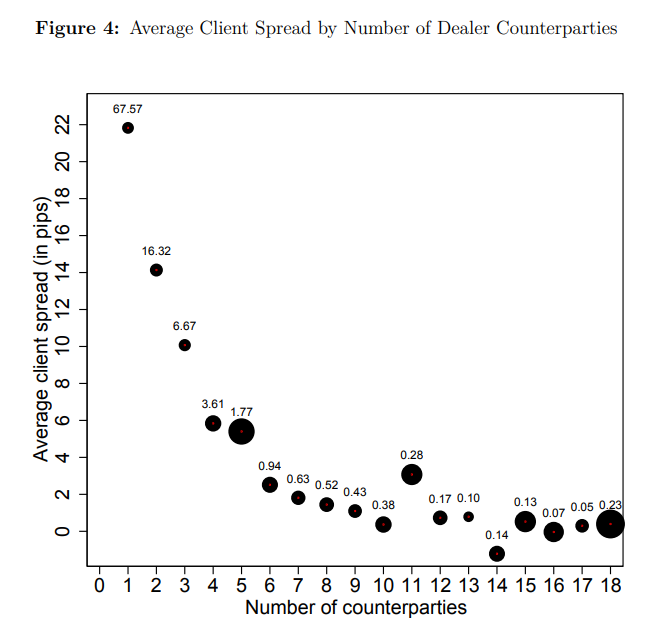 Competition
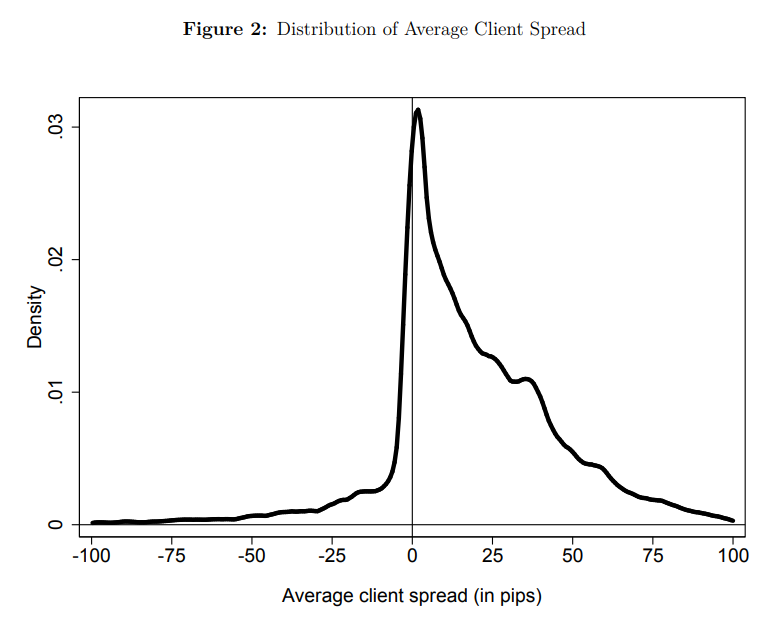 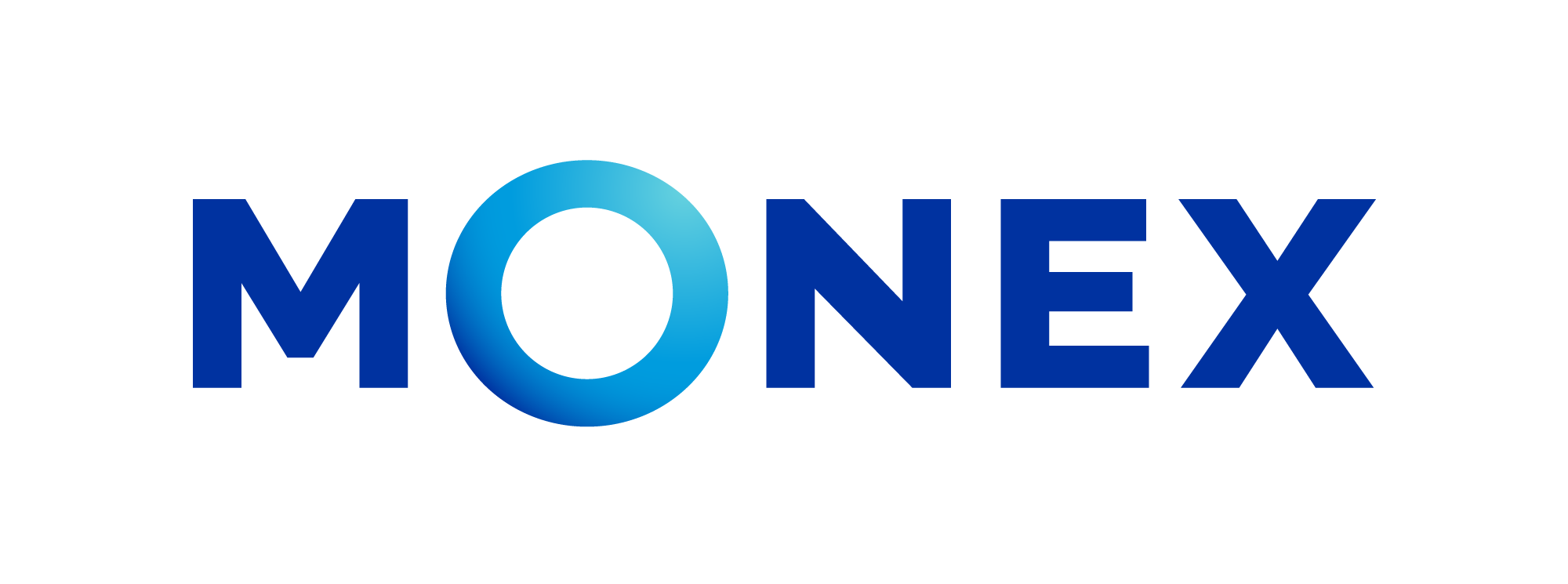 Auction
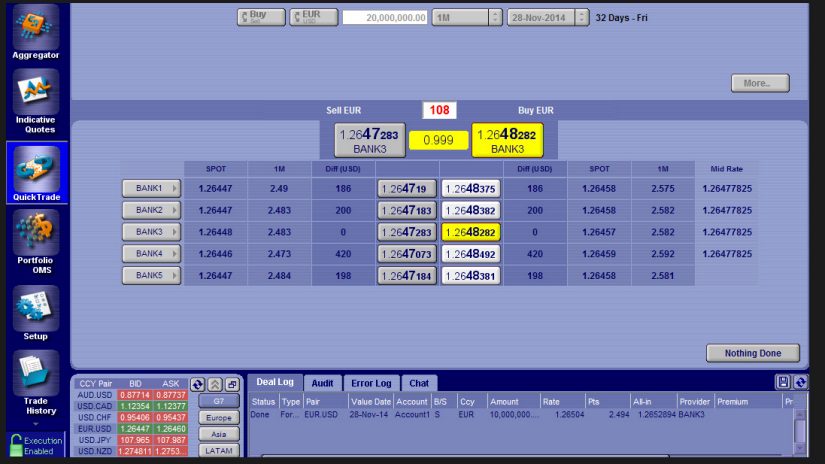 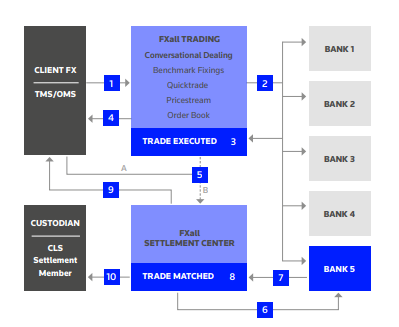 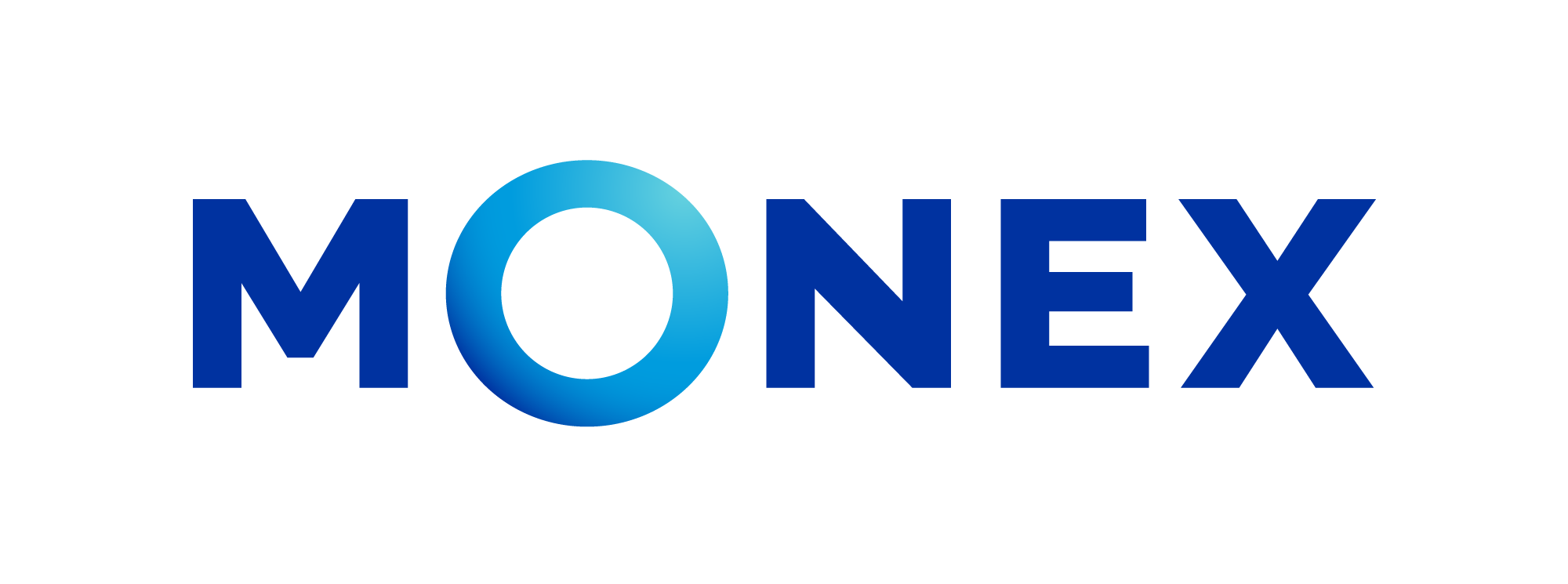 Nuisance
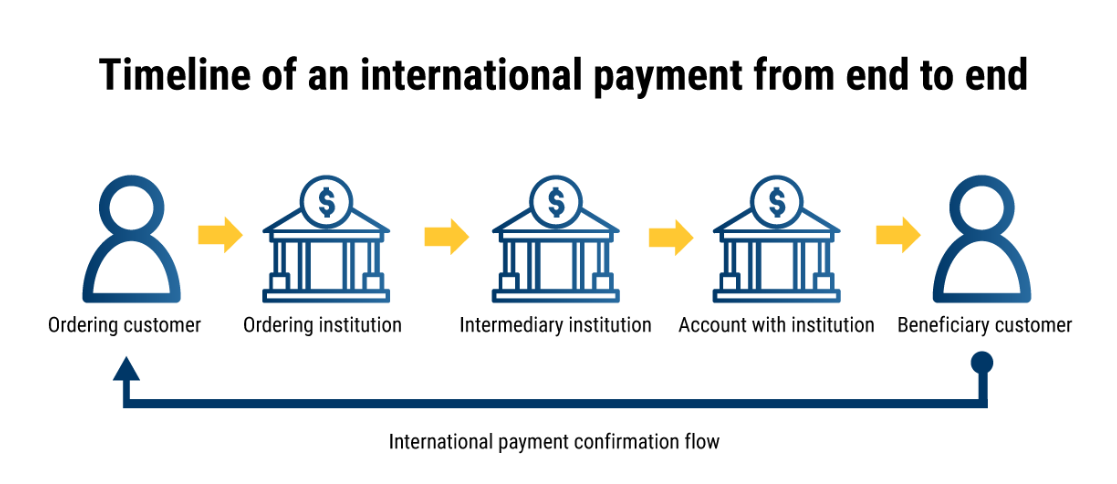 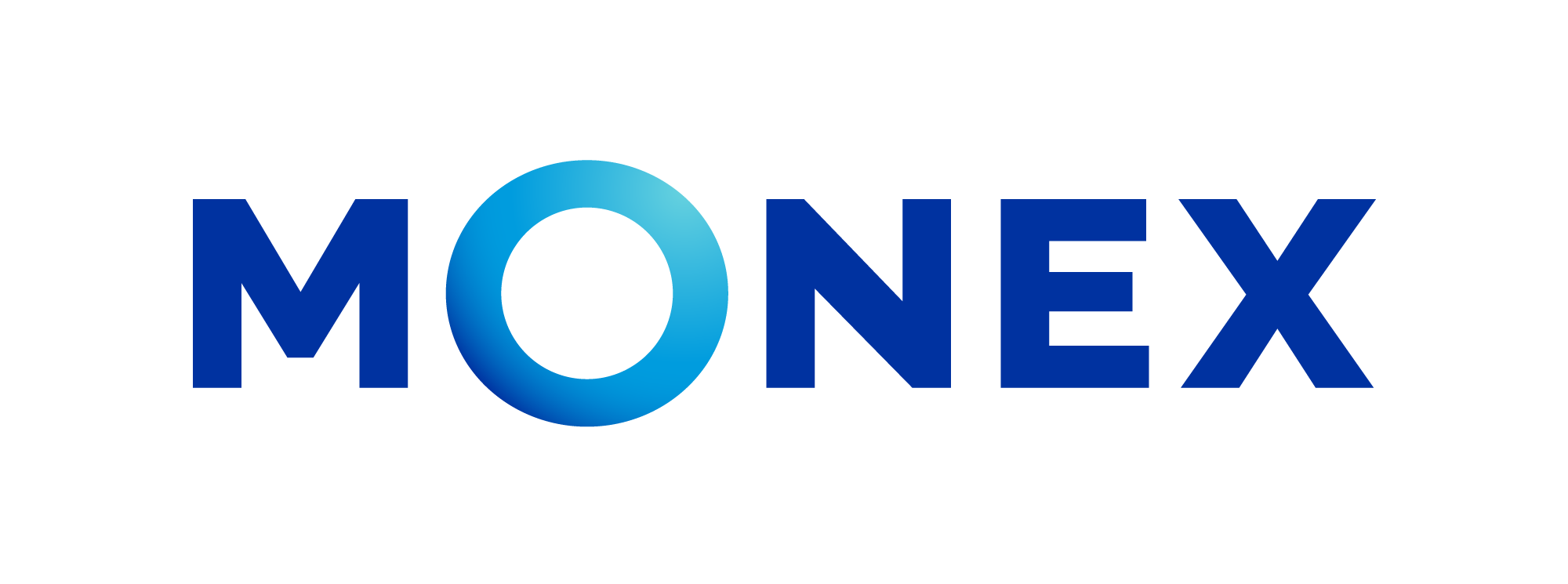 Savings
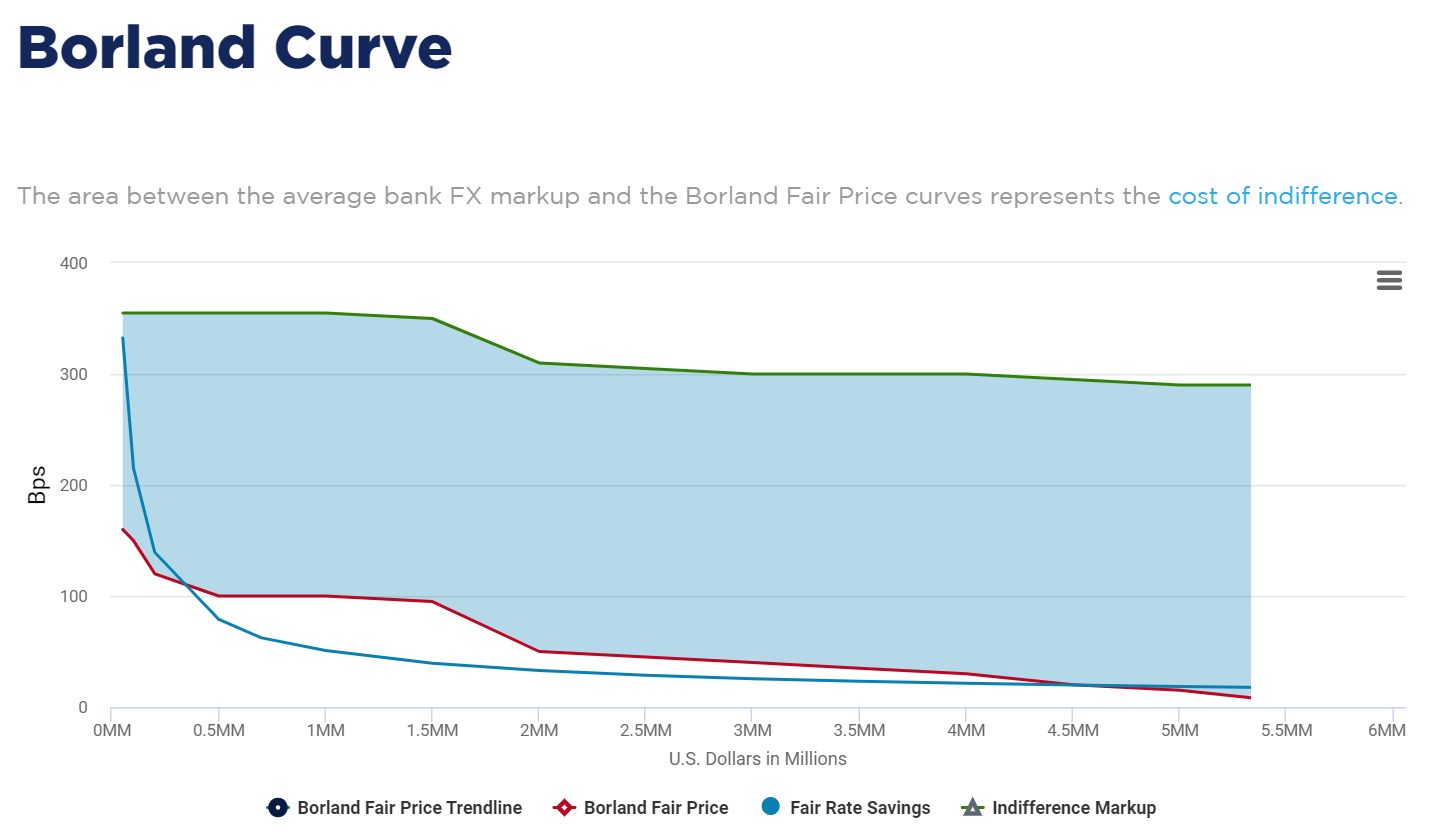 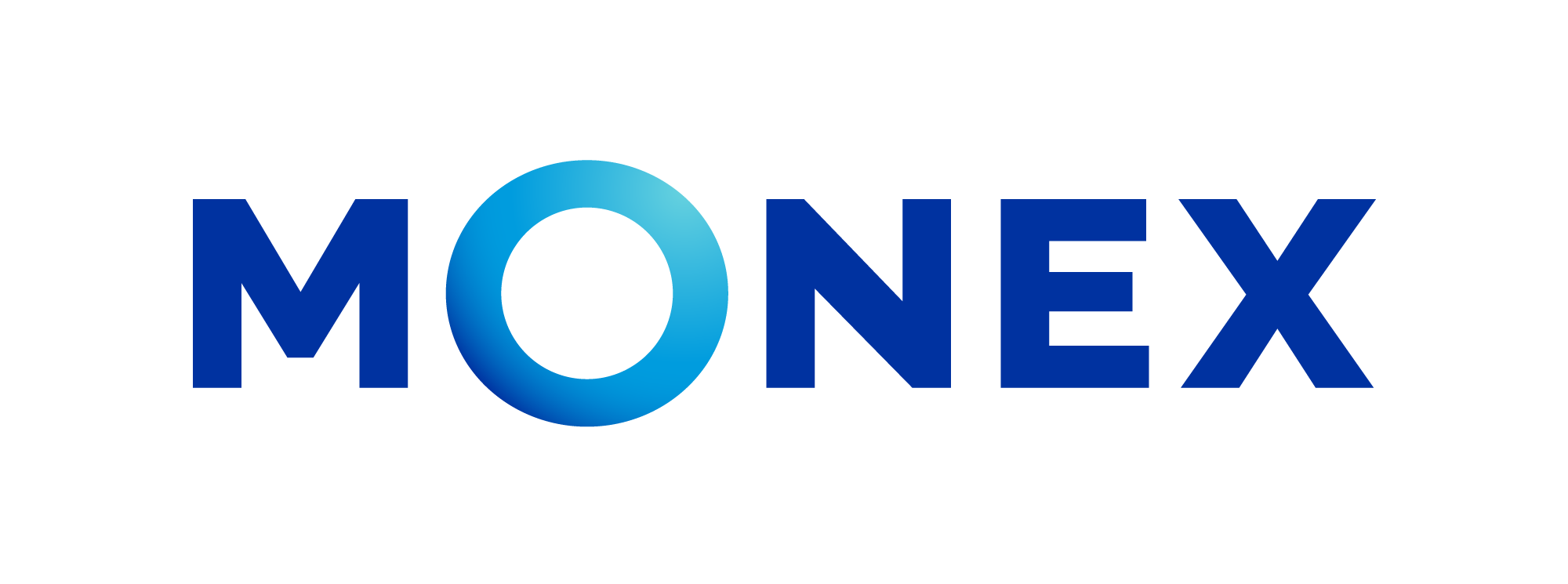 Pricing Analysis
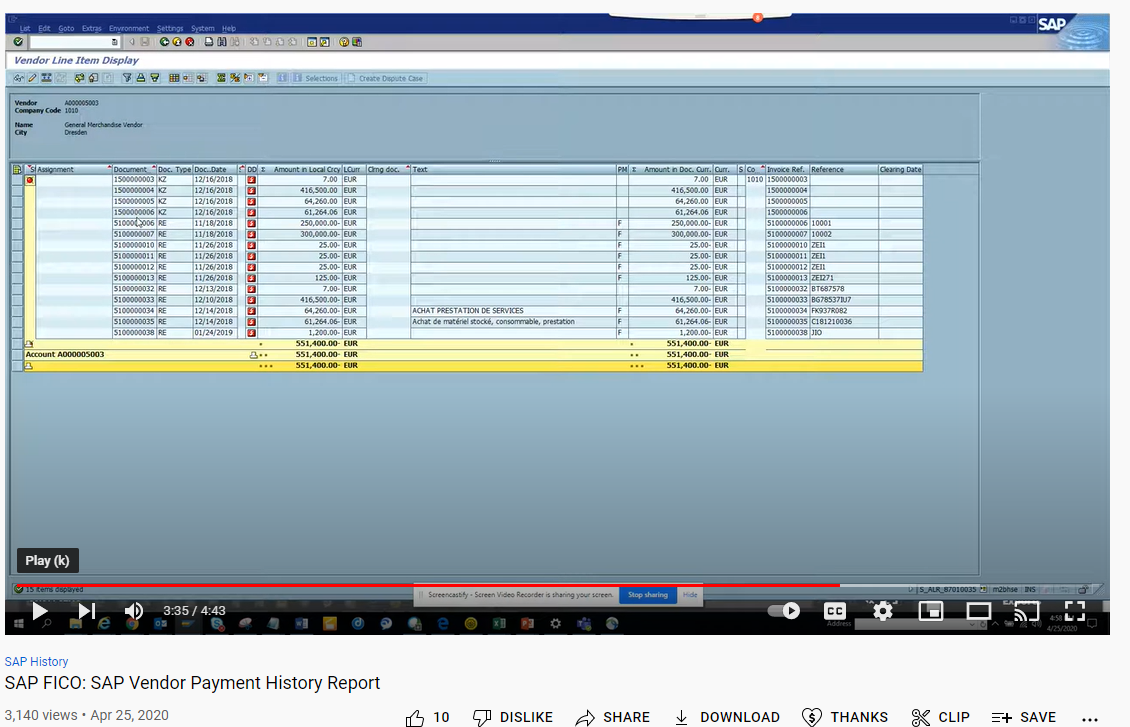 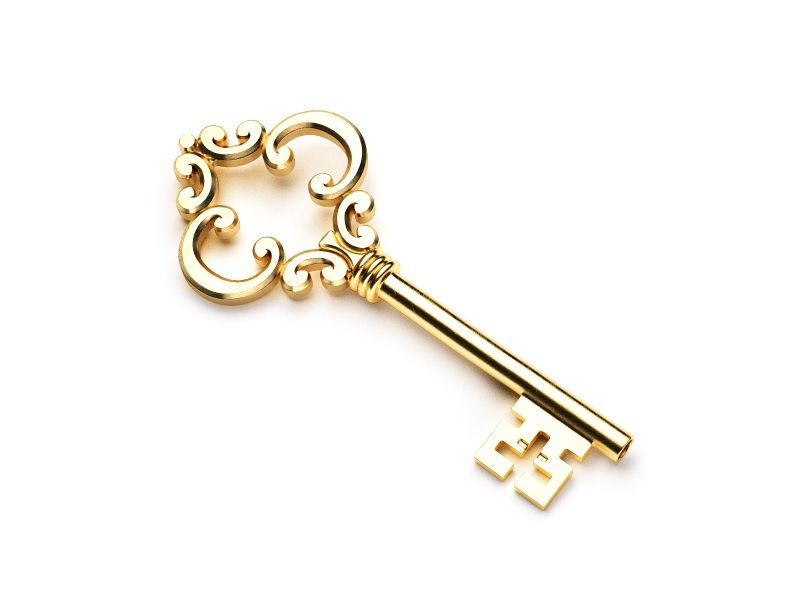 Date of Transaction (NOT Settlement Date)
Foreign Currency & Amount Bought
US Dollar Amount Paid
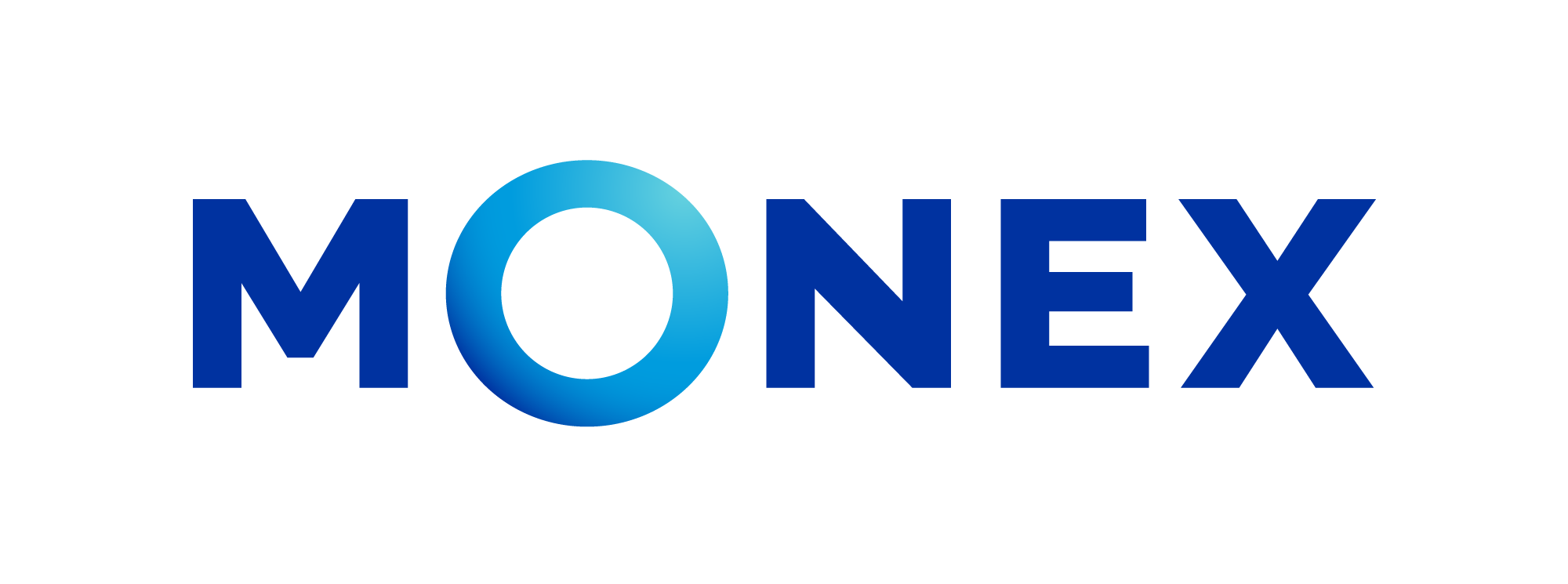 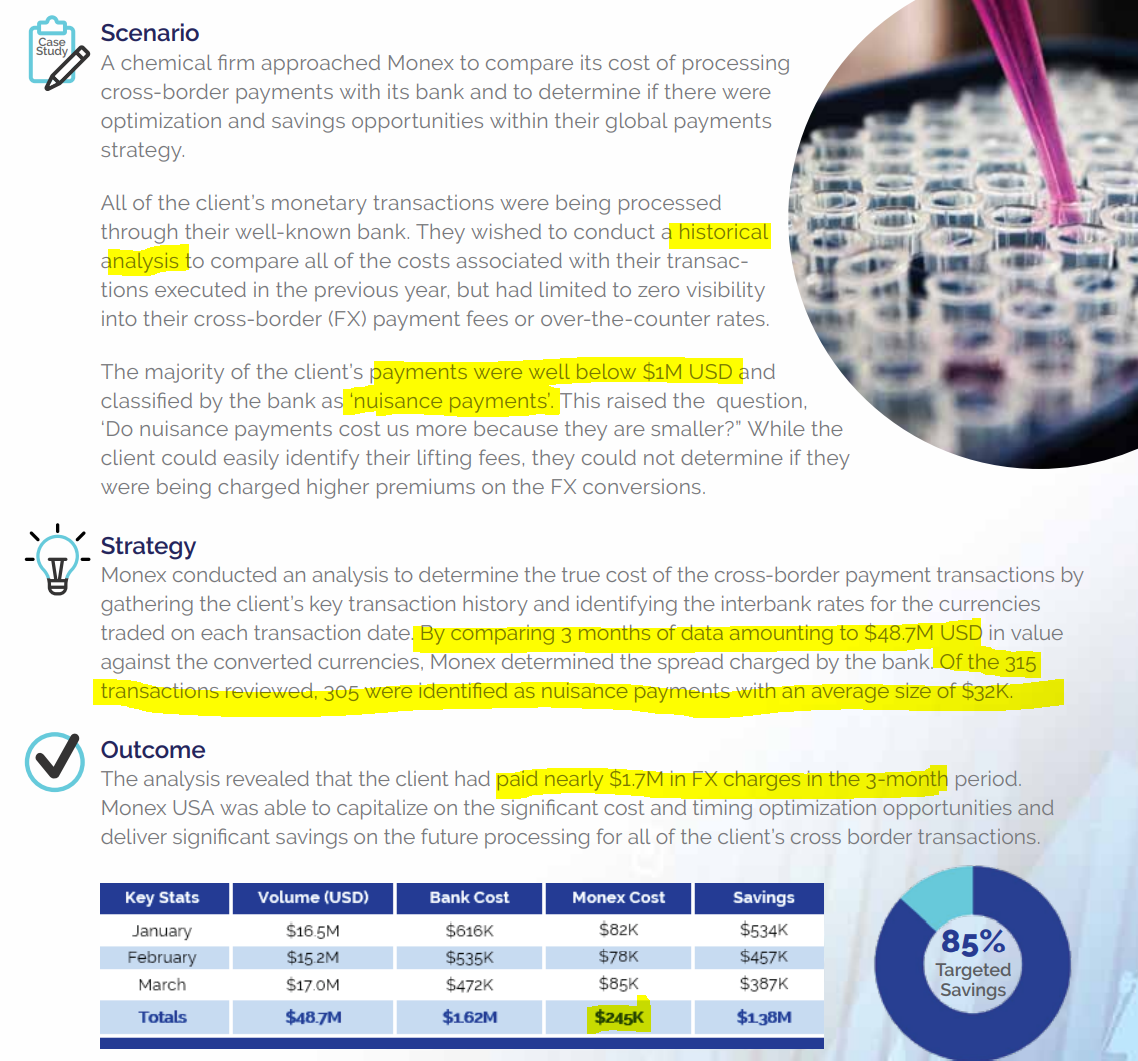 Case Study
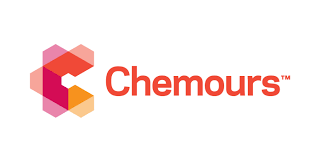 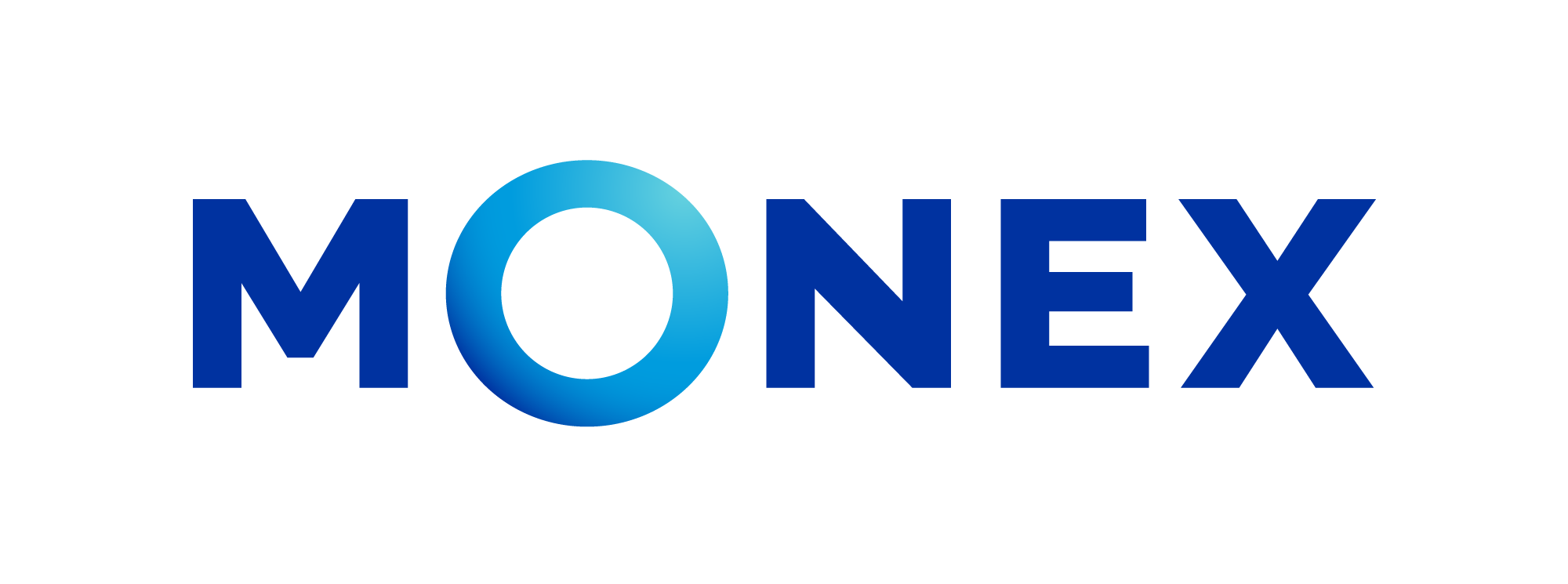 Good Luck!
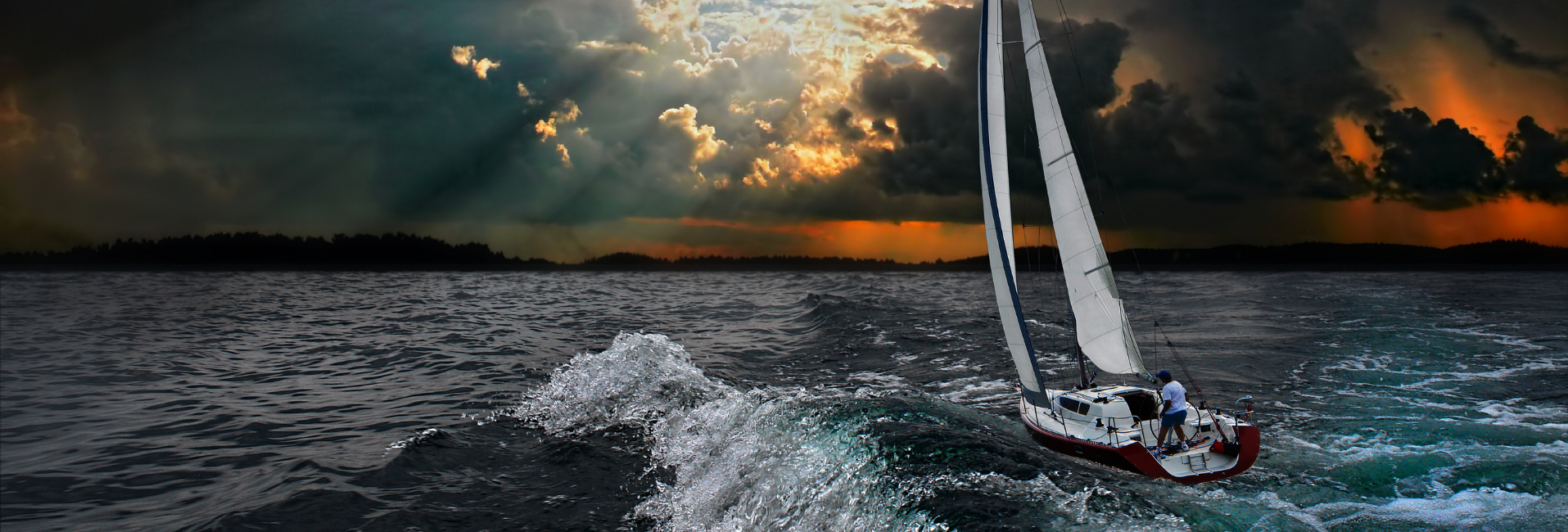 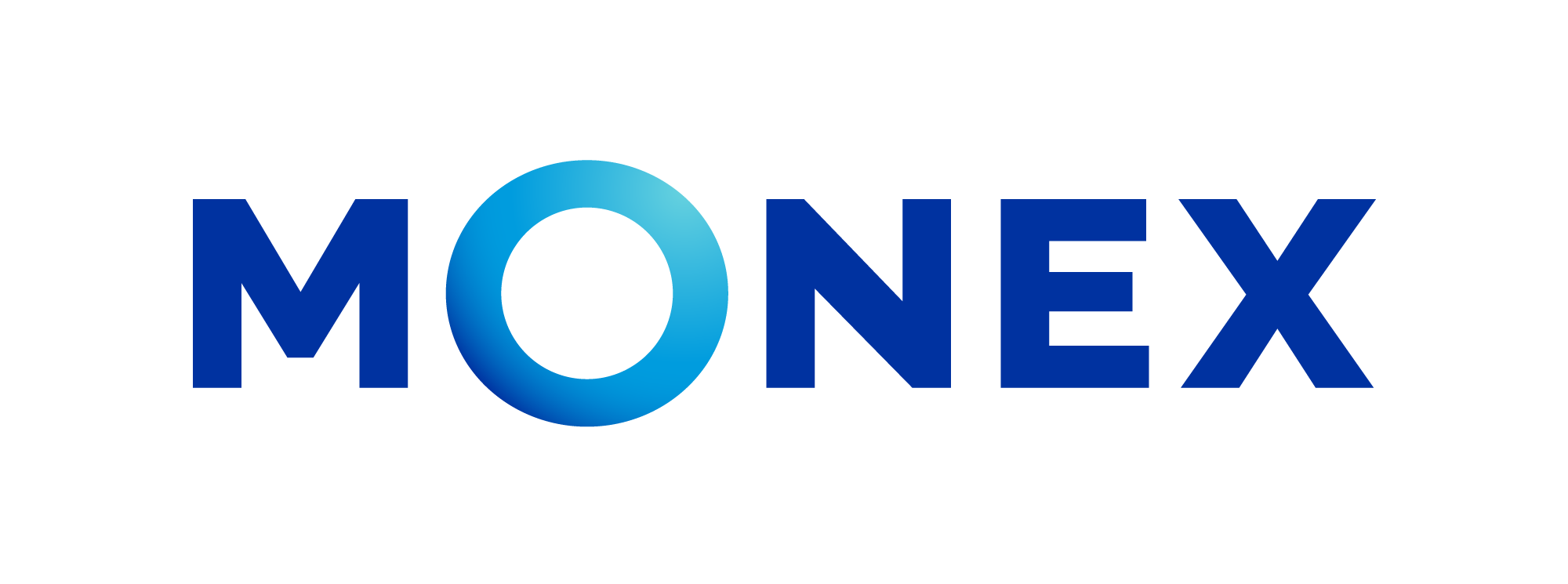 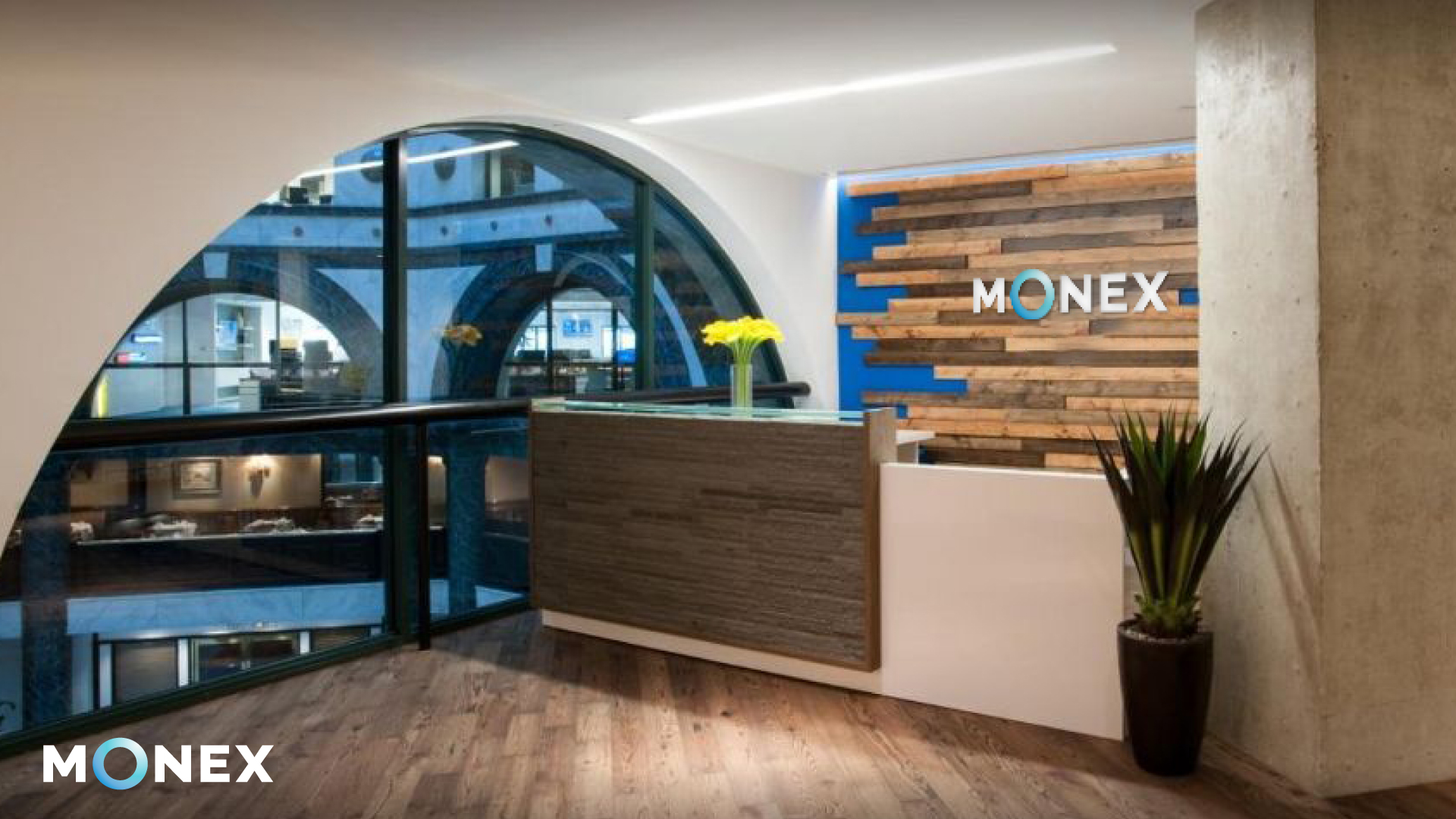 HQ Address – Washington DC
1201 New York Ave NW, Suite 300
Washington, DC  20005
Contact Info >> Dr. John Min, Chief Economist
Email: jmin@monexusa.com
Website: MonexUSA.com/Jmin
LinkedIn: MonexUSA  
Twitter: @Monex_USA
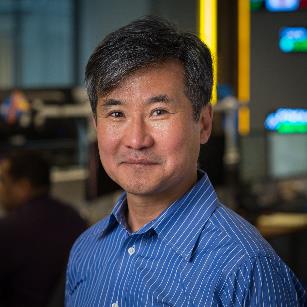 Telephone
+ 1 (800) 834-2497, ext 153
Stay Connected With Us
Powered by Forex Experts to Grow and Protect Your Global Business
Disclaimer:  This presentation was prepared exclusively for the benefit and internal use of the Monex USA client to whom it is directly addressed and delivered (including such client's subsidiaries, the "Company'') in order to assist the Company in evaluating, on a preliminary basis, the feasibility of a possible transaction or transactions and does not carry any right of publication or disclosure, in whole or in part, to any other party. This presentation is for discussion purposes only and is incomplete without reference to, and should be viewed solely in conjunction with, an oral briefing provided by Monex USA. Neither this presentation nor any of its contents may be disclosed or used for any other purpose without the prior written consent of Monex USA.  The information in this presentation is based upon any forecasts supplied to us and reflects prevailing conditions and our views as of this date, all of which are accordingly subject to change. Monex USA’s opinions and estimates constitute Monex USA’s judgment and should be regarded as indicative, preliminary and for illustrative purposes only. In preparing this presentation, we have relied upon and assumed, without independent verification, the accuracy and completeness of all information available from public sources or which was provided to us by or on behalf of the Company or which was otherwise reviewed by us. In addition, our analyses are not and do not purport to be appraisals of the assets, stock, or business of the Company or any other entity. Monex USA makes no representations as to the actual value which may be received in connection with neither a transaction nor the legal, tax or accounting effects of consummating a transaction. Unless expressly contemplated hereby, the information in this presentation does not take into account the effects of a possible transaction or transactions involving an actual or potential change of control, which may have significant valuation and other effects.  Monex USA's policies on data privacy can be found at https://www.monexusa.com/privacy-policy/. This presentation does not constitute a commitment by any Monex USA or related entity to extend or arrange credit or to provide any other services. This message has been prepared by personnel in the Sales and Trading Departments of Monex USA. It is not a research report and is not intended as such.